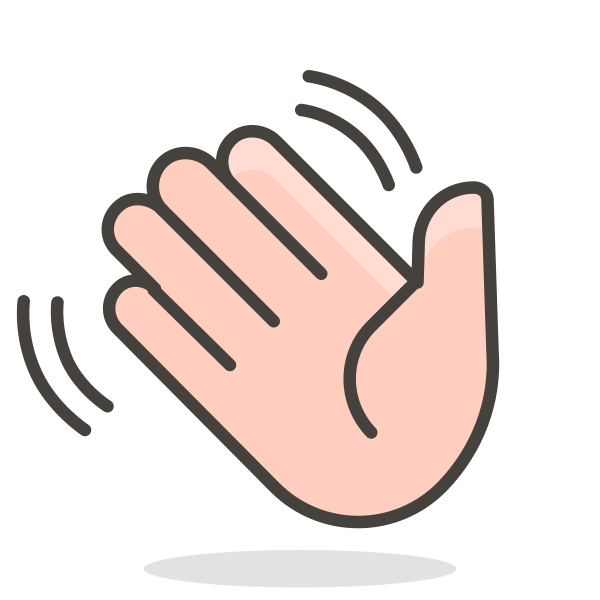 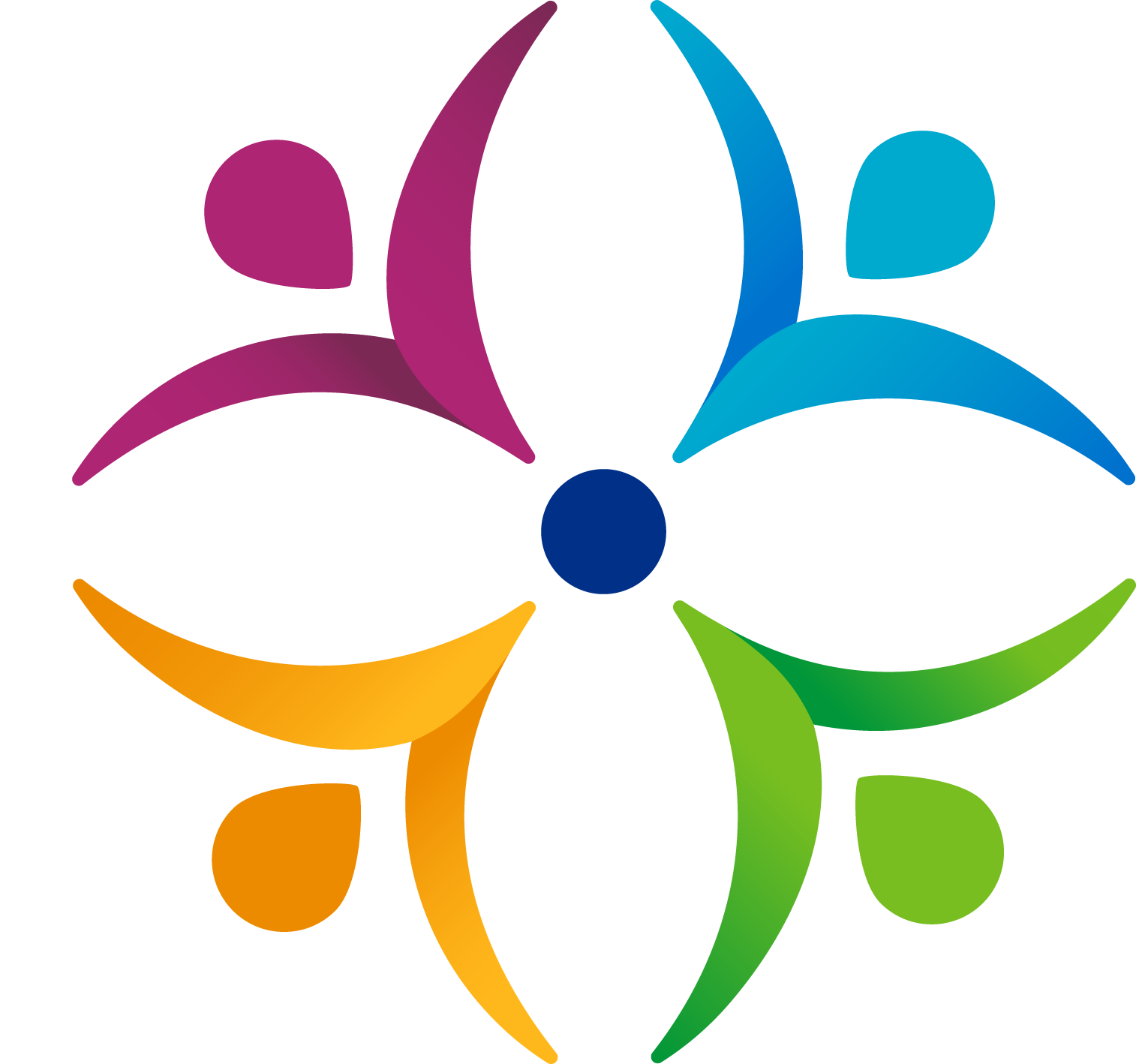 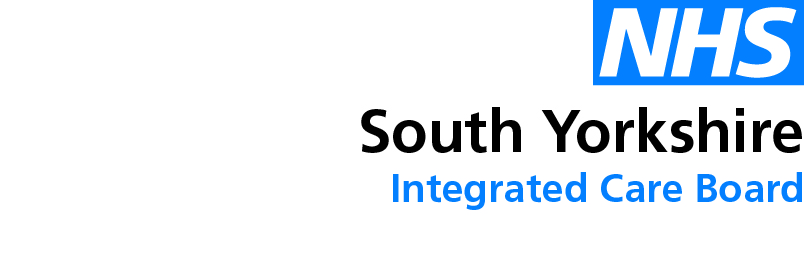 Welcome - We will start at 12:30Sheffield Area Prescribing Group – Learning Lunch5 December 2024Sheffield Medicines and Prescribing
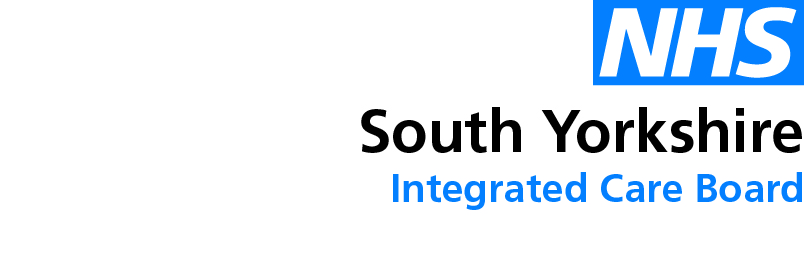 Introductions
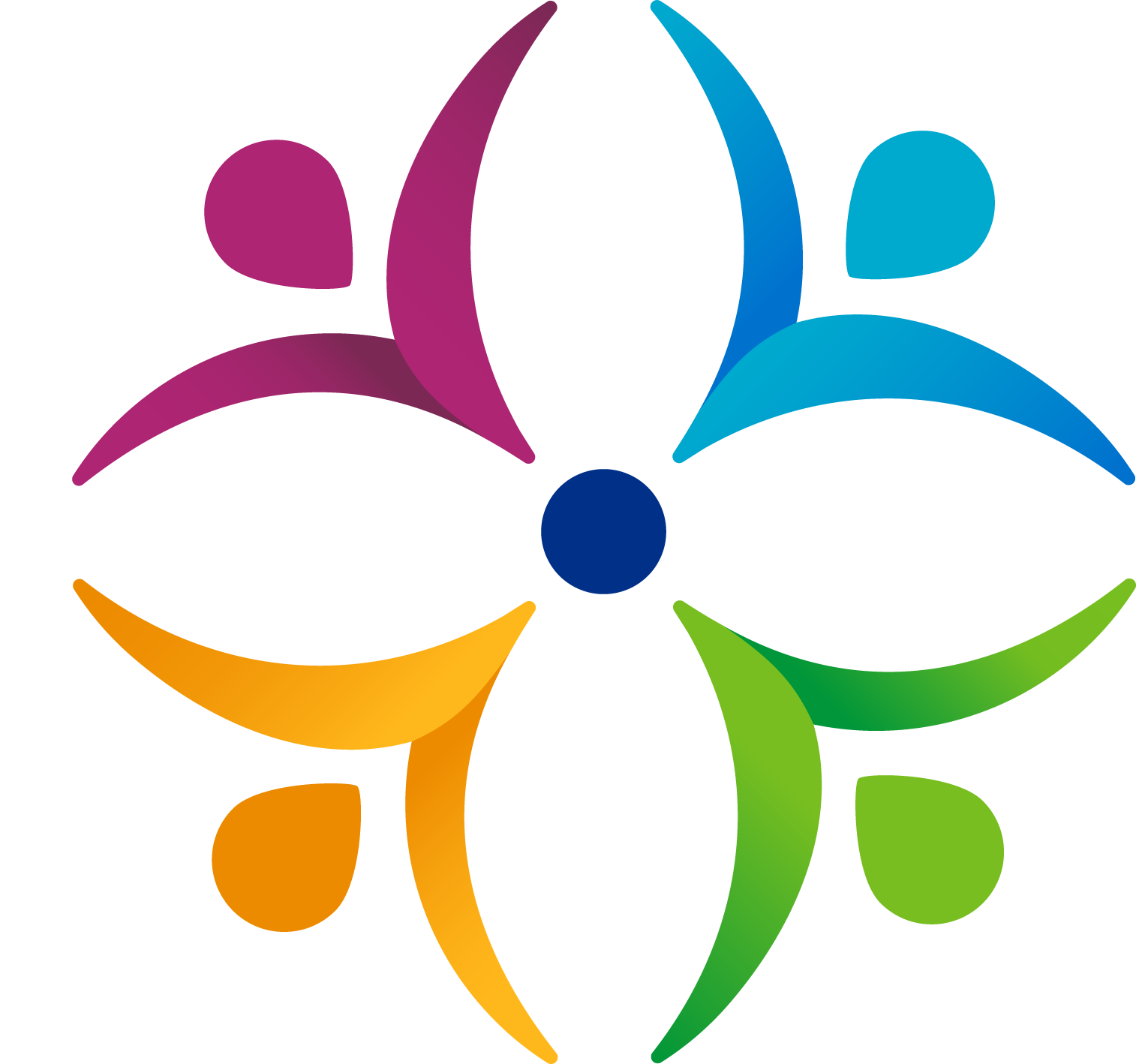 Emily Parsons  -  Medicine Safety Officer
Barbara Obasi - Clinical Effectiveness Pharmacist
Helen Taylor – Lead Pharmacist




House Keeping
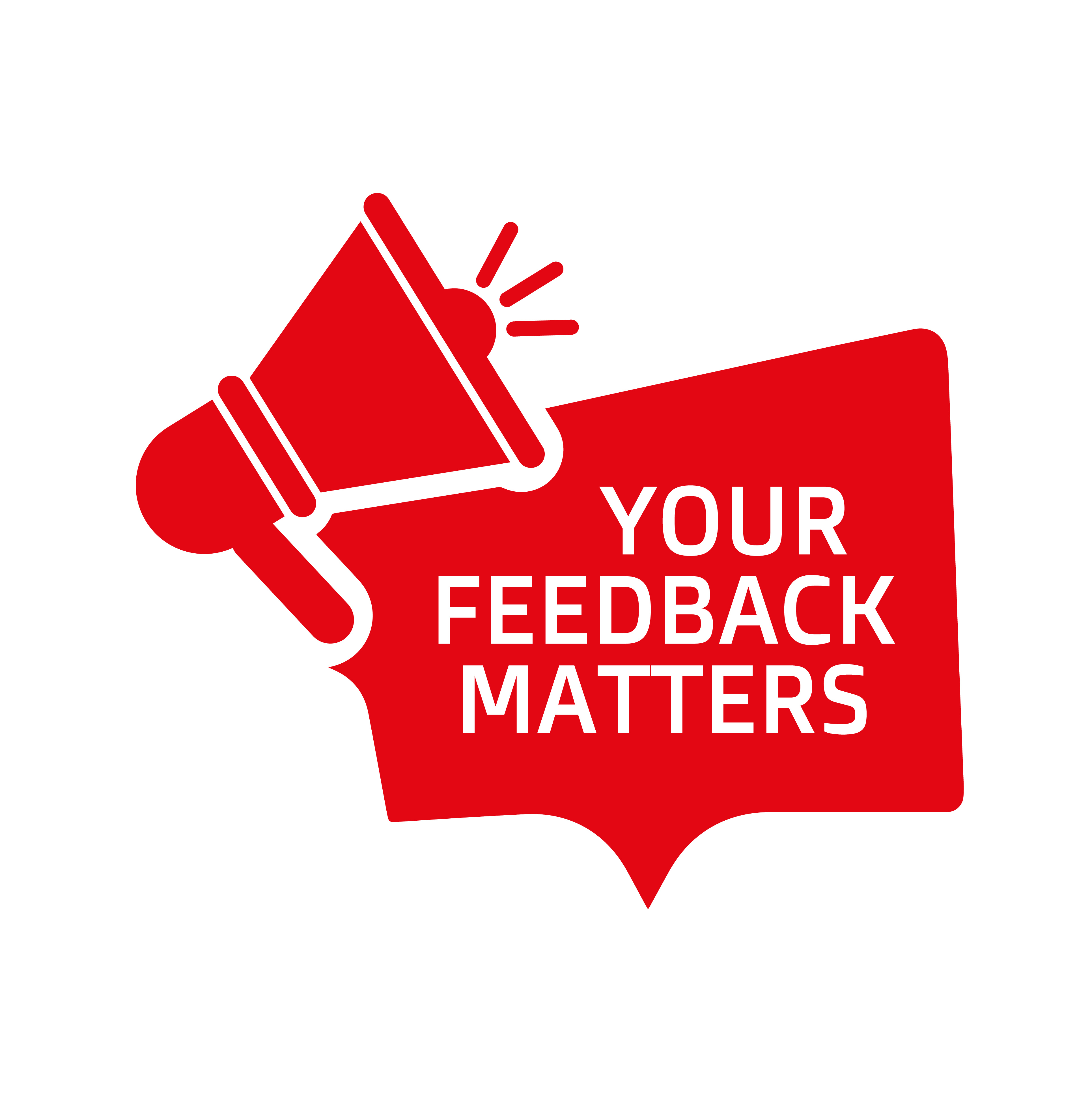 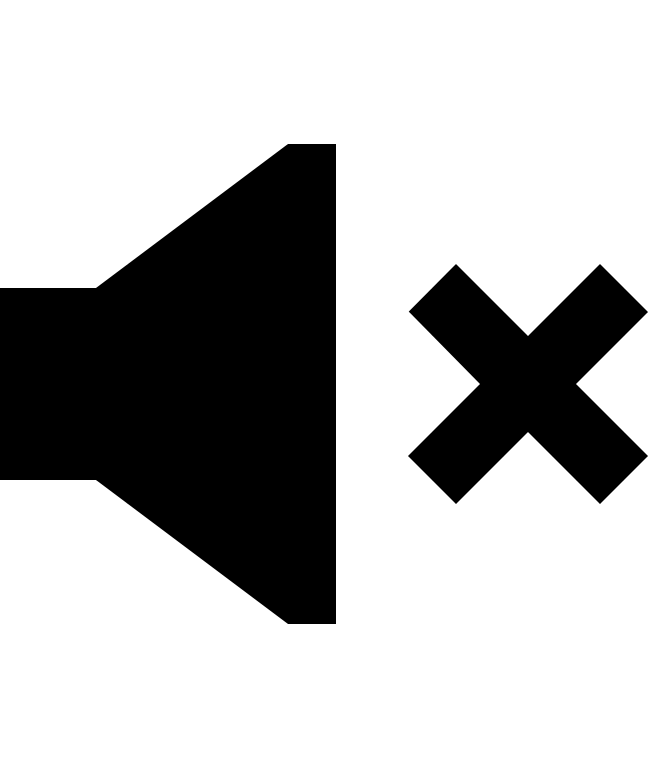 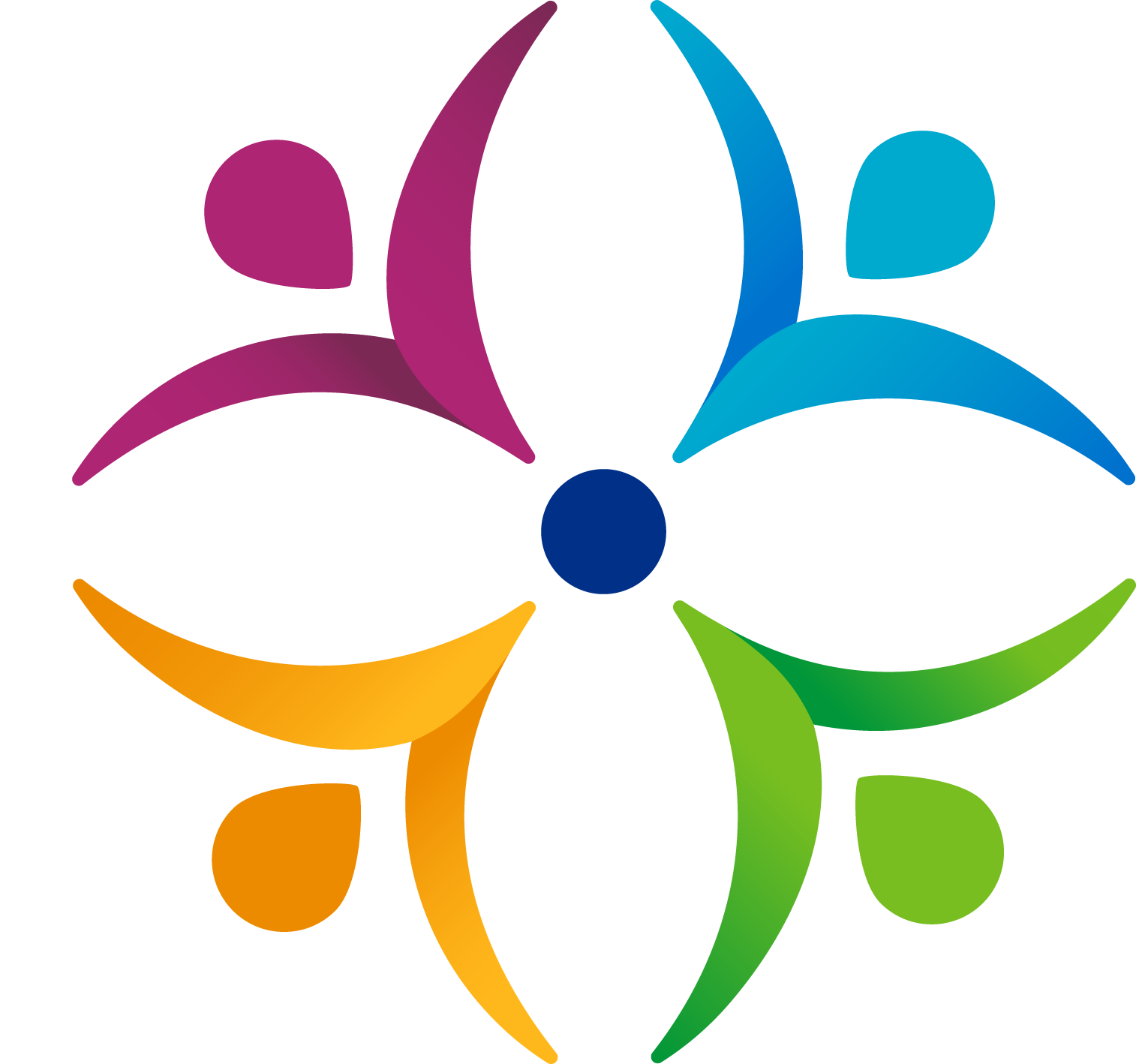 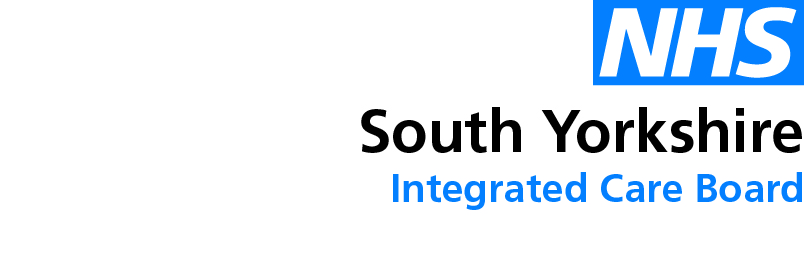 Missed the meeting/other learning lunch resources
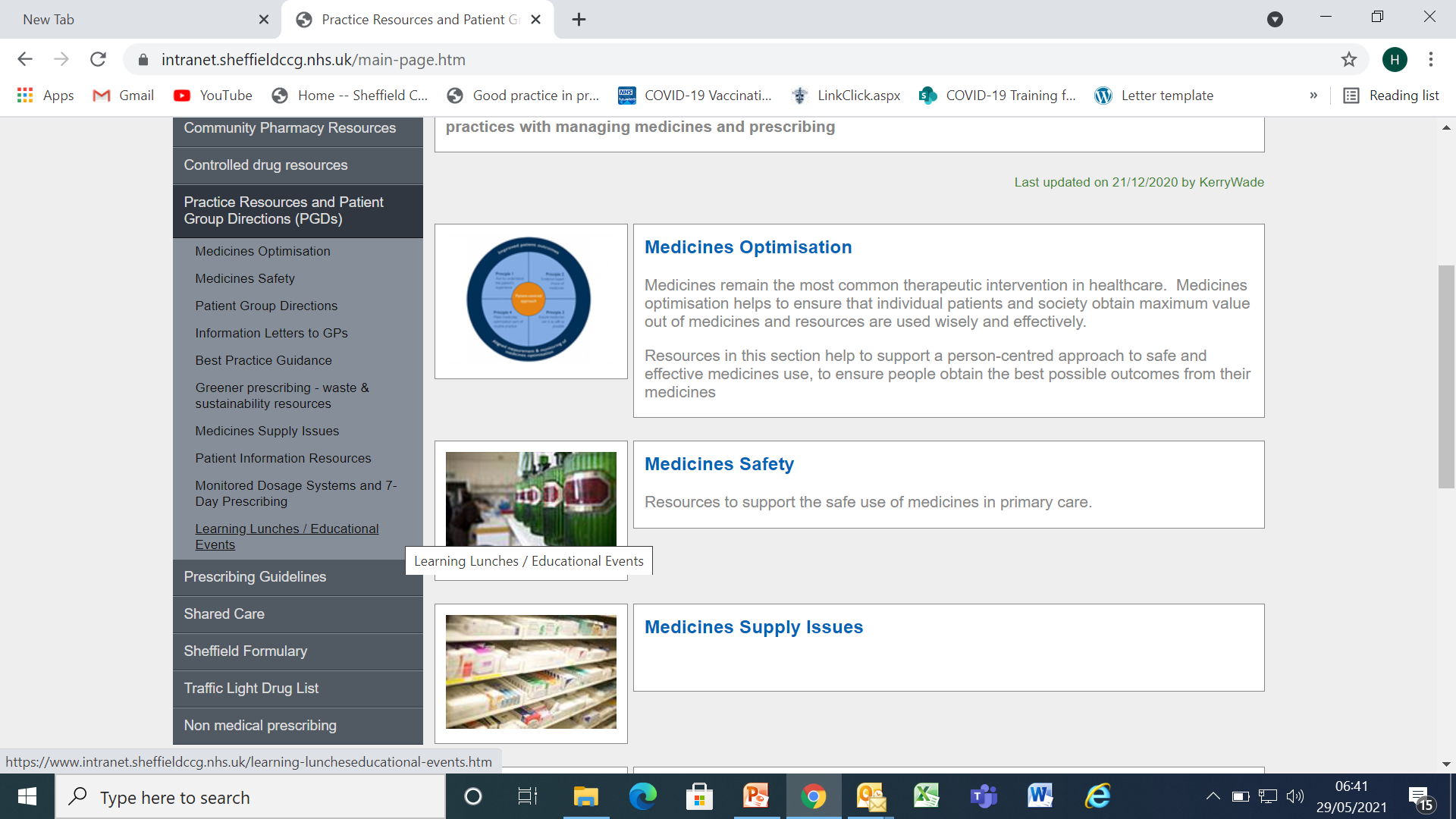 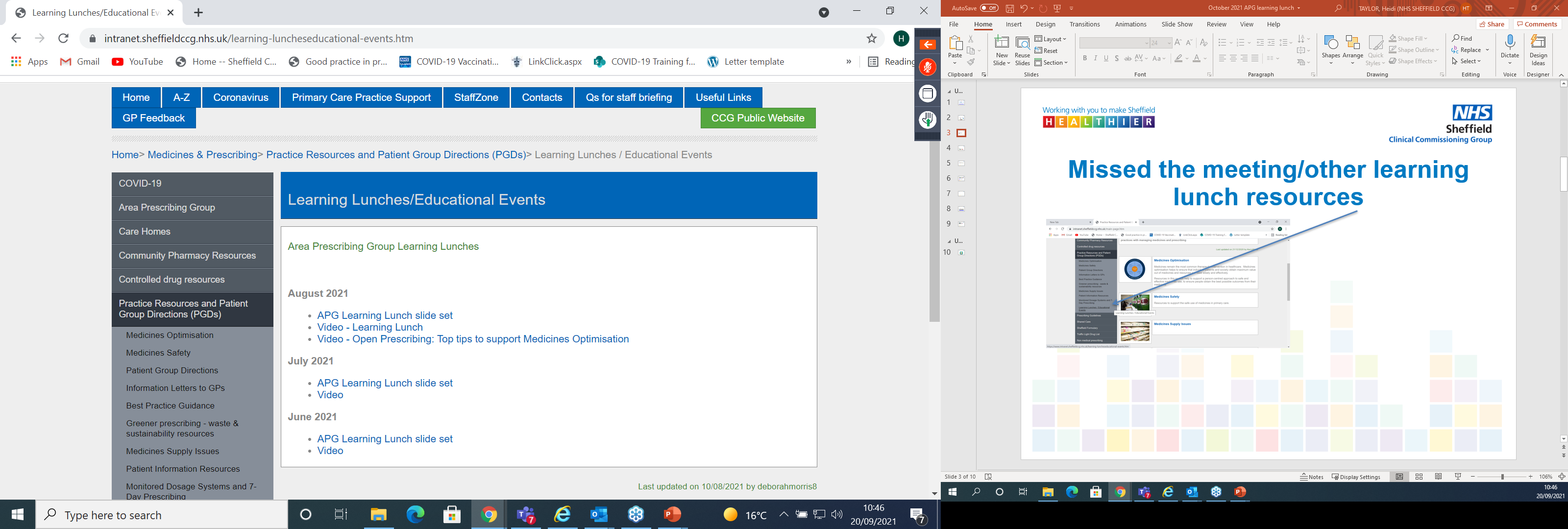 https://www.intranet.sheffieldccg.nhs.uk/medicines-prescribing/learning-luncheseducational-events.htm
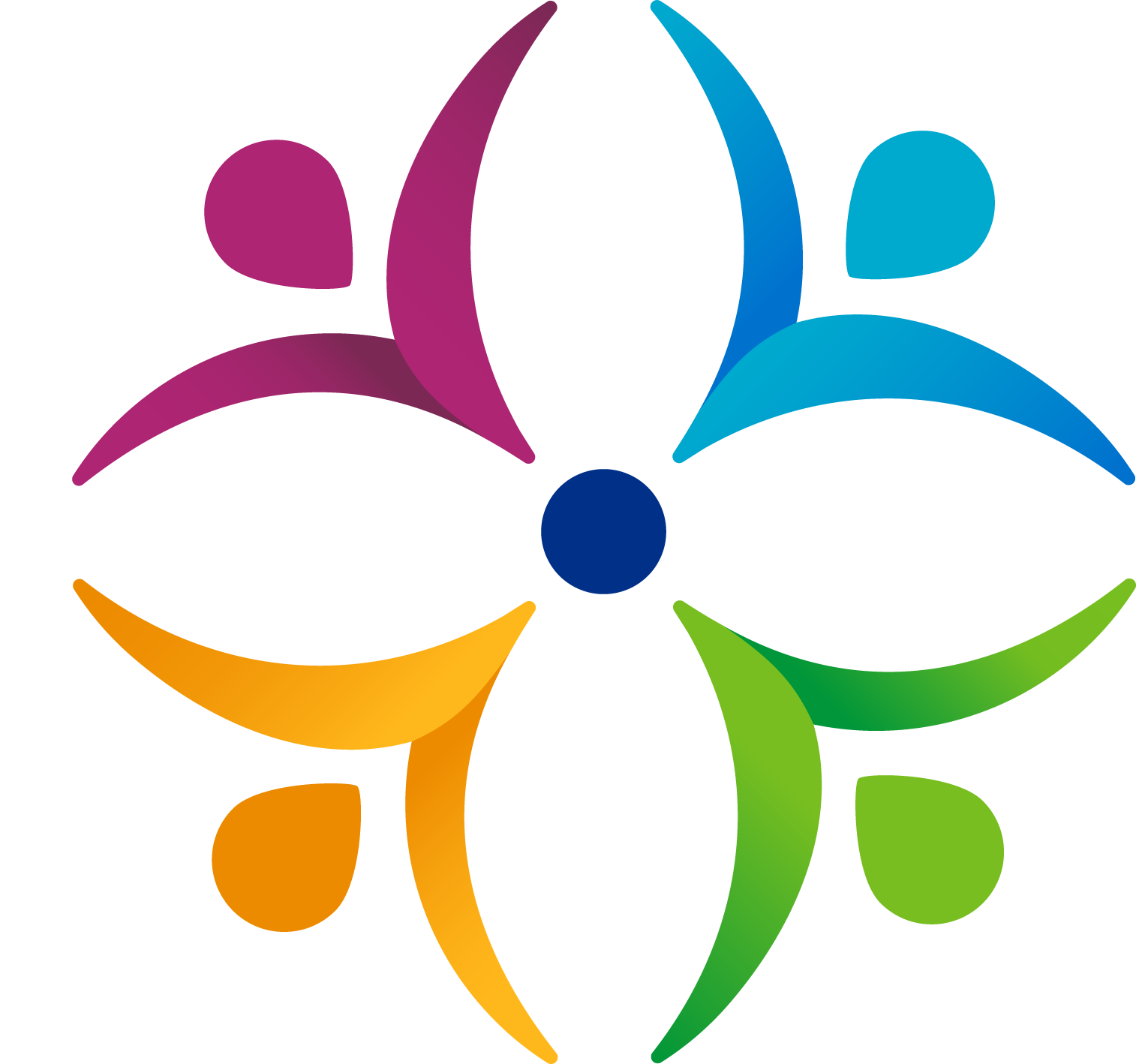 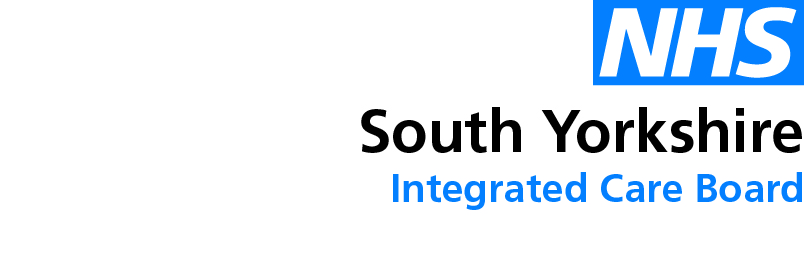 Learning objectives
To be aware of latest updates & suggested actions:
IMOC Approved Traffic Light Drug List 
Opioid Resources 
Medicines Safety update 
General prescribing update – NICE Guidance (Update)
Education &Training opportunities
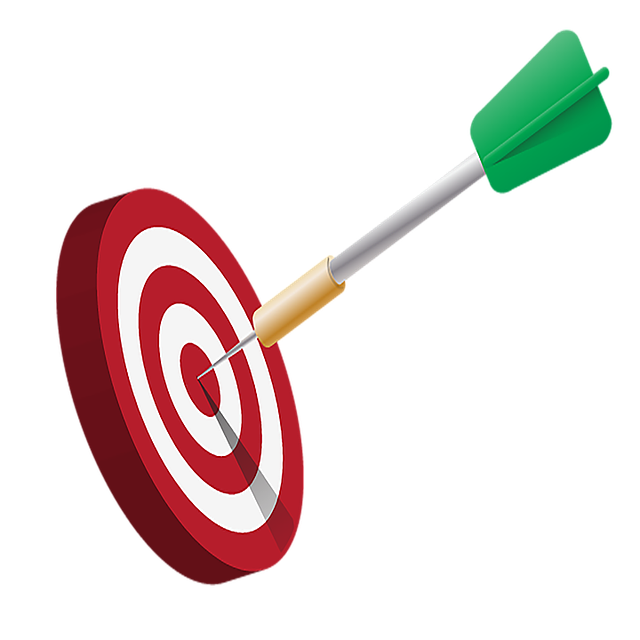 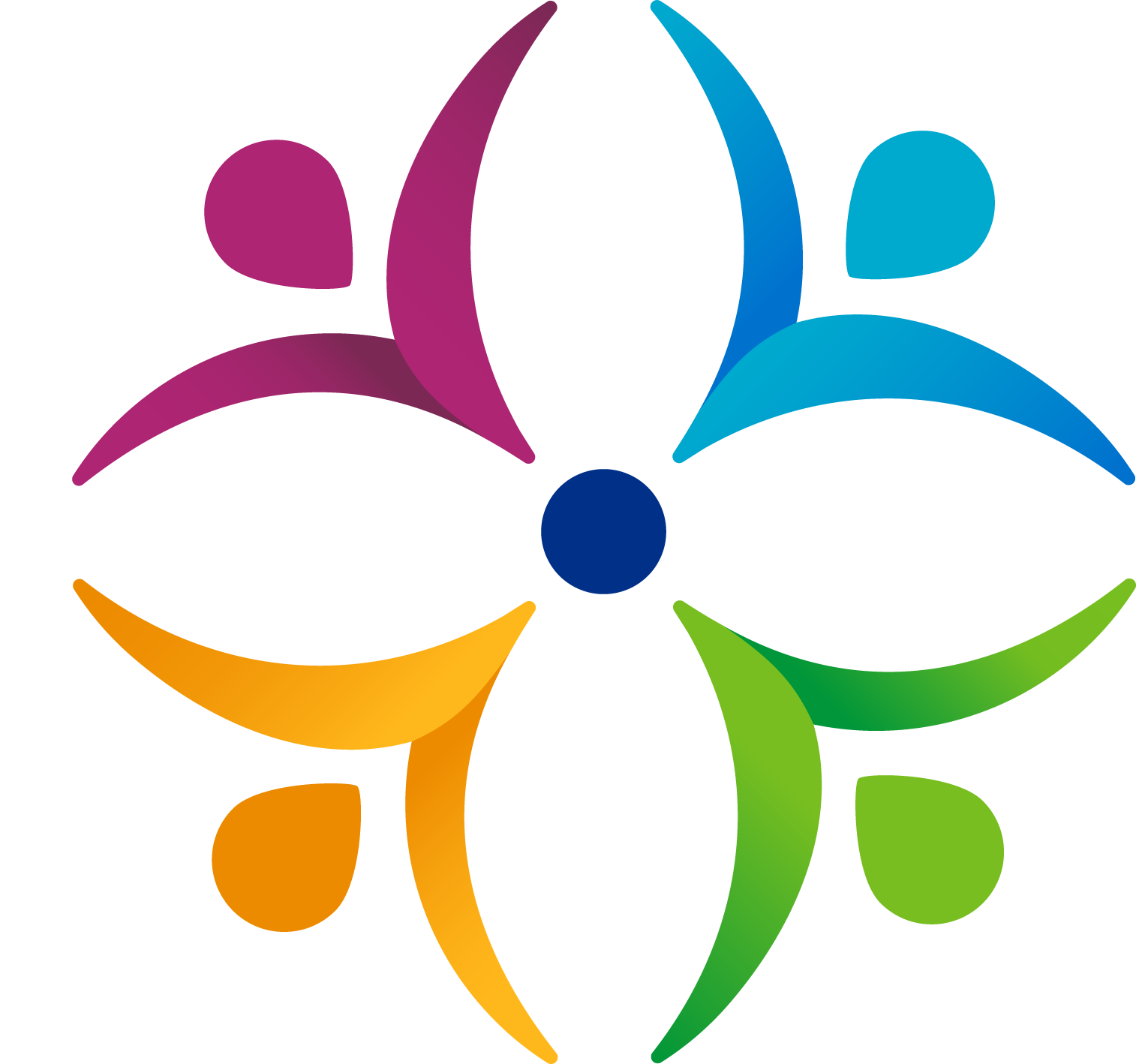 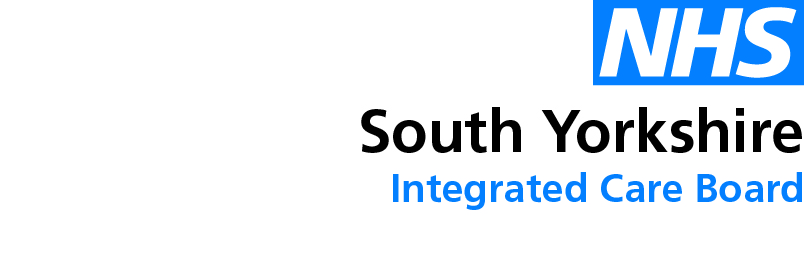 Traffic Light Drug List
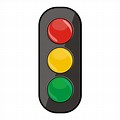 *** Please note:  SY ICB GREY TLS is equivalent to BLACK on Sheffield’s TLDL***
To access both SY ICB TLDL and Sheffield place TLDL: Sheffield place intranet > Medicines and Prescribing > TLDL 

Optimise Rx will be updated with all IMOC approved TLDL changes.

Avoid adding any RED medicines prescribed by hospital to patient’s repeat record. Add as ‘hospital only drug’
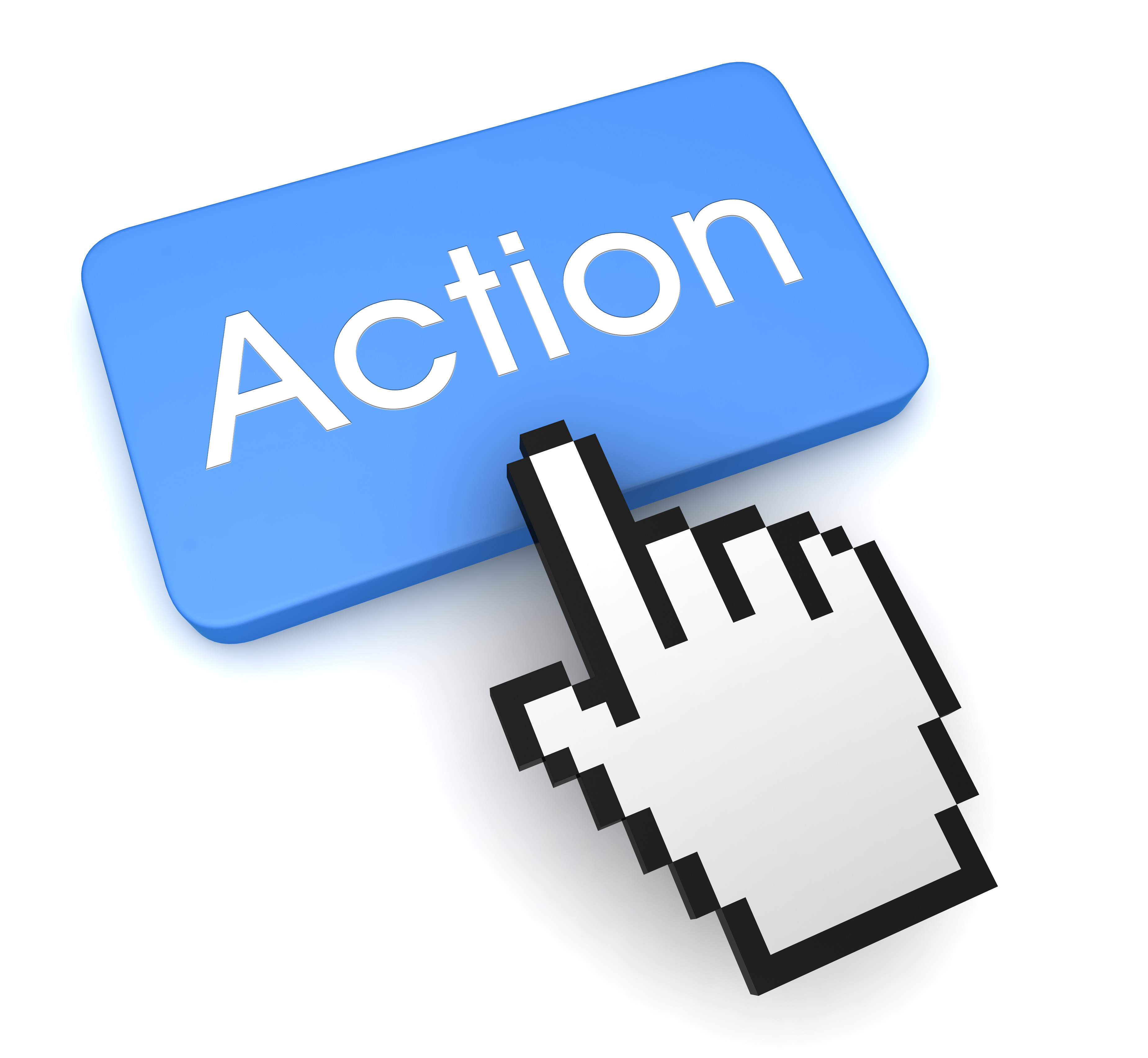 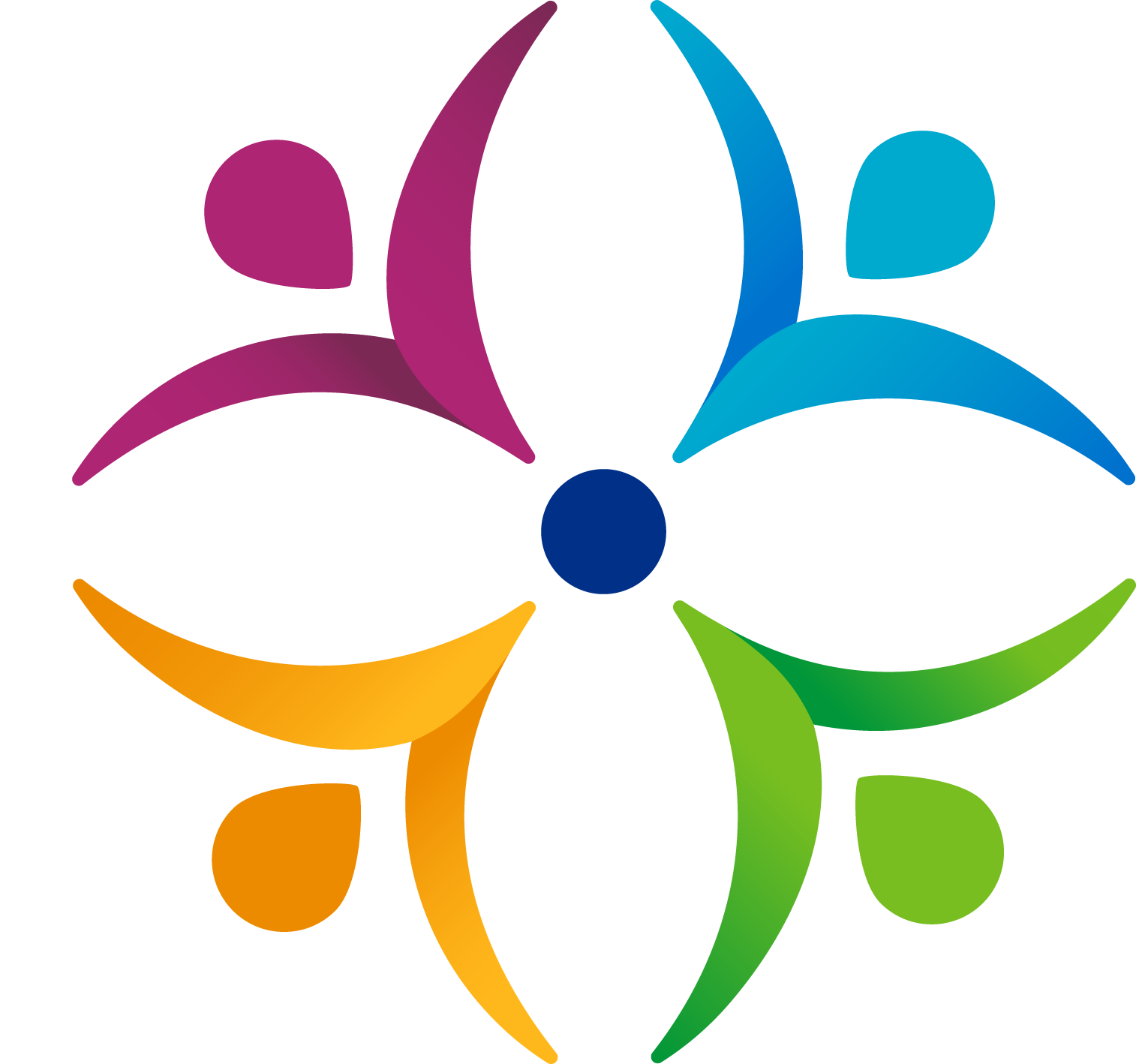 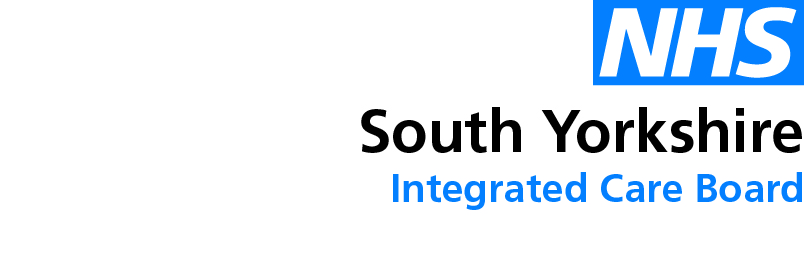 New SY Opioid Prescribing Resource
Opioid_Prescribing_Resource_Including_Tapering_Advice_v1.pdf  helentaylor5@nhs.net
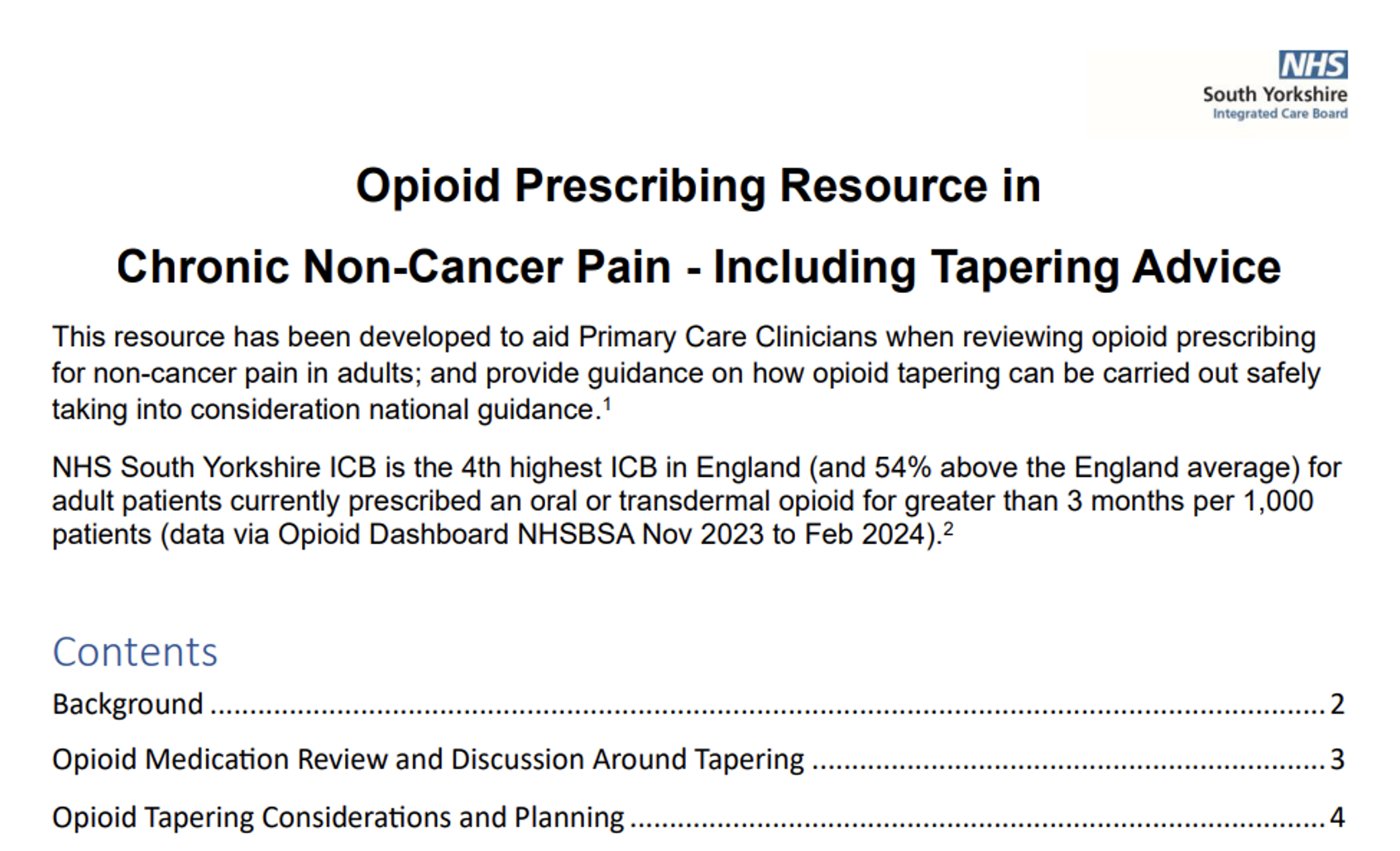 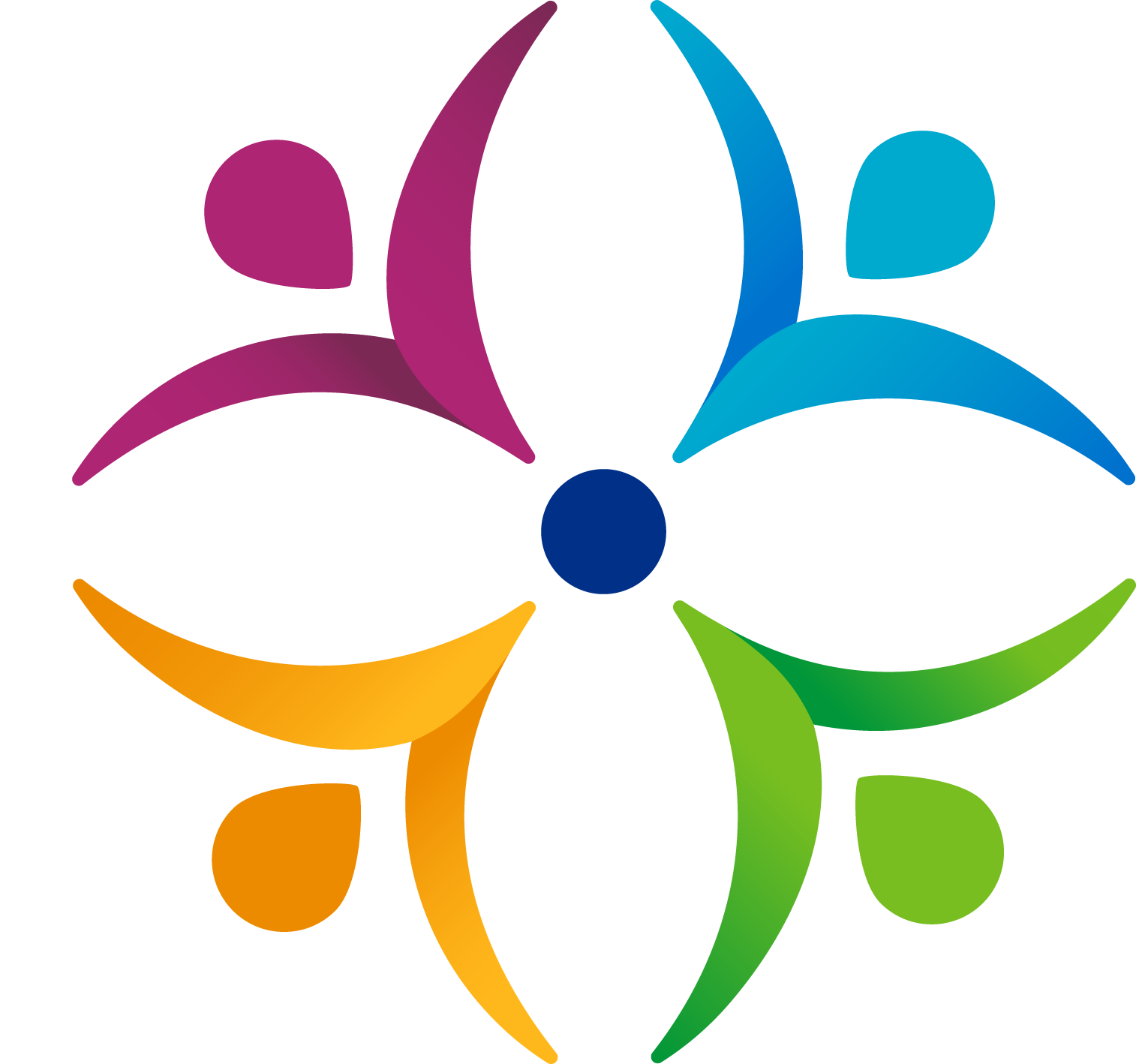 Key headlines from Opioids Aware, Faculty of Pain Medicine
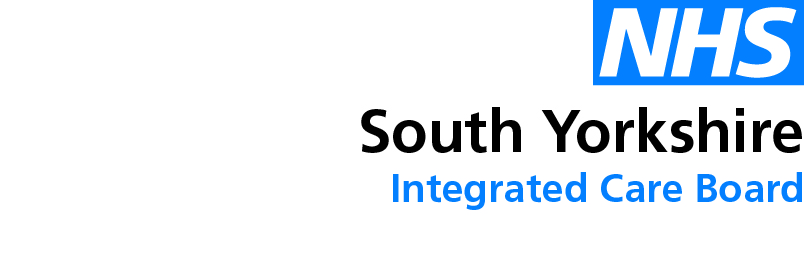 Opioids are very good analgesics for acute pain and for pain at the end of life, but there is little evidence that they are helpful for long-term pain.

A small proportion of people may obtain good pain relief with opioids in the long term if the dose can be kept low and especially if their use is intermittent.  

Risk of harm increases substantially at doses above an oral morphine equivalent (OME) of 120 mg/day* but there is no increased benefit.
 *Additional dosage increases beyond 50 mg/day OME are progressively more likely to yield diminishing   returns in benefits for pain and function relative to risks to patients as dosage increases further. 

If pain is severe despite opioid treatment, it means opioid isn't working and should be stopped, even if no other treatment is available.

Chronic pain is very complex and if patients have refractory and disabling symptoms, particularly if they are on high opioid doses, an assessment of the emotional influences on their pain experience is essential.
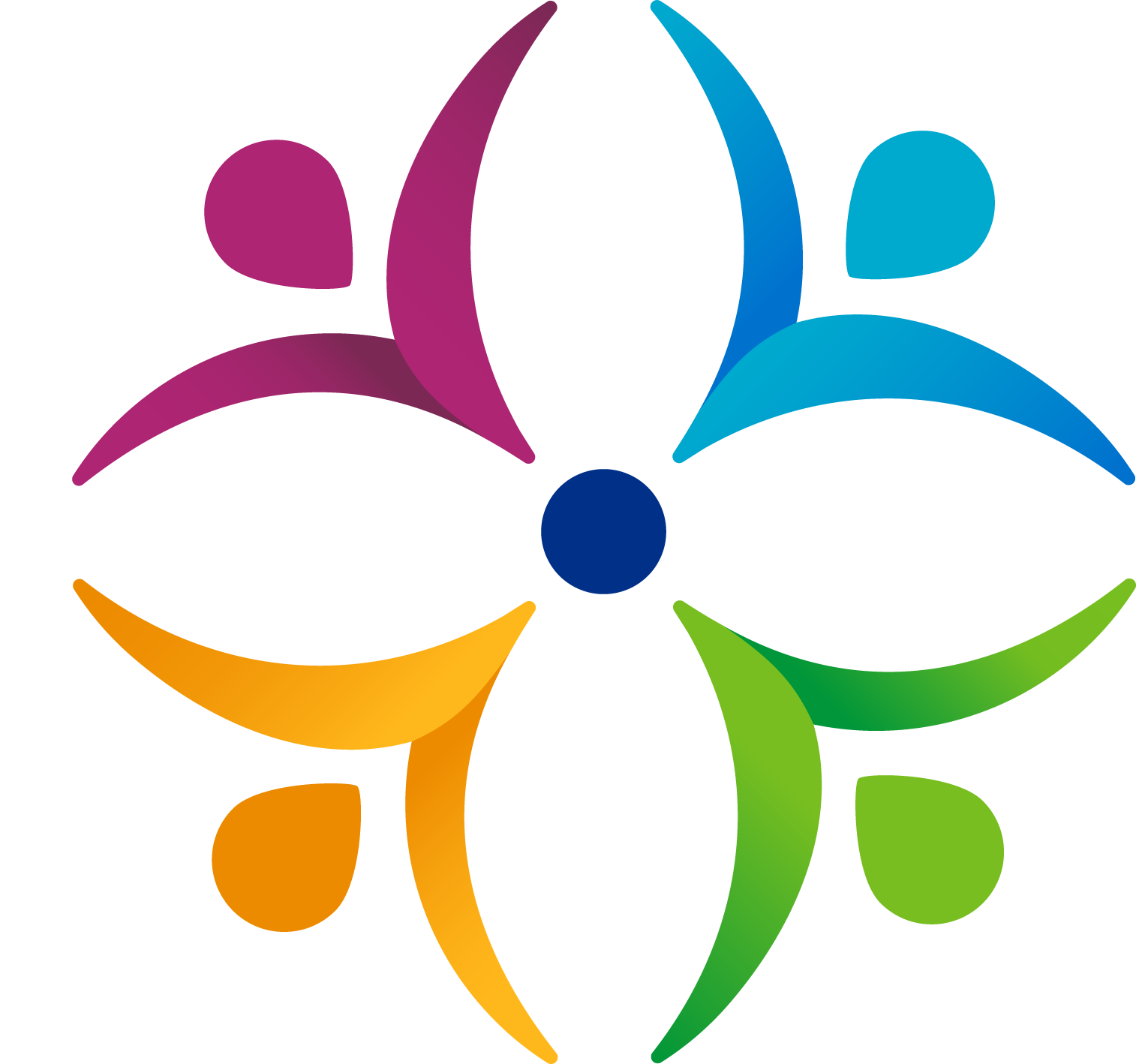 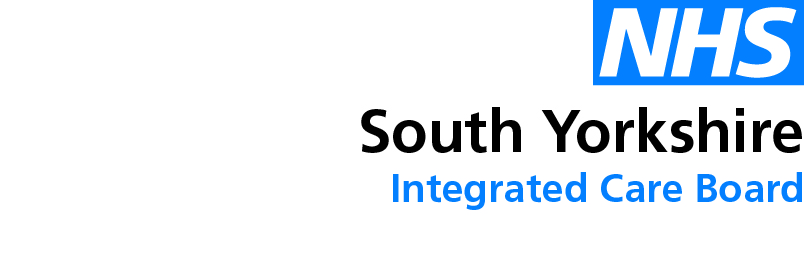 Indications for opioid tapering
Consider at least every 6-12 months irrespective of dose to assess benefit and side-effects. 

Opioid no longer beneficial e.g. severe pain despite opioid. Consider using a pain scale e.g. British Pain Society Pain Scale 

High dose opioid > 120 mg /day oral morphine equivalent (OME) where evidence shows risk of harm outweighs benefit (note: diminishing benefit and increased risks at doses above 50 mg /day OME – see here) 

Condition for which opioid was prescribed has resolved e.g. joint replacement. 

Person wants to stop taking the medicine e.g. intolerable adverse effects. 

Problems associated with dependence have developed or strong evidence the person is diverting medication to others.
Having a 'conversation' is key!- discuss 'Tapering' at regular intervals (e.g. annual review) so patient can assess if still on-going benefit.
Try to ensure acute opioids don’t become long term. Increased risk of dependence and addiction if opioid taken for > 3 mths. Chronic pain is defined as pain last 3 mths or more.
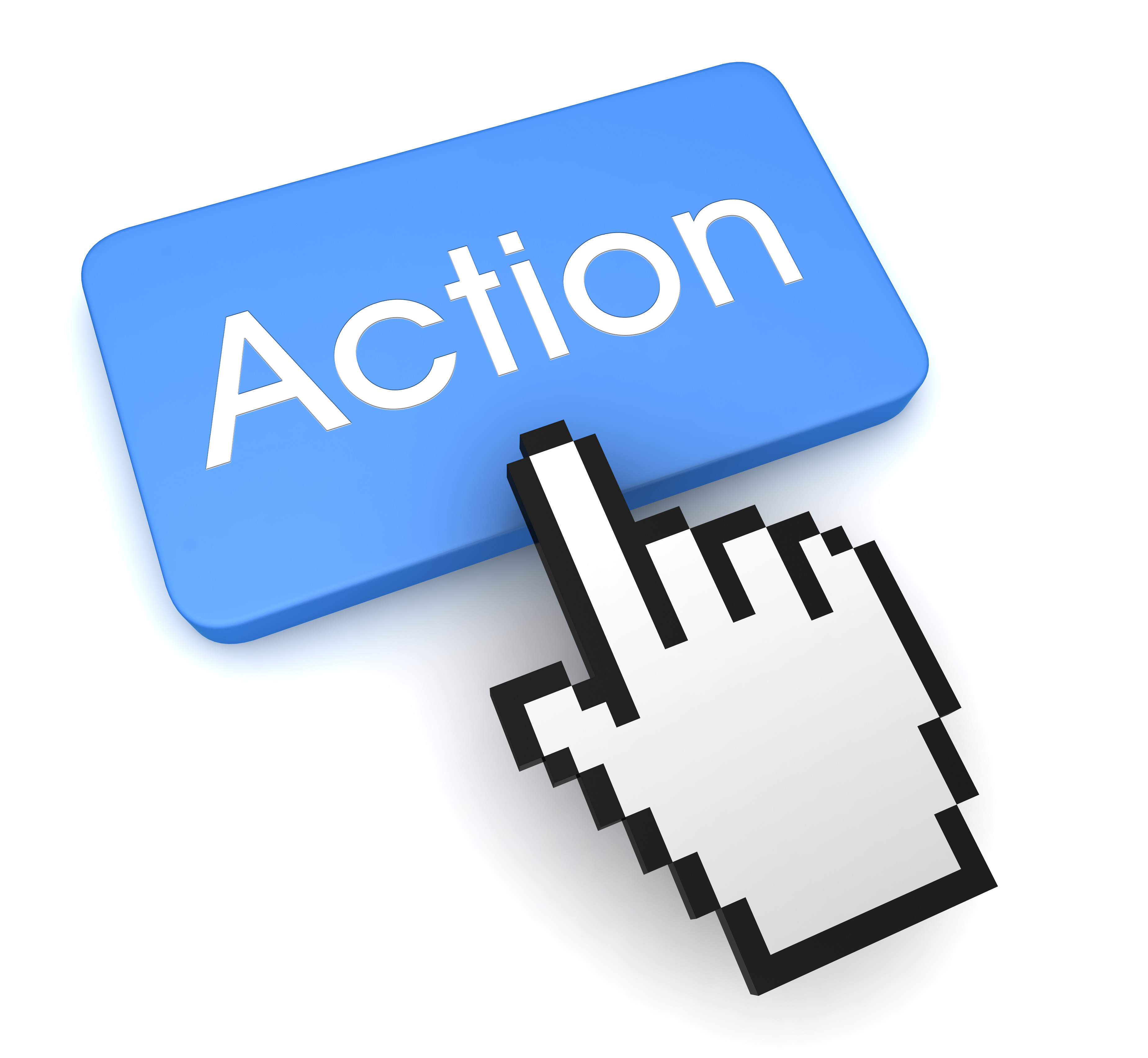 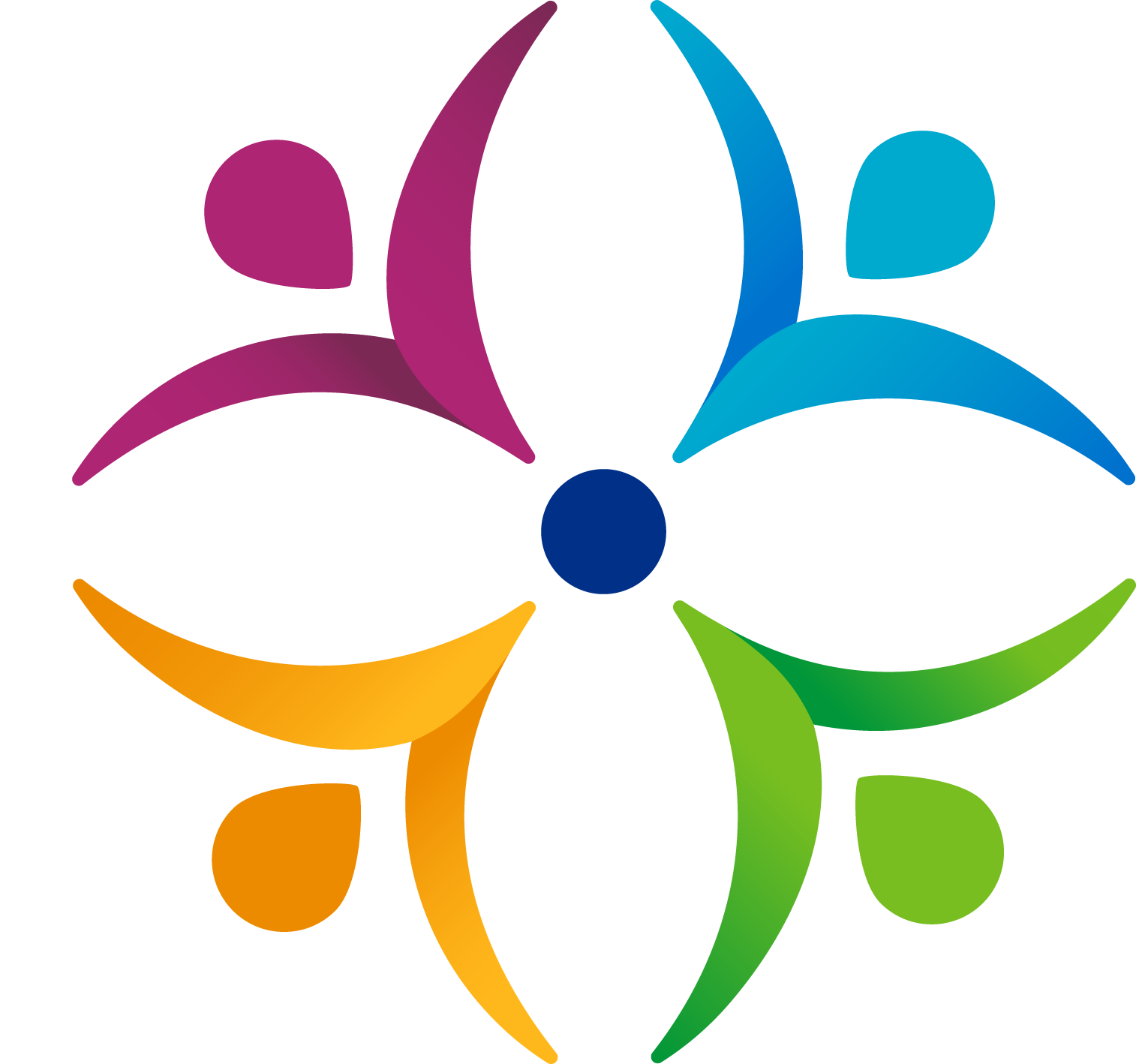 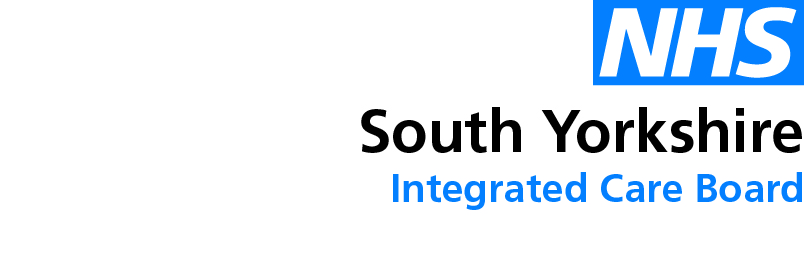 Consider opioid side-effects
Not a complete list: …

Constipation
Weight gain 
Hormonal effects - sexual dysfunction, amenorrhea, infertility 
Depression / mood changes - people often don’t realise the negative impact opioids have on their mood and function 
Reduced ability to fight infections 
Memory loss 
Increased risk of fractures (osteoporosis) and falls 
Difficulty sleeping (snoring and breathing difficulties)
Opioid-induced hyperalgesia 
Problems associated with dependence and addiction 
Respiratory depression, increased mortality
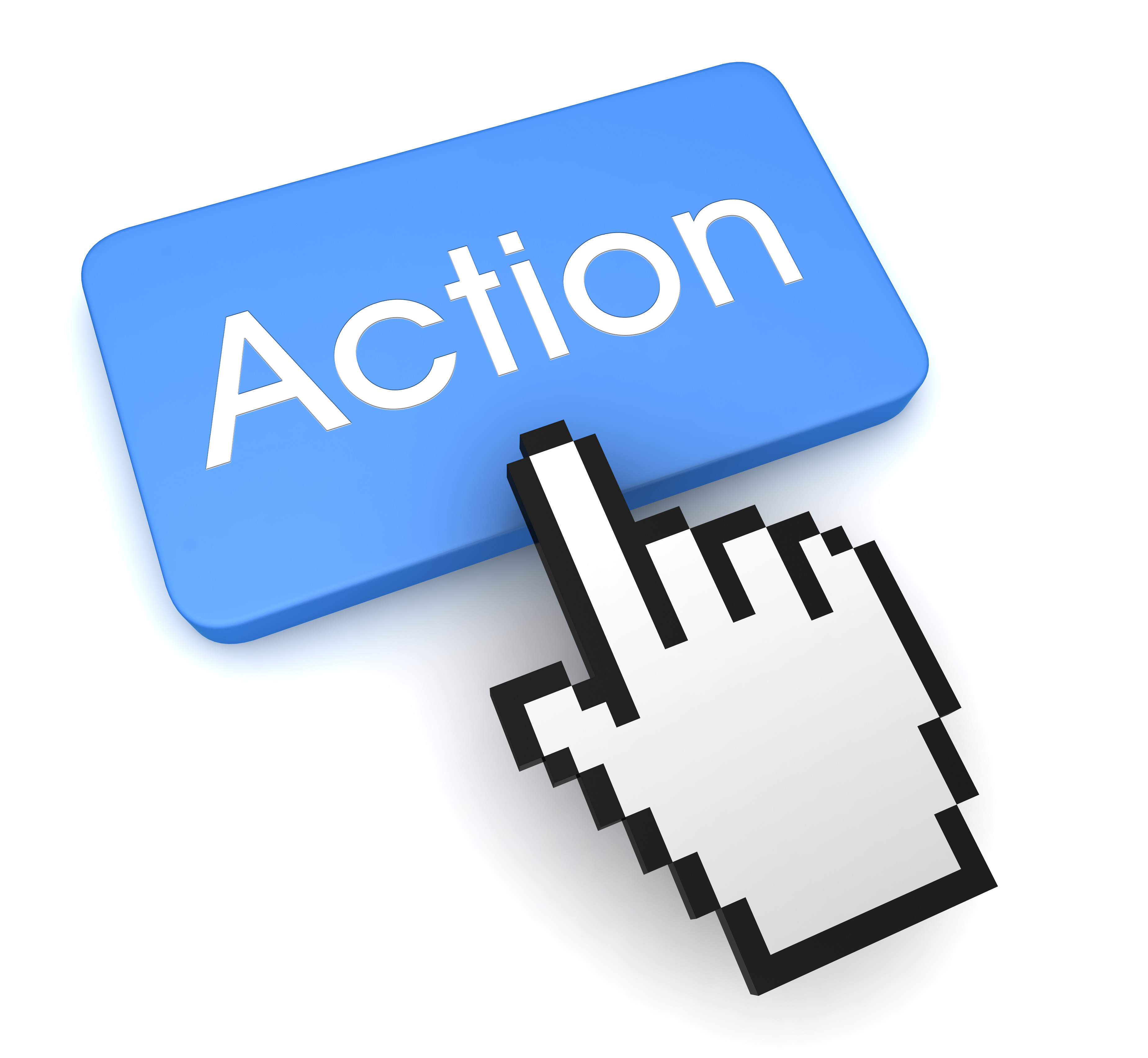 Focus on those side-effects relevant to the patient. More likely to engage with the process
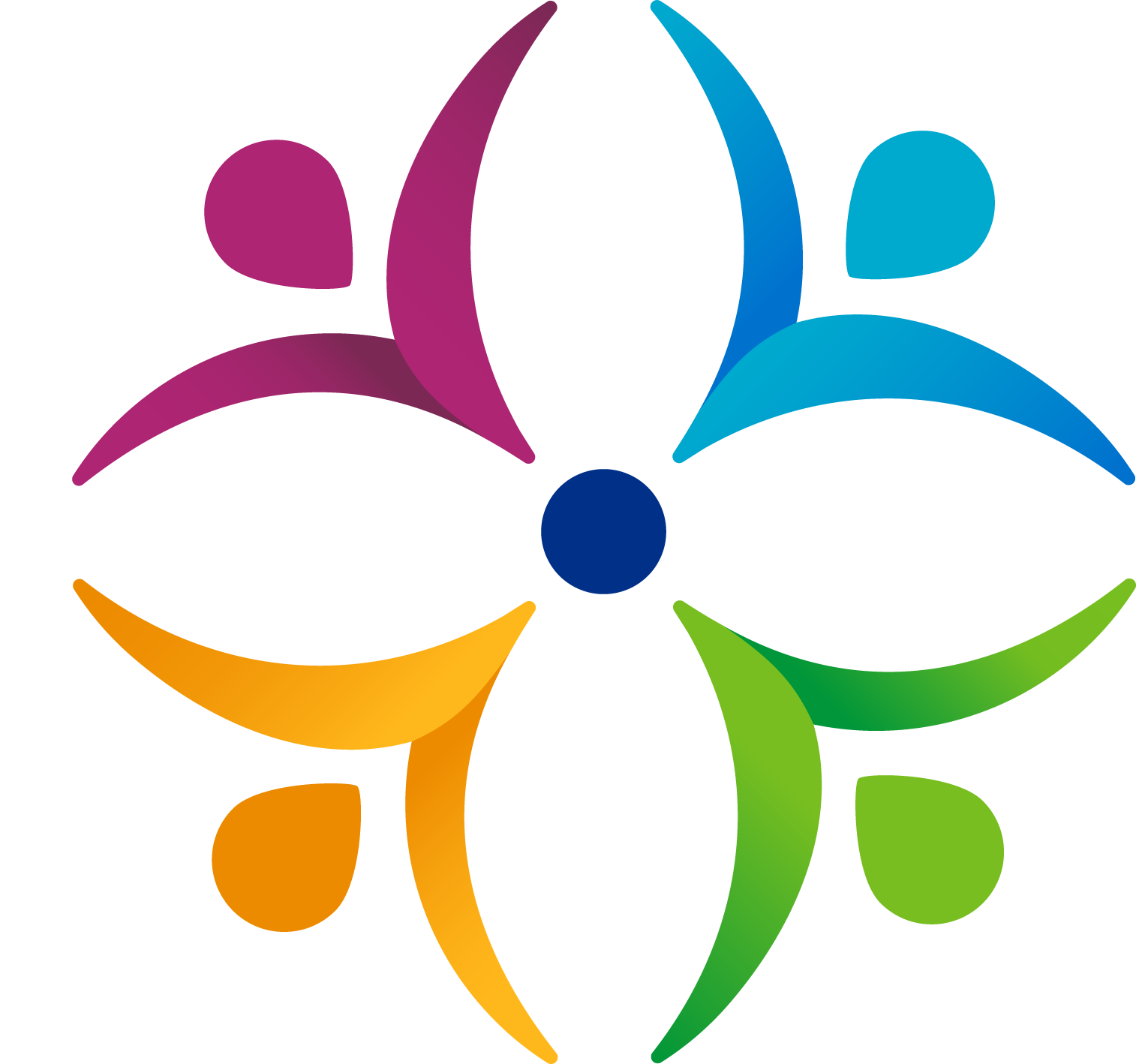 Agree and document a plan
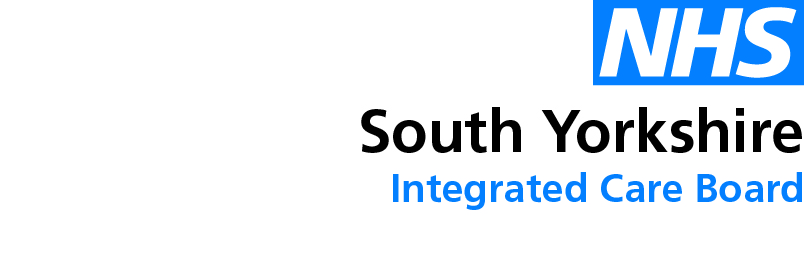 Acknowledge and discuss with the person any differences between their views and your own about risks and benefits of taking an opioid. 
If asked about previous prescribing decisions, explain our understanding of the balance of risks and benefits of opioid medicines has changed over time. 

Aim: taper without withdrawal symptoms,  example of Tapering Plans for each of the opioids.  
Involve patient in decision about tapering plan – be supportive / empathic
10% reduction every 1-2 weeks (consider every 4 weeks if opioid taken > 1 year or 'higher dose')
Fentanyl TD – if pt not coping with reduction consider small quantity of IR opioid (max 7 days after patch reduction).
Tolerance is soon lost so important to reiterate not to go back to a previous dose
Holistic techniques: Mindfulness, Relaxation, CBT, Psychological Support, Tai Chi, Exercise, Physiotherapy, Ice or Heat and Acupuncture, social prescriber, support group
If patient wanting to try alternative consider Mg OTC (375mg daily), 

During a taper, some patients experience temporary increases in pain and withdrawal symptoms but reassure usually settles within 1 to 2 weeks.  It can take up to 6 months after stopping opioids to feel back to normal.  Encourage non-drug techniques (relaxation, distraction, music, walks etc. 

 Manage emotional impact.  Safety netting is essential, Consider psychosocial support (NHS Talking Therapies).  Ardens Opioid Agreement (s/e listed on second page) and see PrescQIPP resources. Patient video, sample PIL)
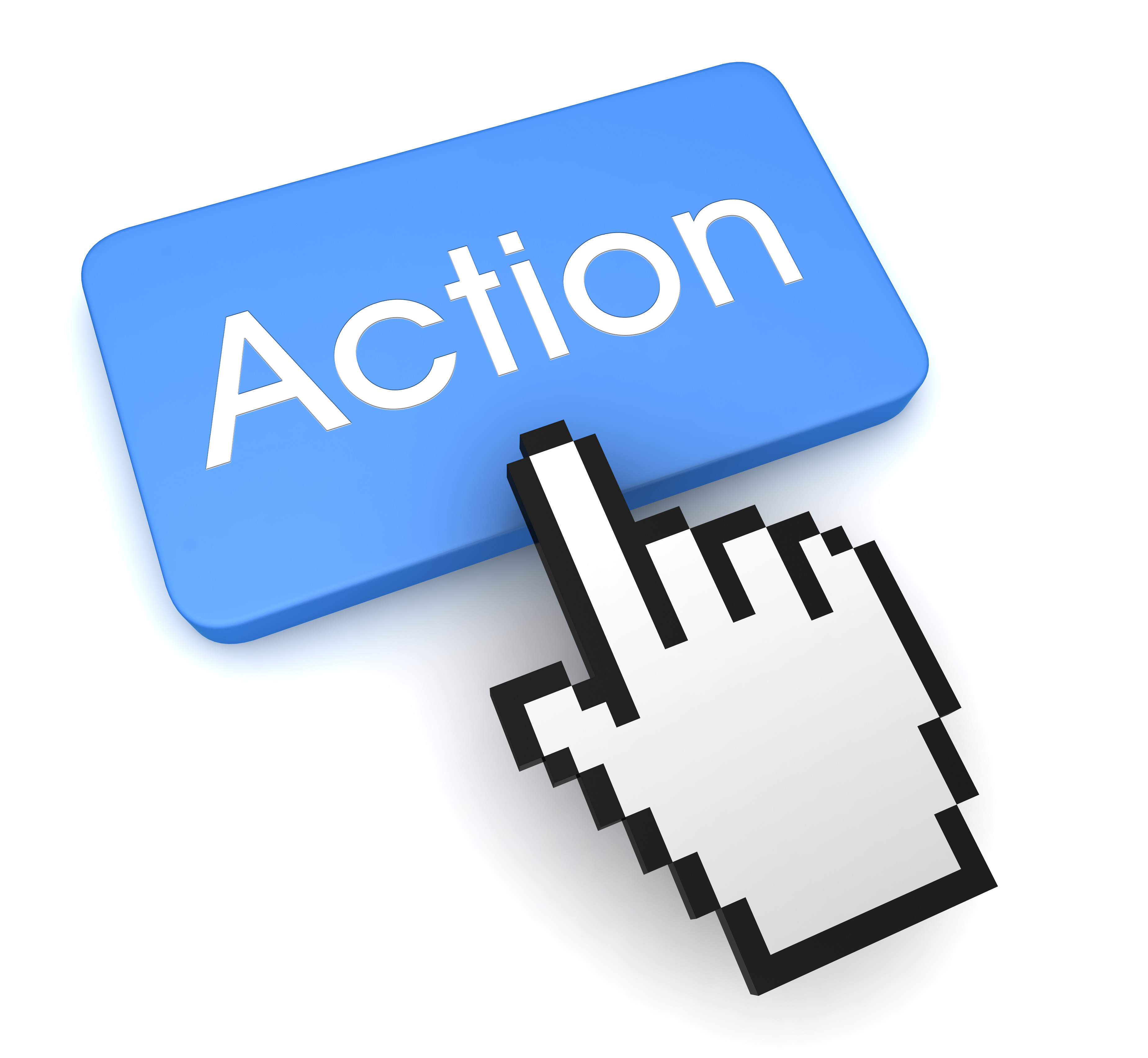 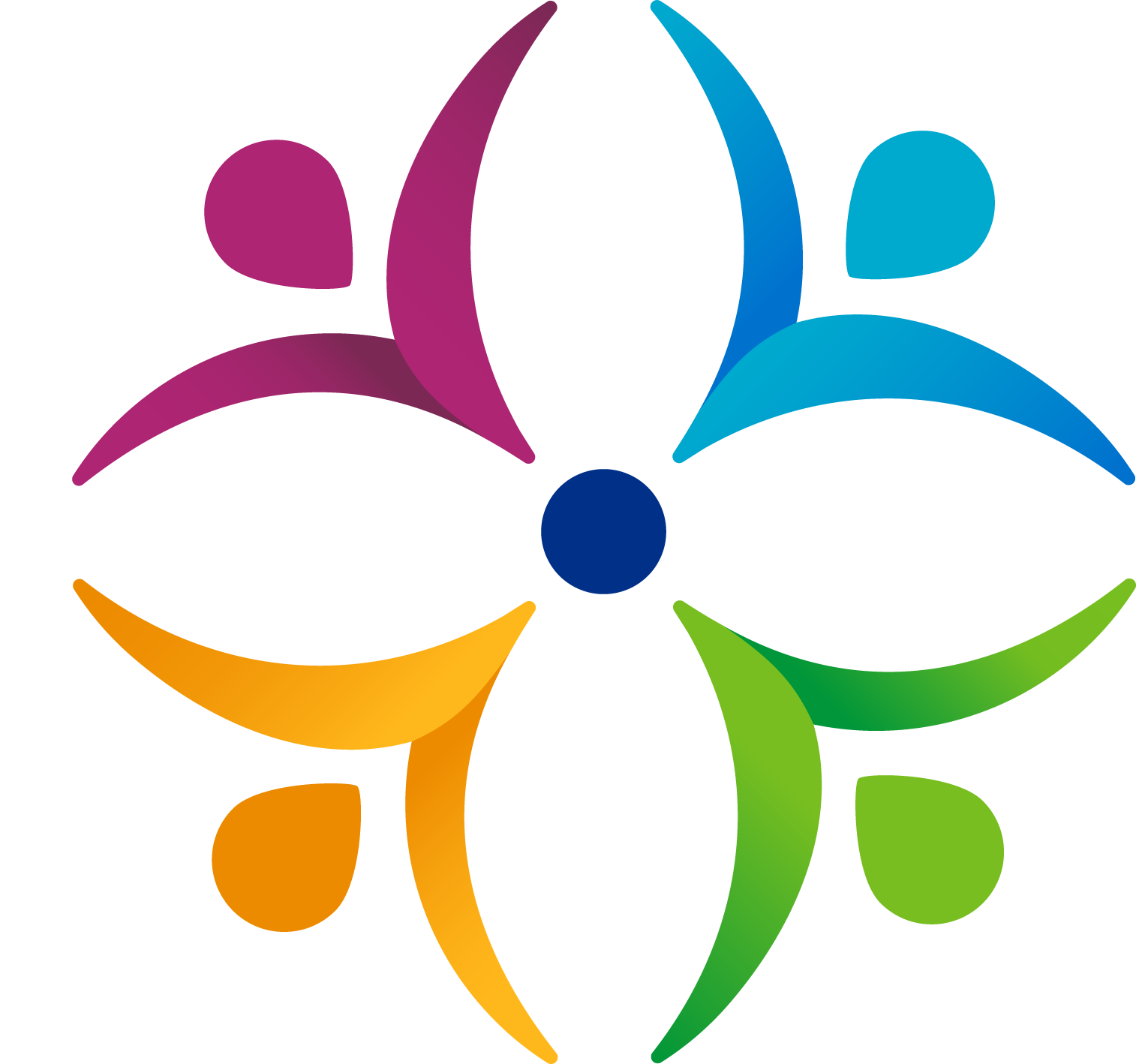 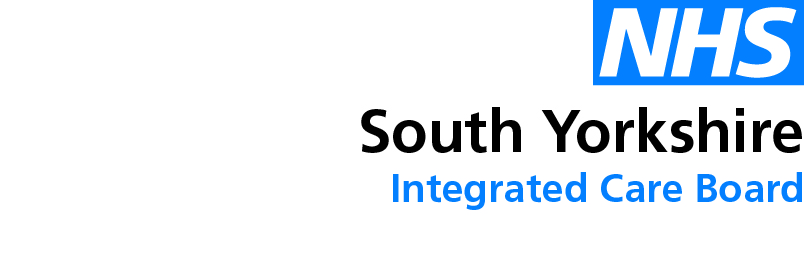 Adding the SNOMED code as a problem will ensure it appears on the Summary Care Record; and will aid a clinician out of hours e.g. NHS111, Yorkshire Ambulance Service: 

Opioid dosage tapering: 287041000000109
Opioid medication review: 287031000000100 
Chronic pain: 82423001 
Chronic pain review: 860381000000107
NICE Guidance
Do not initiate opioids:
Fibromylagia and chronic primary pain
Chronic low back pain
Chronic sciatica
Acute treatment of tension type headache, migraine and cluster headache
Do not offer strong opioid for OA (not routinely offer weak opioid)
If prescribing an opioid: avoid issuing full quantity for the month, So patient understands it's not to be taken every day (save for flare ups/ being able to do an activity then go back down) .
​Prescribe immediate release and not modified release. ​
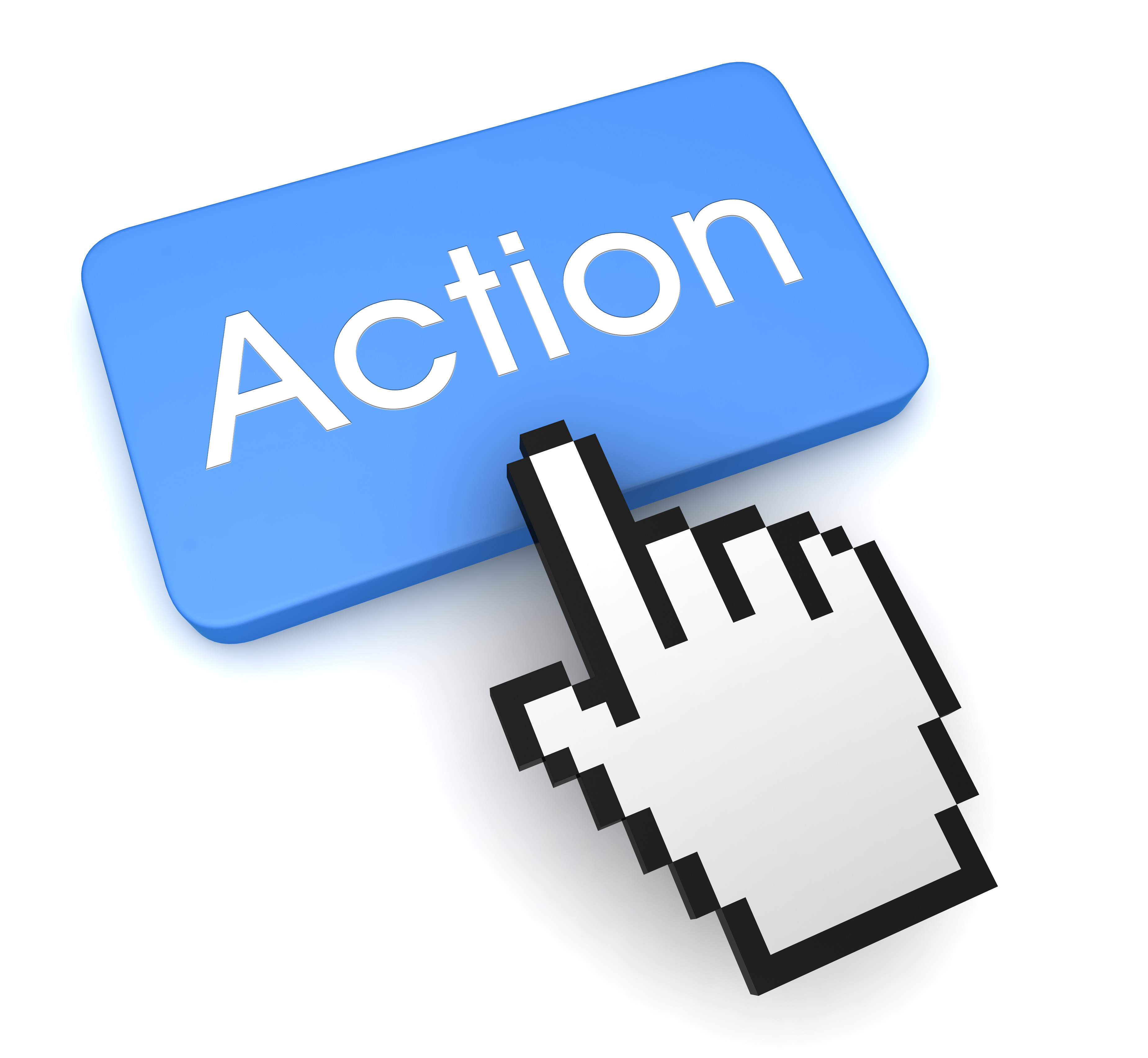 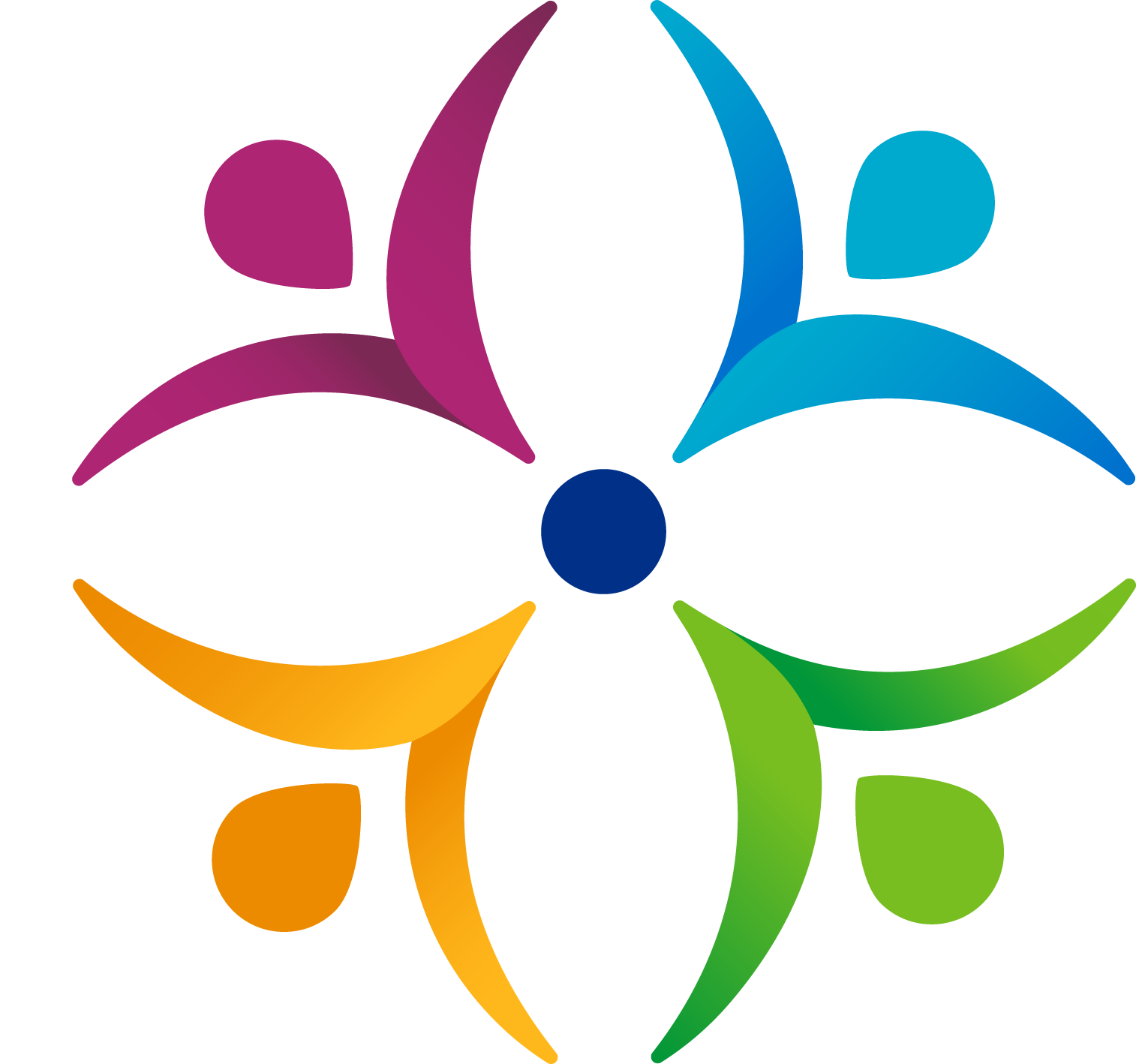 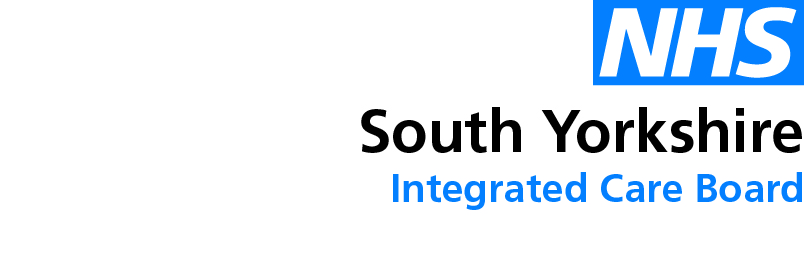 Resources
Sheffield: 
Pain Management Programme
Sheffield Aches and Pains - Patients - rebranded patient self-help and clincian link
Getting Sheffield Active — Move More Sheffield ways to get more active
NHS Sheffield Talking Therapies Live well with pain course, access to mindfulness
 Sheffield Flourish mental health charity and supportive community

Apps: 
Social prescriber Joy - The right support is just a few clicks away 
Back Pain: Chartered society of physiotherapy has a helpful video on back pain: Back Pain 
 Sleepio is available free on NHS for adults. https://onboarding.sleepio.com/sleepio/nhs/391#1/1  and for anxiety: https://www.bighealth.co.uk/daylight .
Videos:  Tame the Beast video explaining chronic pain and Brainman on your tube
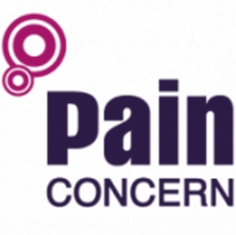 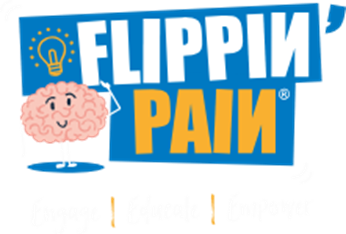 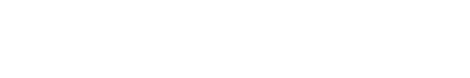 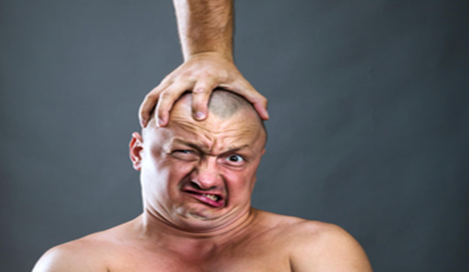 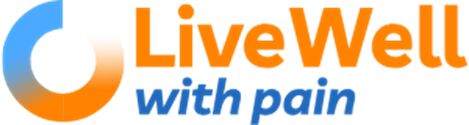 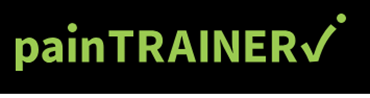 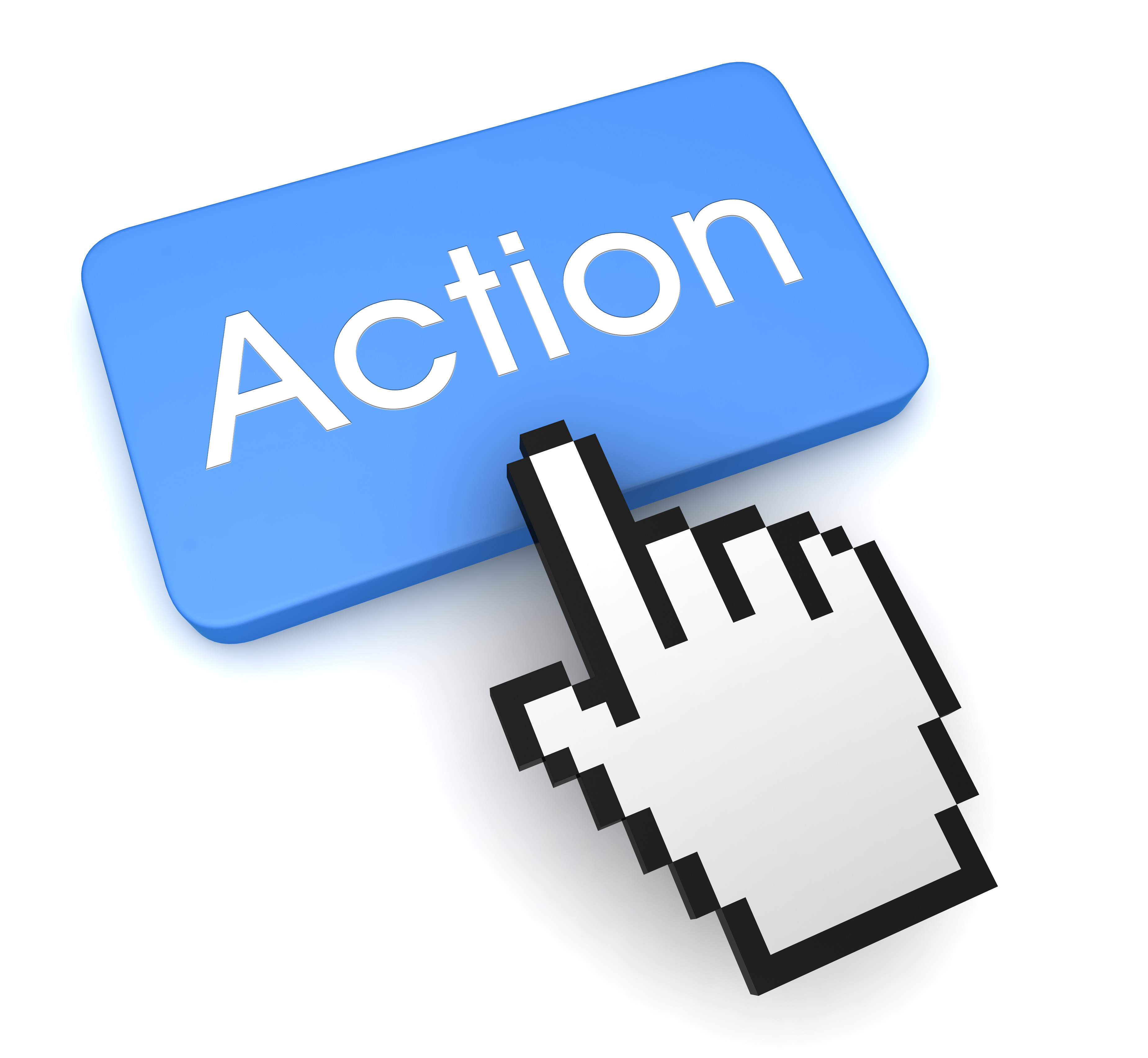 Find out if pain support group in your PCN. Consider ways of educating, signposting
Medicines Safety
MHRA and other national alerts

Folic Acid Supplementation - Continued advice for those who are planning a pregnancy or newly pregnant
Legislation has changed to mandate the fortification of non-wholemeal wheat flour with folic acid on a UK-wide basis to reduce the number of Neural Tube Defects (NTDs) in foetuses. 
However, current UK guidelines still apply and women who could become pregnant are advised to take a daily supplement of 400 micrograms of folic acid before conception and up until the 12th week of pregnancy to reduce the risk of NTD-affected pregnancies. 

Influenza season 2024/25: Use of antiviral medicines
Antiviral medicines may be prescribed for patients in clinical at-risk groups as well as anyone at risk of severe illness and/or complications from influenza if not treated, in line with NICE and UKHSA guidance.
UKHSA guidance advises testing to rule out COVID-19 as a minimum before prescribing.

Medroxyprogesterone acetate: Risk of meningioma and measures to minimise this risk
There is a small increased risk of developing meningioma with high doses of medroxyprogesterone acetate (all injectable and ≥100 mg oral formulations), primarily after prolonged use (several years).
Depot medroxyprogesterone acetate (DMPA) injections are widely used for contraception. The advice is changing:
Medicines containing high doses of medroxyprogesterone acetate are contraindicated in patients with a meningioma or a history of meningioma.
If meningioma is diagnosed in a patient treated with high doses of medroxyprogesterone acetate, treatment must be stopped. 
Local DMPA PGDs will be updated to include this information.

Company led medicines recall: Leeds Trading Company LTC Ltd T/A LTC Healthcare, EXS Delay Spray Plus
LTC Healthcare has informed the MHRA that they have been selling a medicinal product containing lidocaine without authorisation from the MHRA. EXS Delay Spray Plus is being sold as a spray to delay ejaculation. There is limited information on the quantity of lidocaine present, therefore as a precautionary measure the product is being recalled on safety grounds.
Patients who experience adverse reactions or have any questions about the medication have been advised to seek medical attention. Any suspected adverse reactions or defects should also be reported via the MHRA Yellow Card scheme.
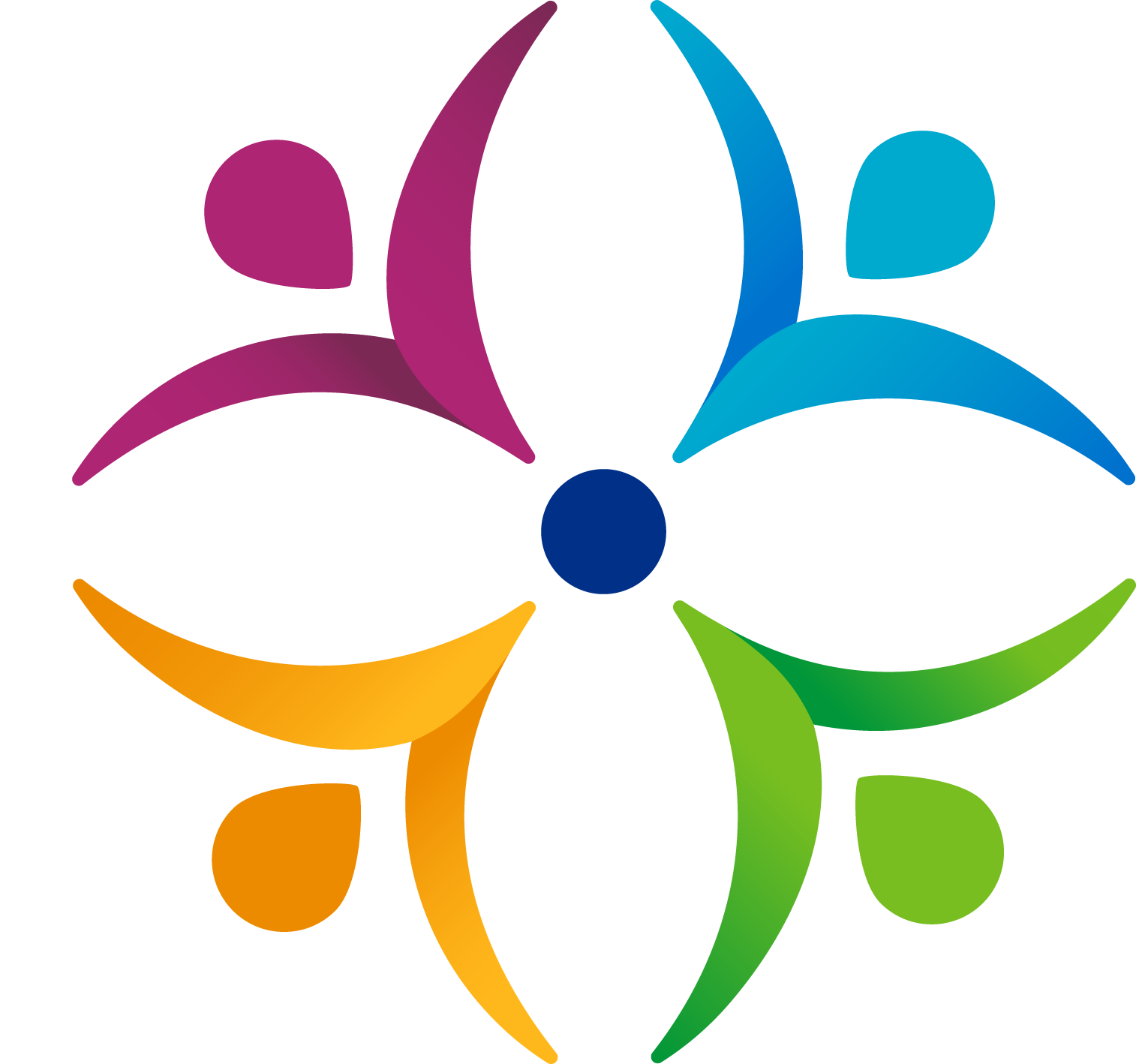 NICE GUIDANCE
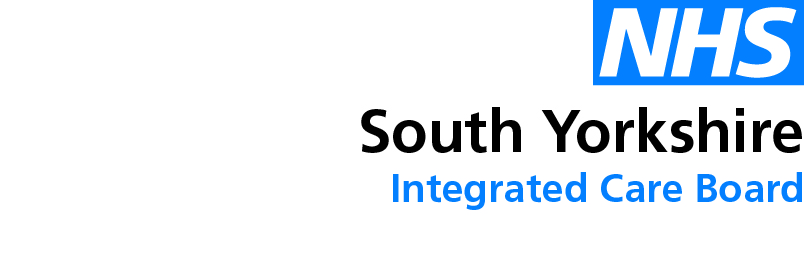 Menopause: identification and management NG23 (Update)

NICE have reviewed the evidence and made new or updated recommendations on:
cognitive behavioural therapy to manage symptoms associated with the menopause.
managing genitourinary symptoms associated with the menopause.
the effects of hormone replacement therapy (HRT) on specific health outcomes:
HRT and the likelihood of some medical conditions: A discussion aid for healthcare professionals and patients
These recommendations are marked [2024].
NICE have produced useful resources/decision aids to support Person-Centred Care:
 Combined HRT versus no HRT: effect on specific health outcomes
Oestrogen-only HRT versus no HRT: effect on specific health outcomes
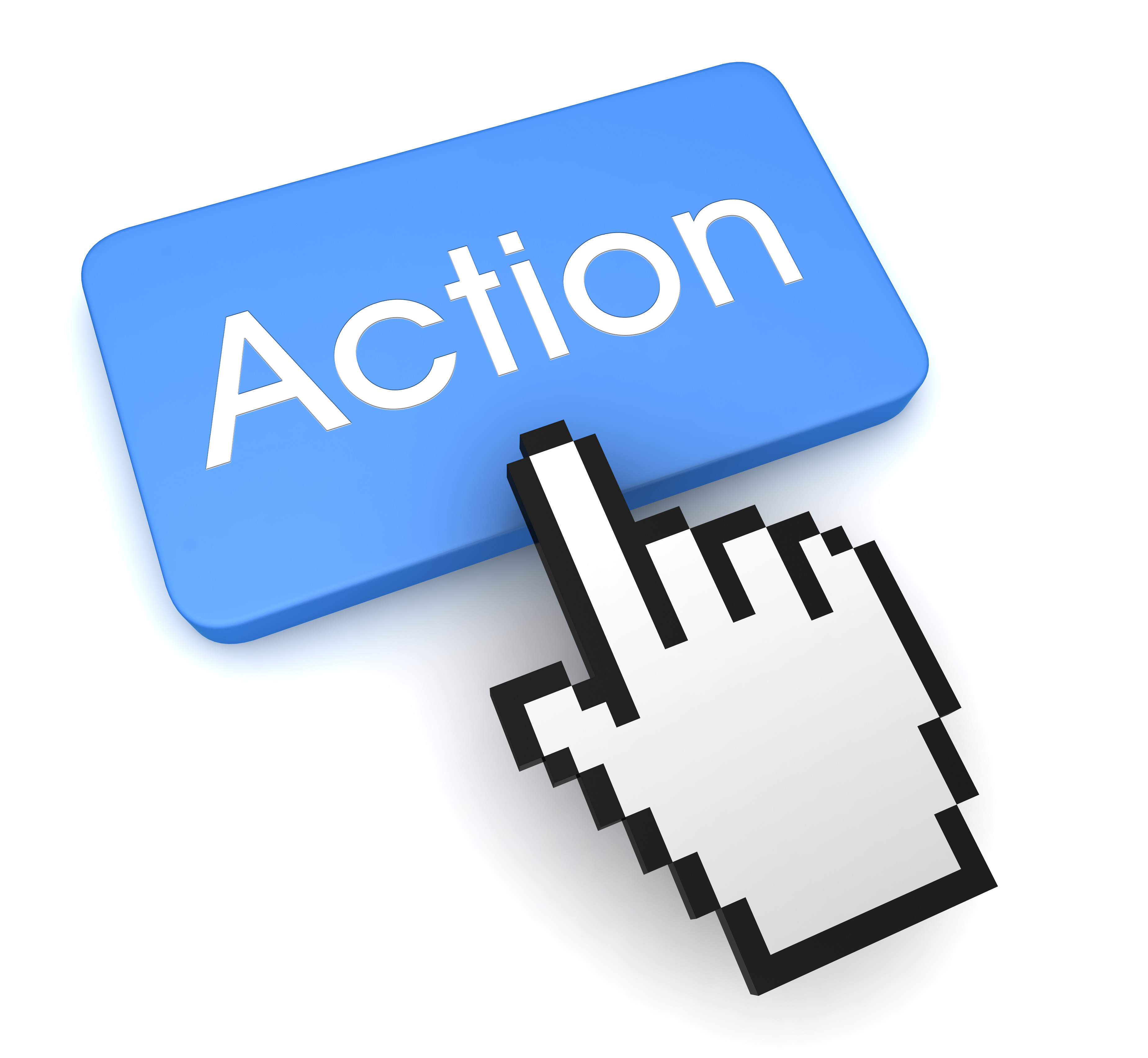 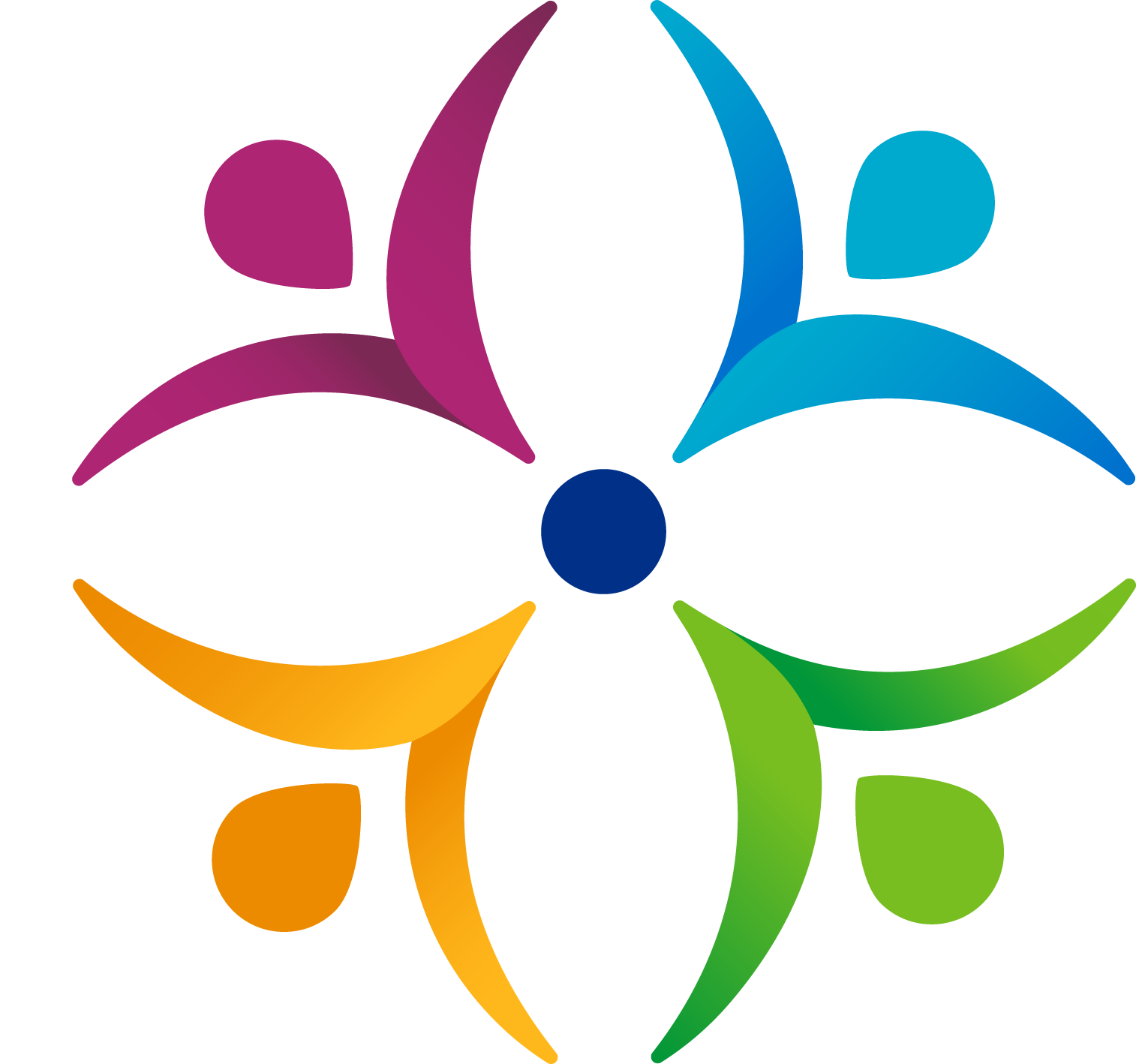 SY Workforce & Training Hub
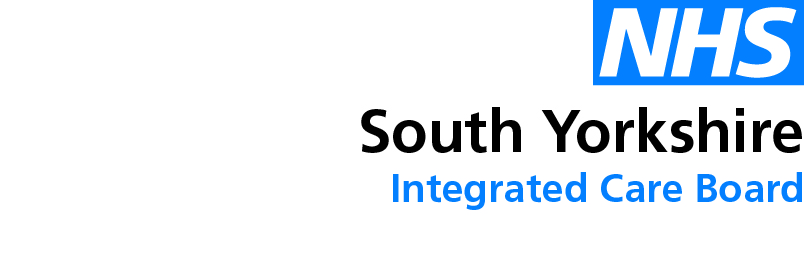 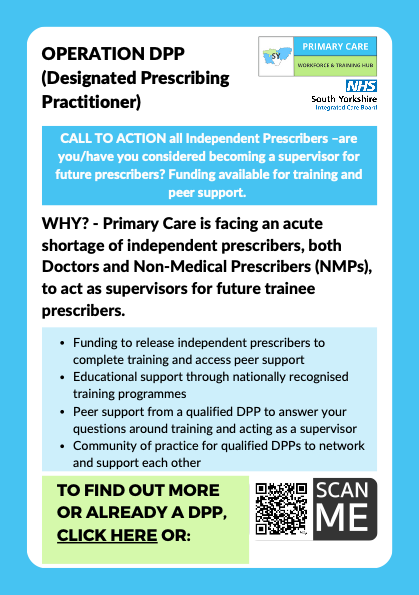 Whether you feel ready to act as a supervisor or not, please take a moment to complete the following form

If you are an independent prescriber but are unsure if you are ready to support the future workforce and may need support to upskill, get in touch with Kel Tyers, kelly.tyers@nhs.net to find out more about the support on offer.
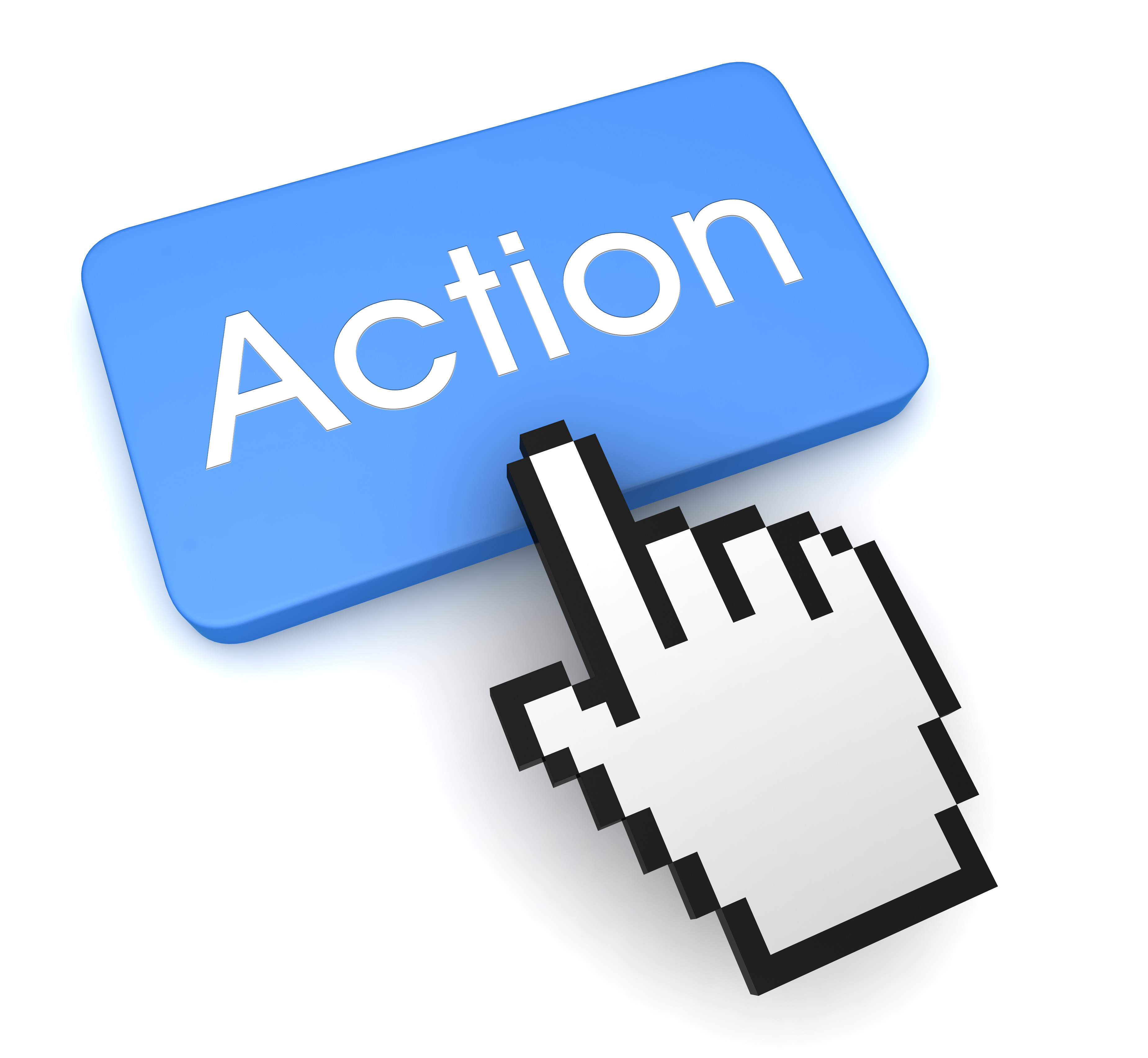 PrescQIPP updates
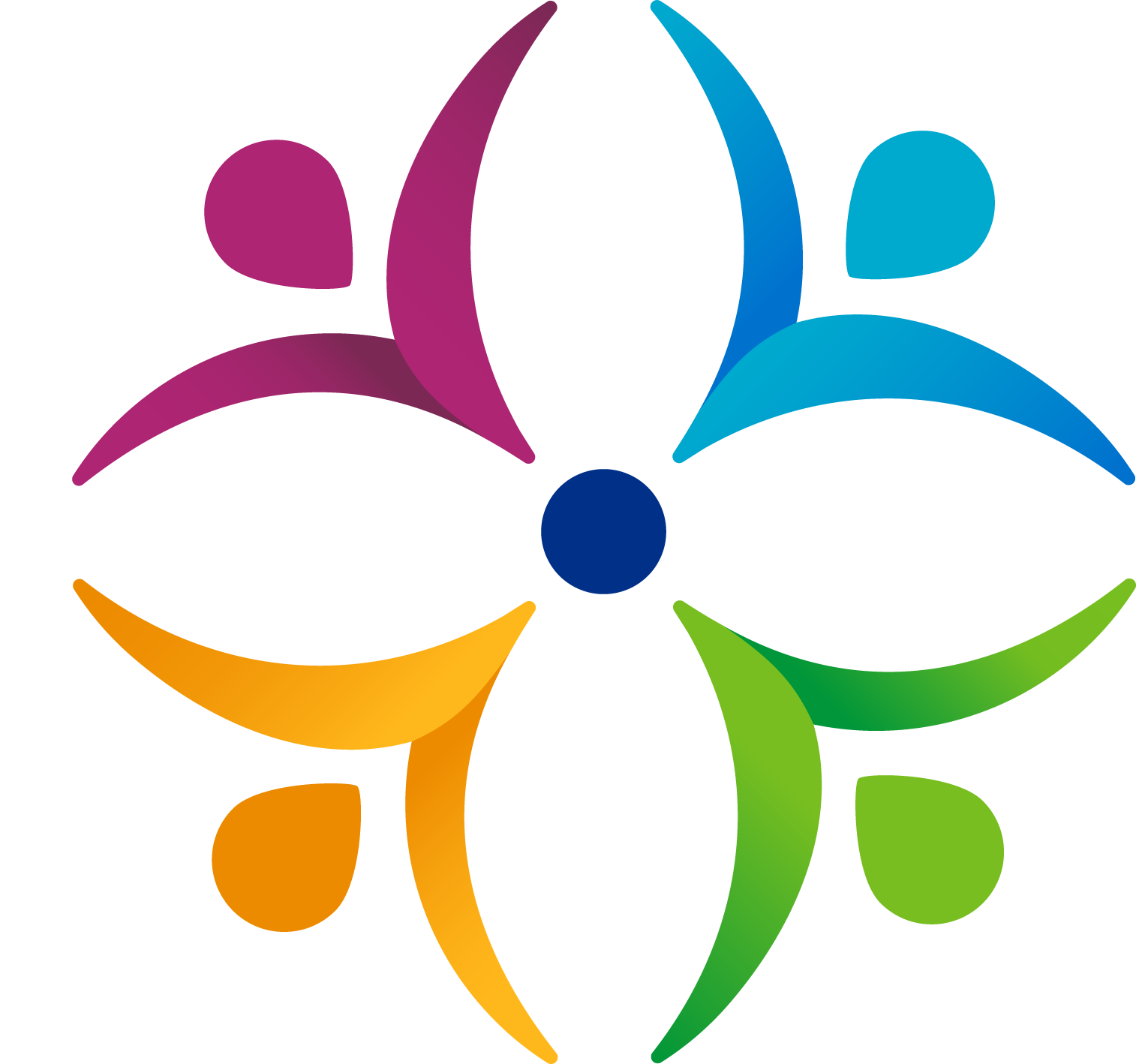 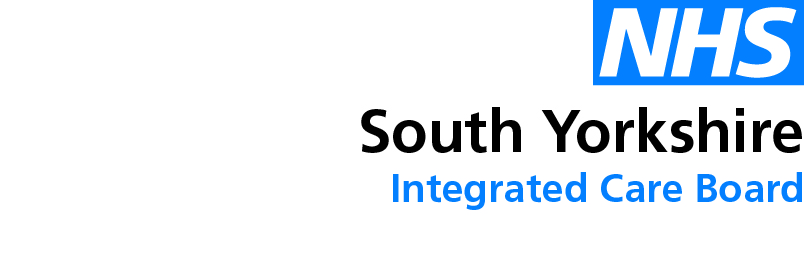 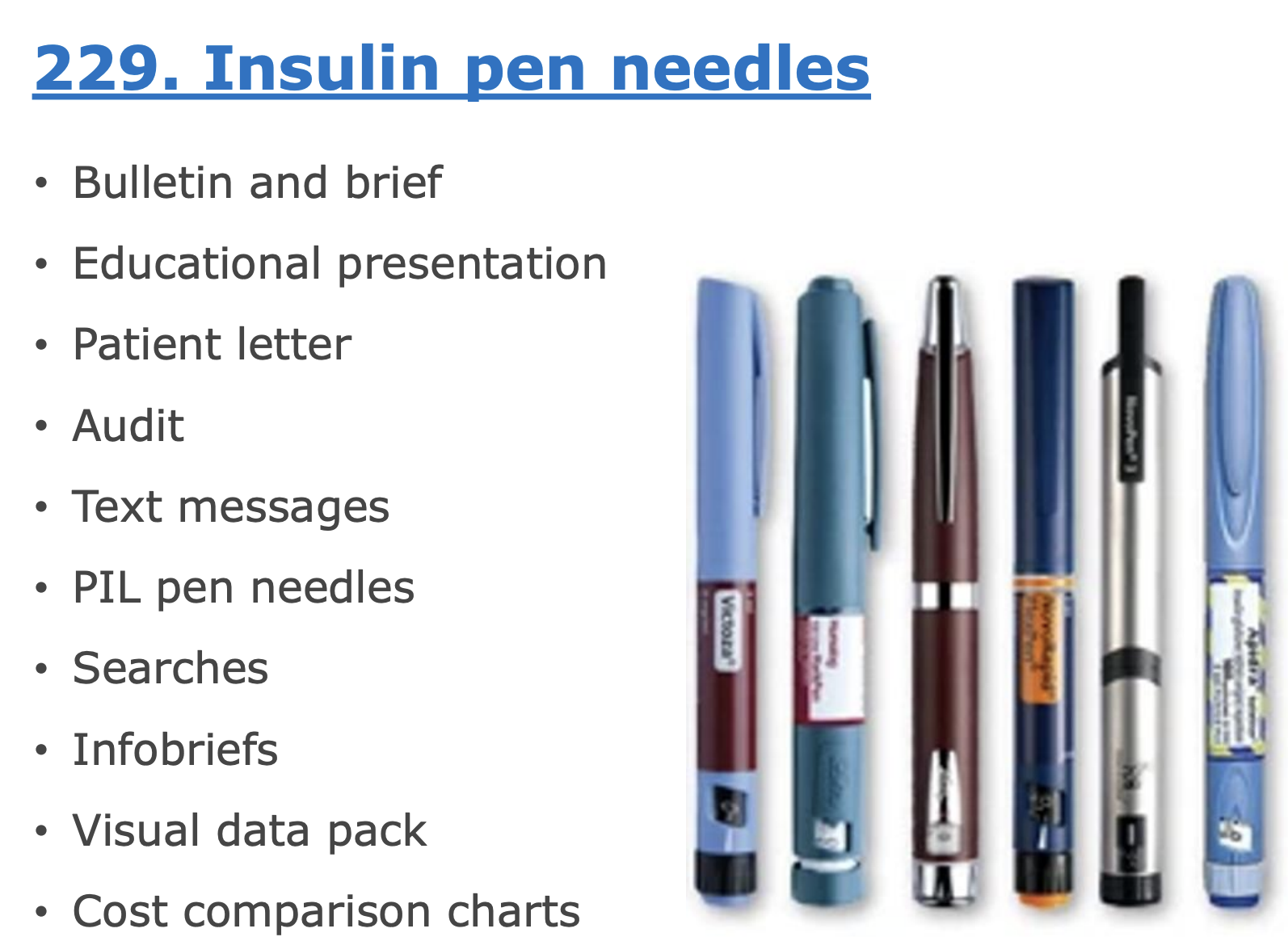 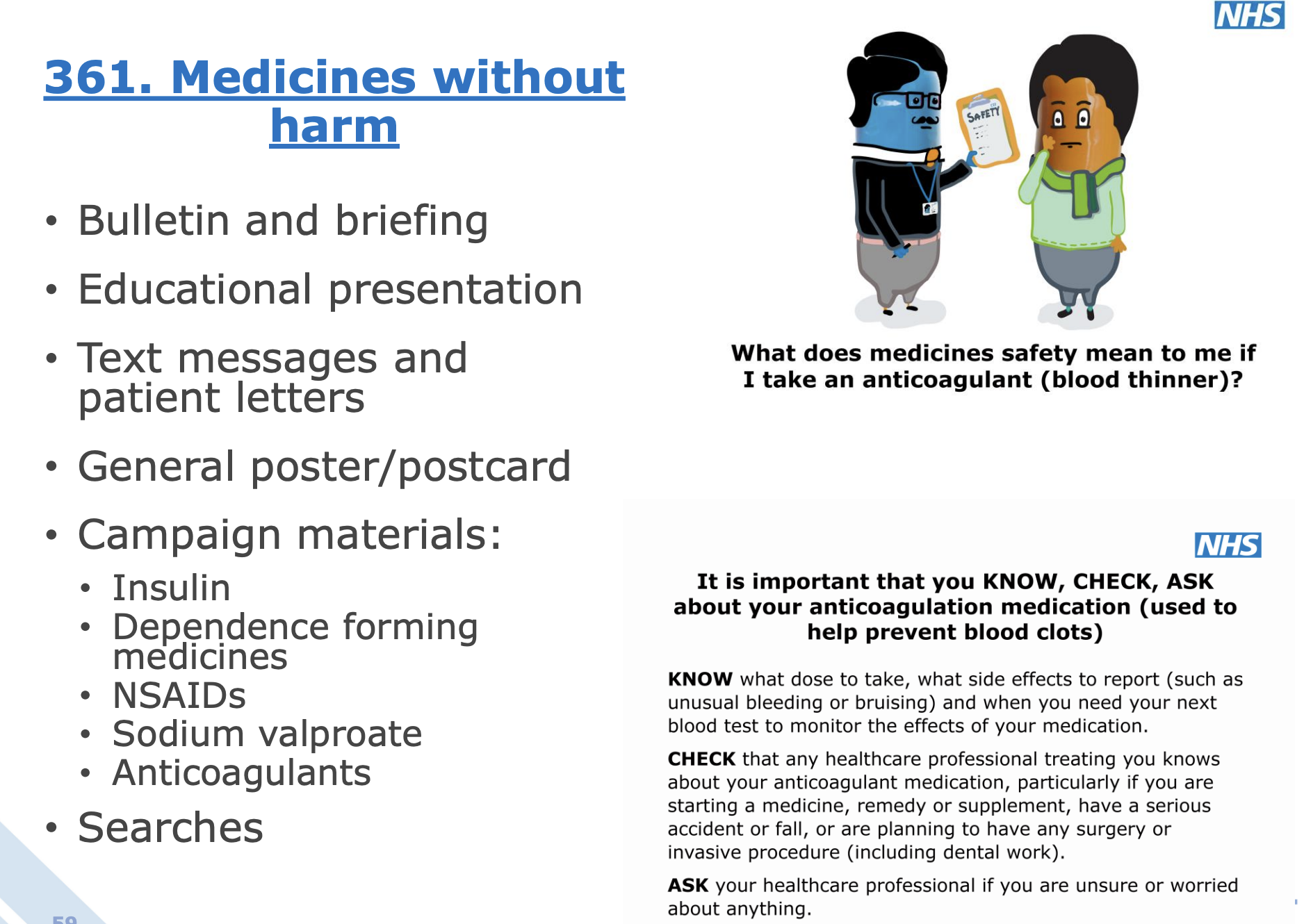 South Yorkshire ICB already subscribes to PrescQIPP, which means you can access a vast range of evidence-based, quality assured resources absolutely free. 
Sign up to PrescQIPP today 
Flyer for practice/PCN pharmacists and pharmacy technicians
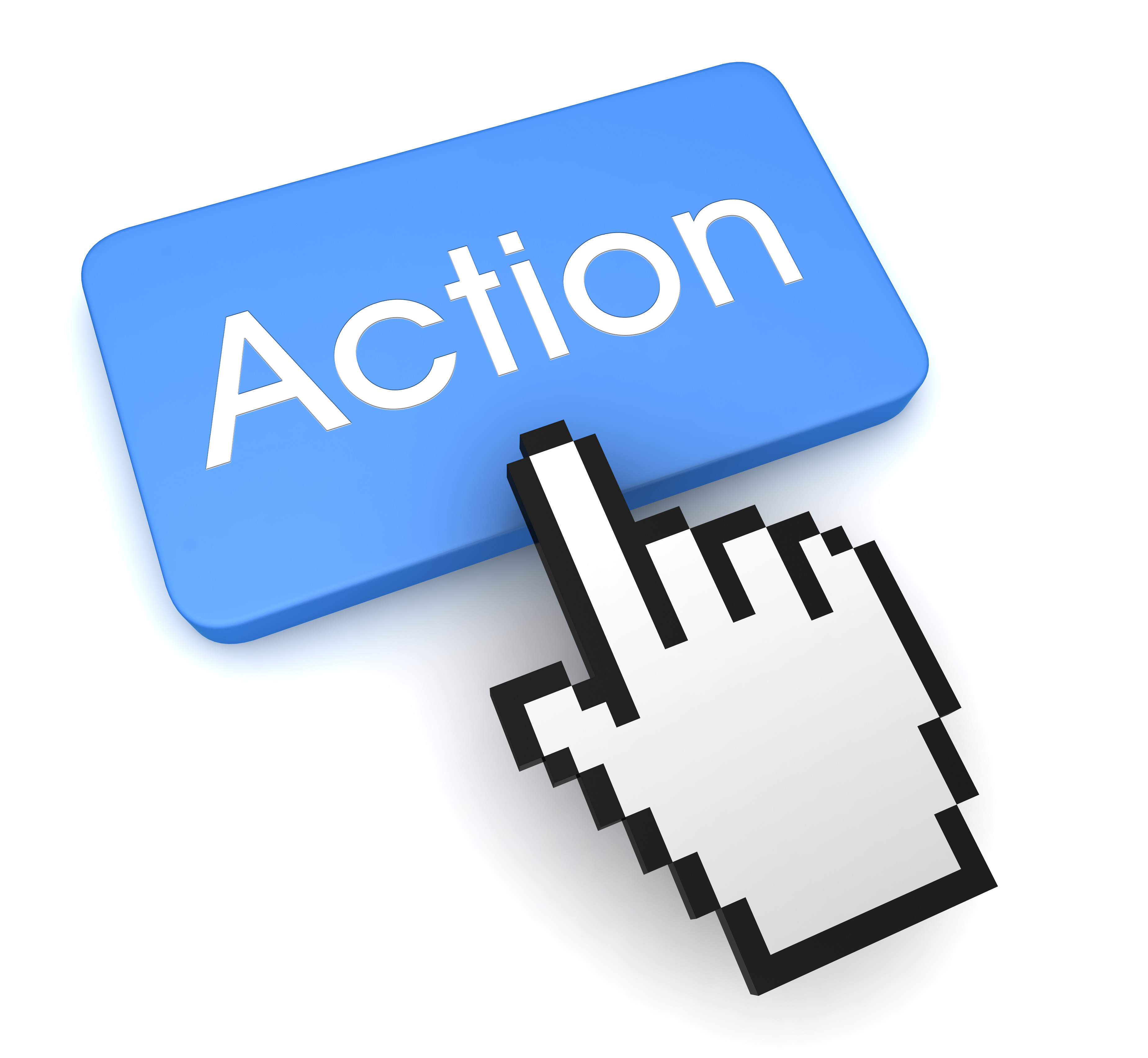 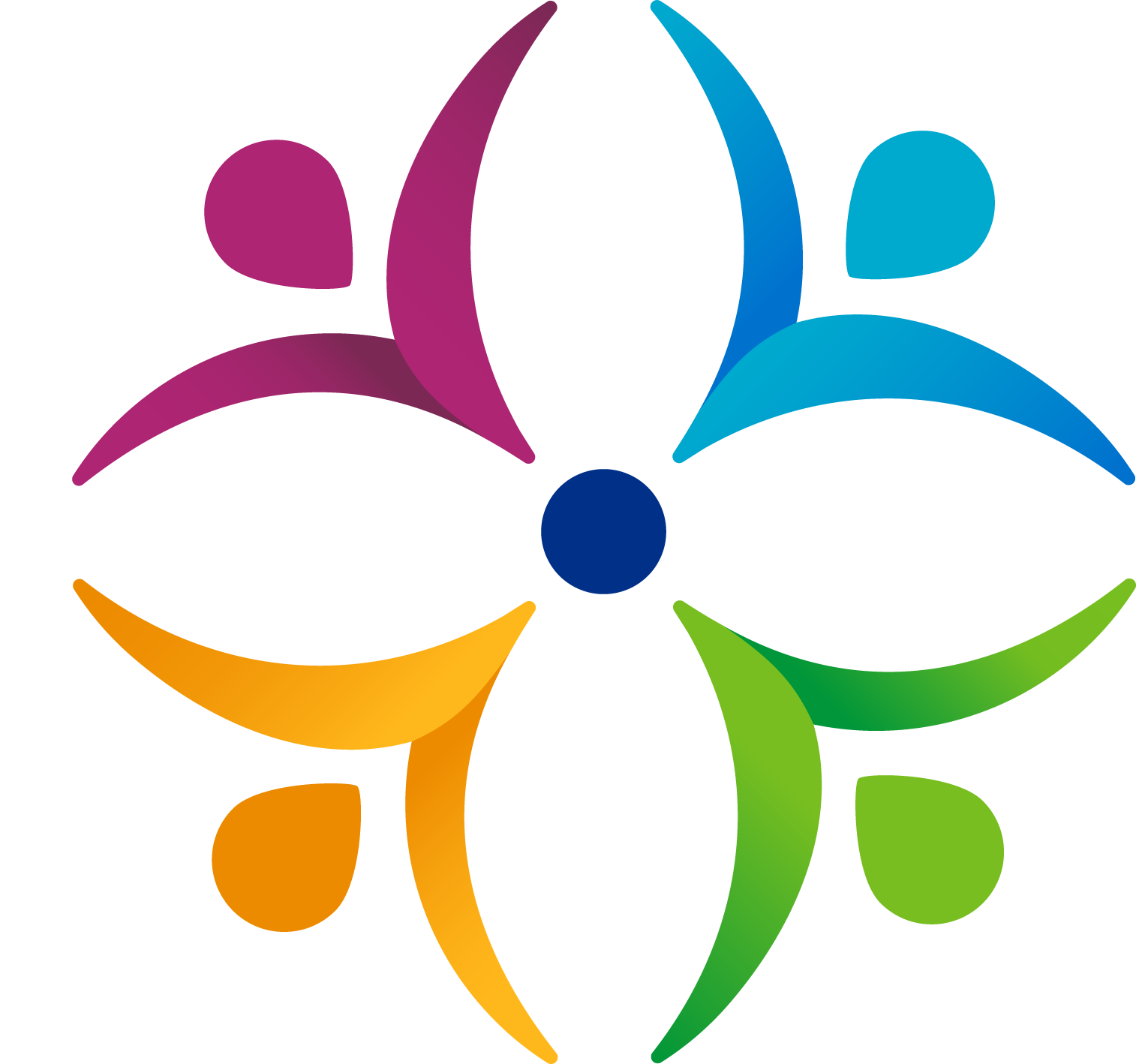 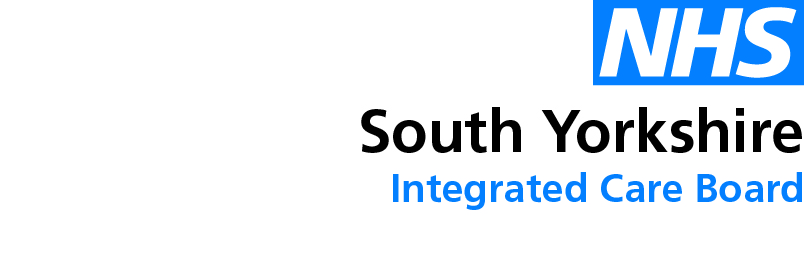 Education and Training
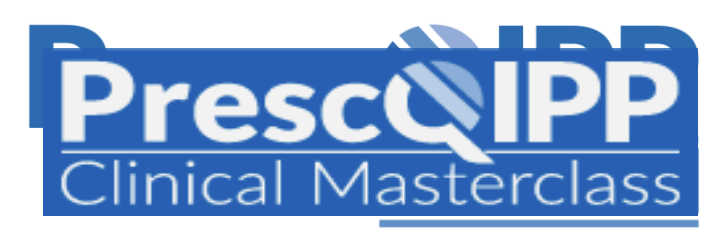 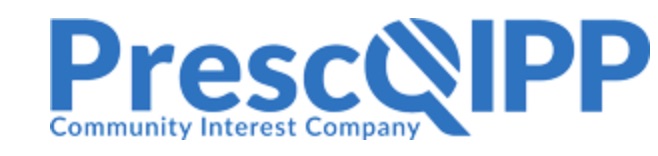 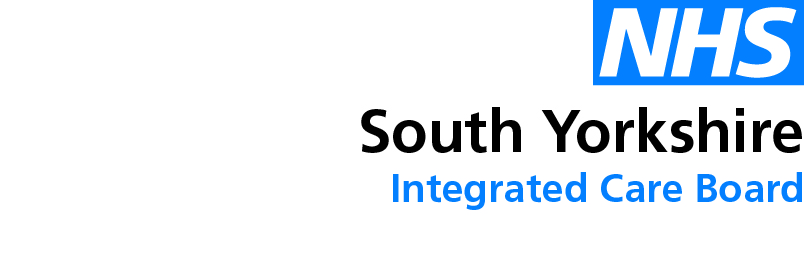 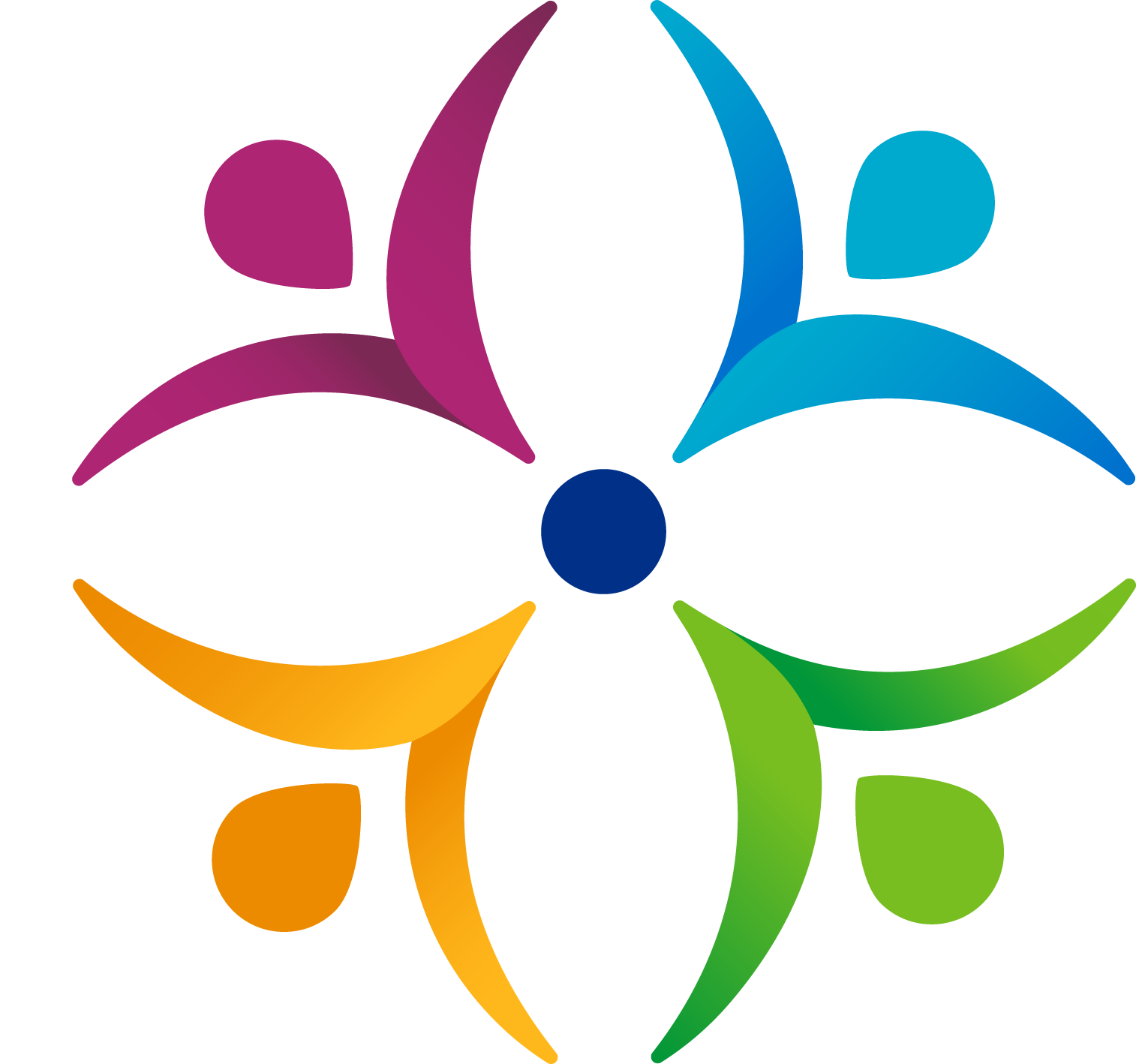 Education and Training
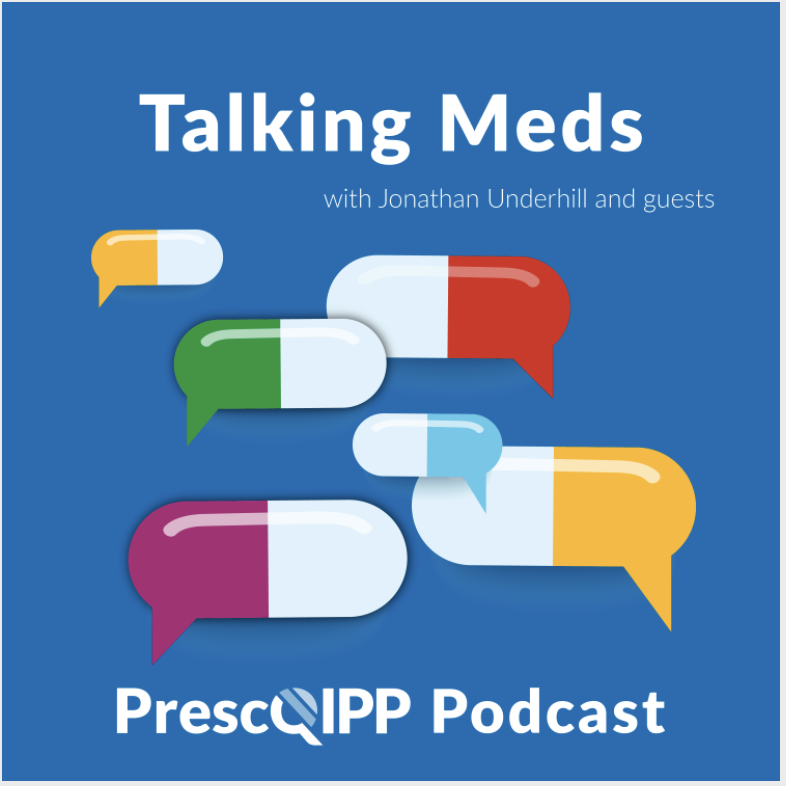 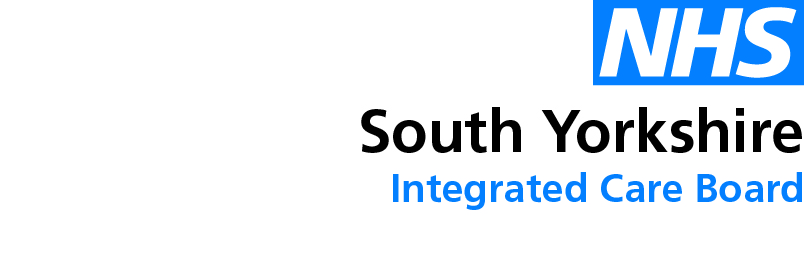 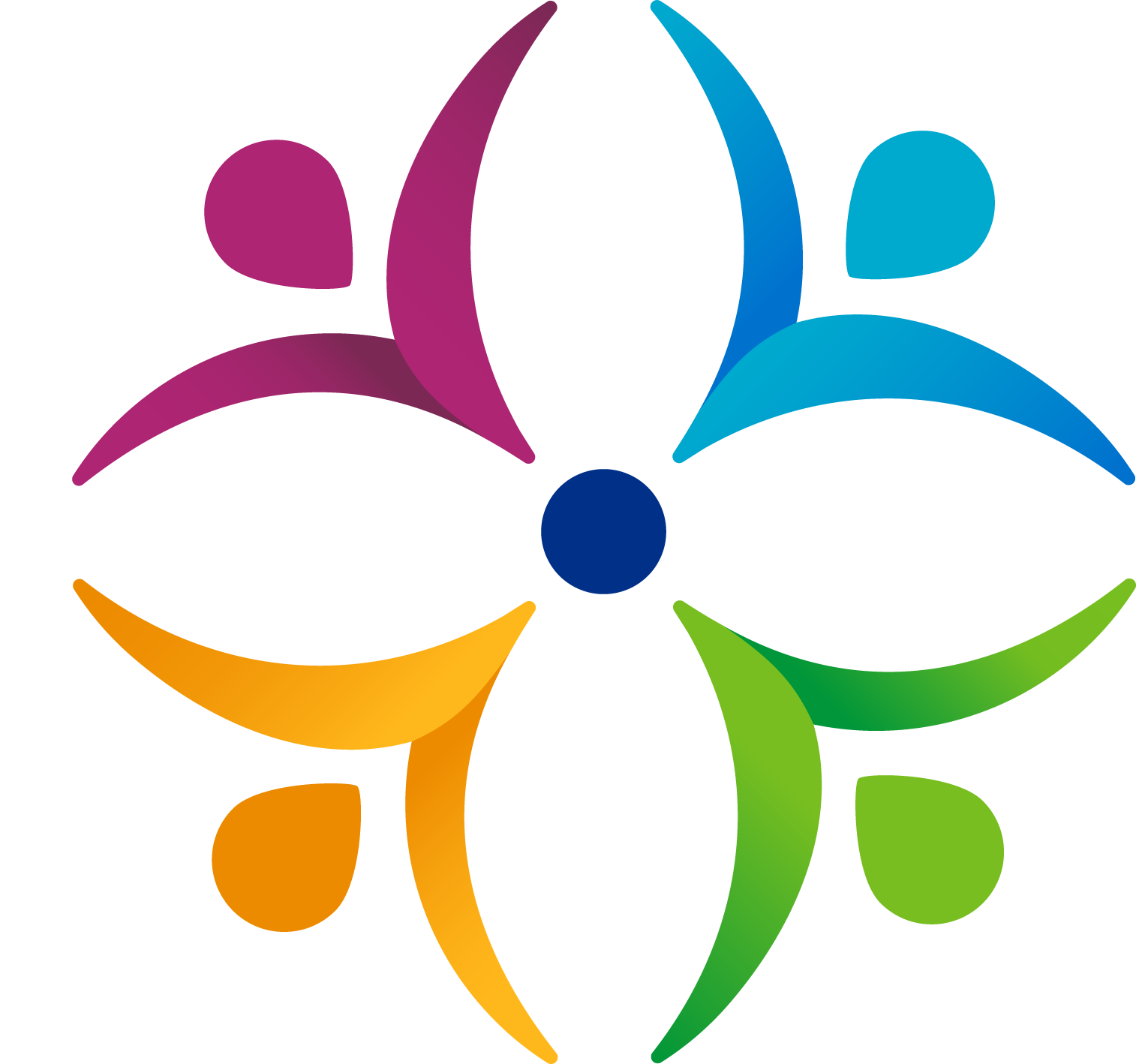 Summary of key Actions
Summy Key actions
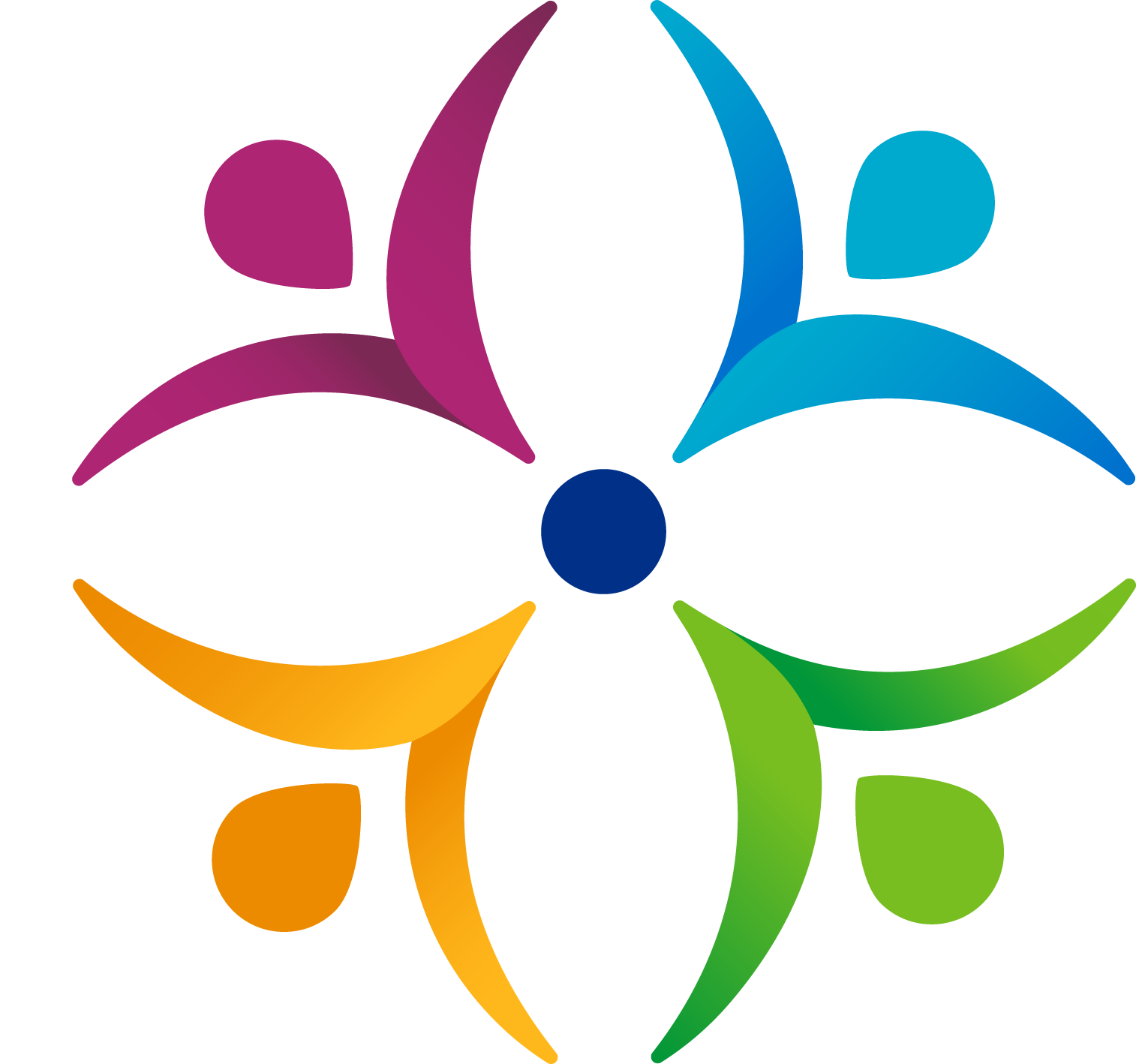 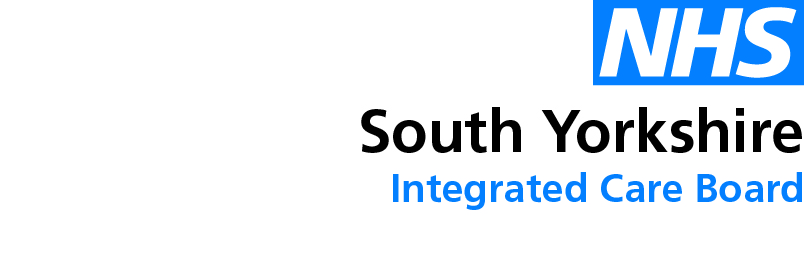 Next APG– Learning Lunch
Thursday, 6th February 2025

click here to join the meeting

Feedback welcome. 
Feedback forms can be found here
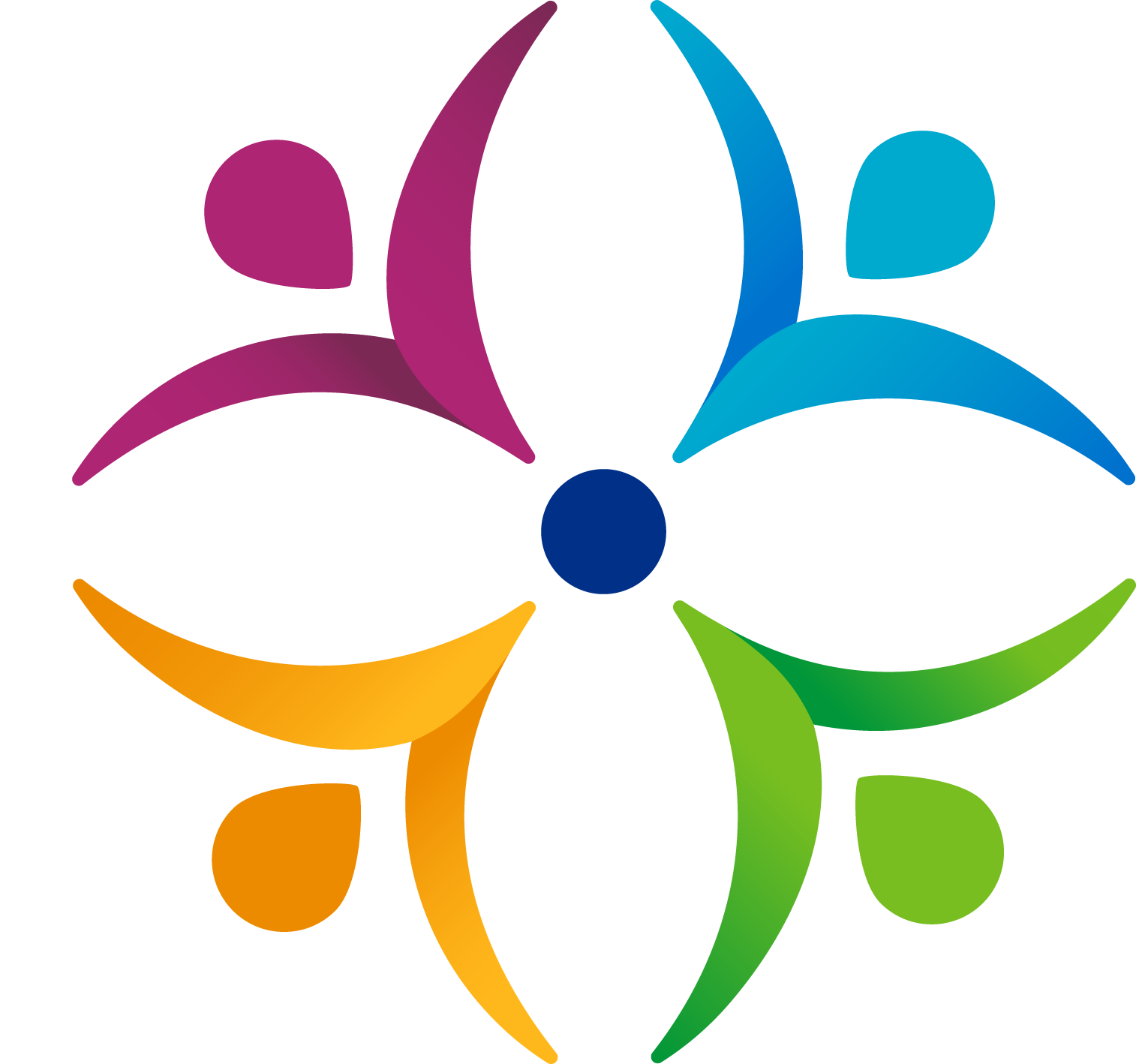 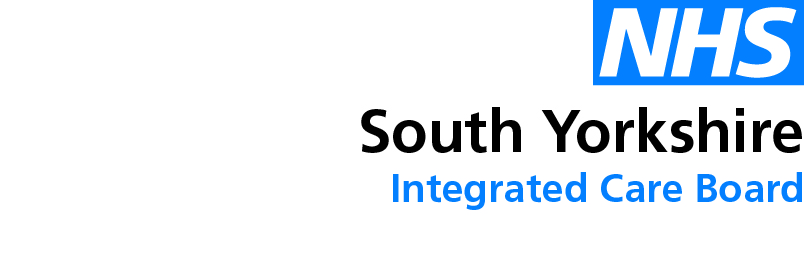 APG– Learning Lunch 2025 dates
No January 2025 meeting
Thursday  6th February  click here to join the meeting
Thursday  6th March  click here to join the meeting
Wednesday  16th April  click here to join the meeting
Thursday 8th May  click here to join the meeting
Thursday  5th June  click here to join the meeting
Thursday 3rd July  click here to join the meeting
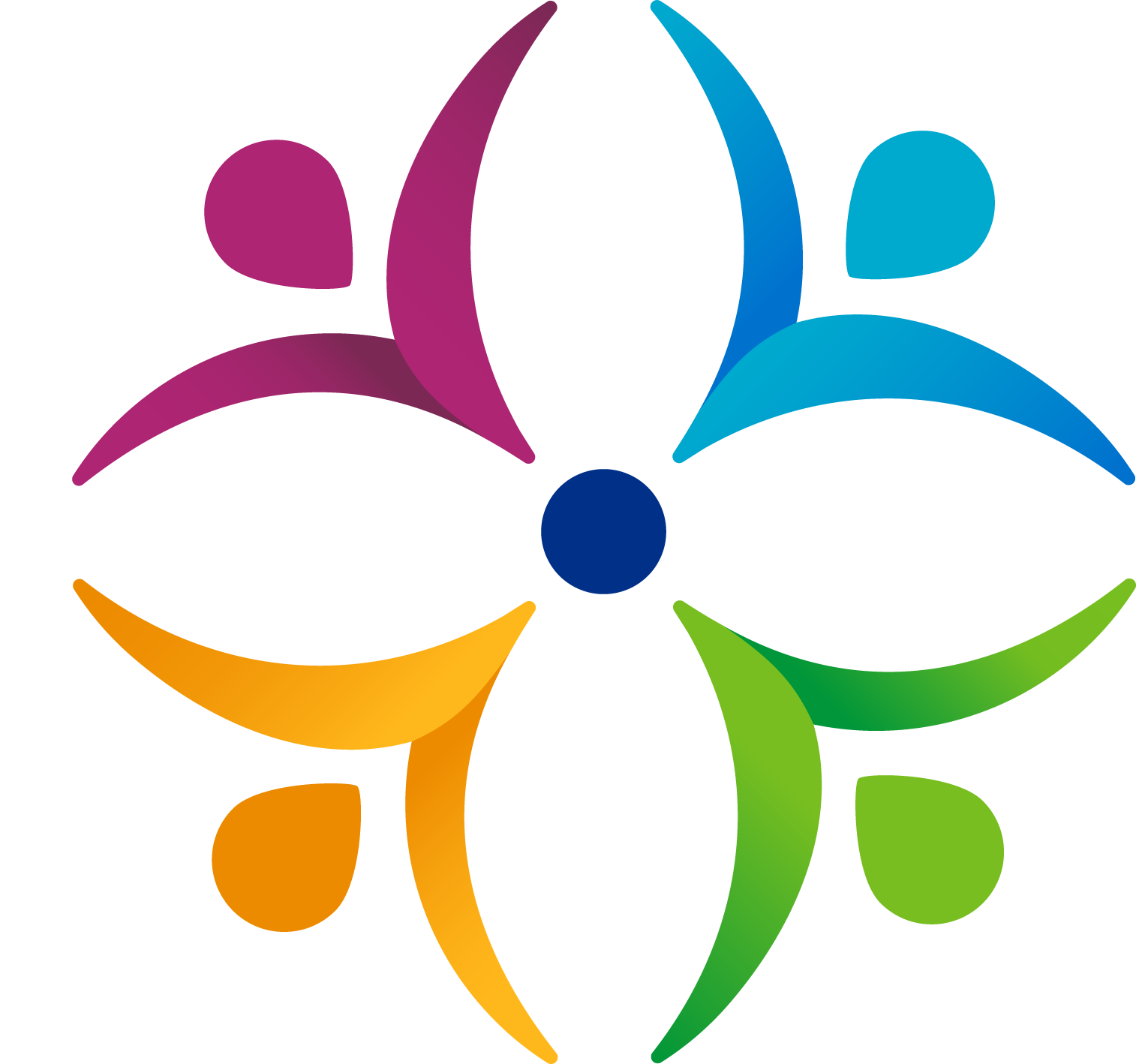 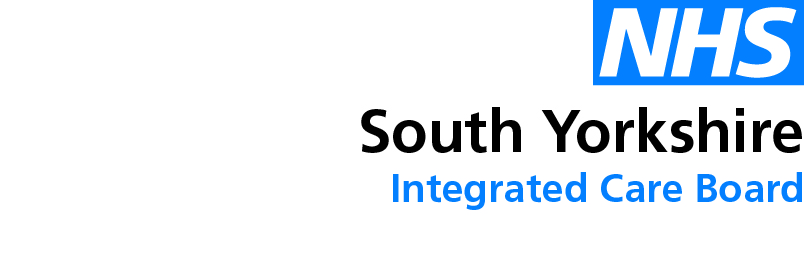 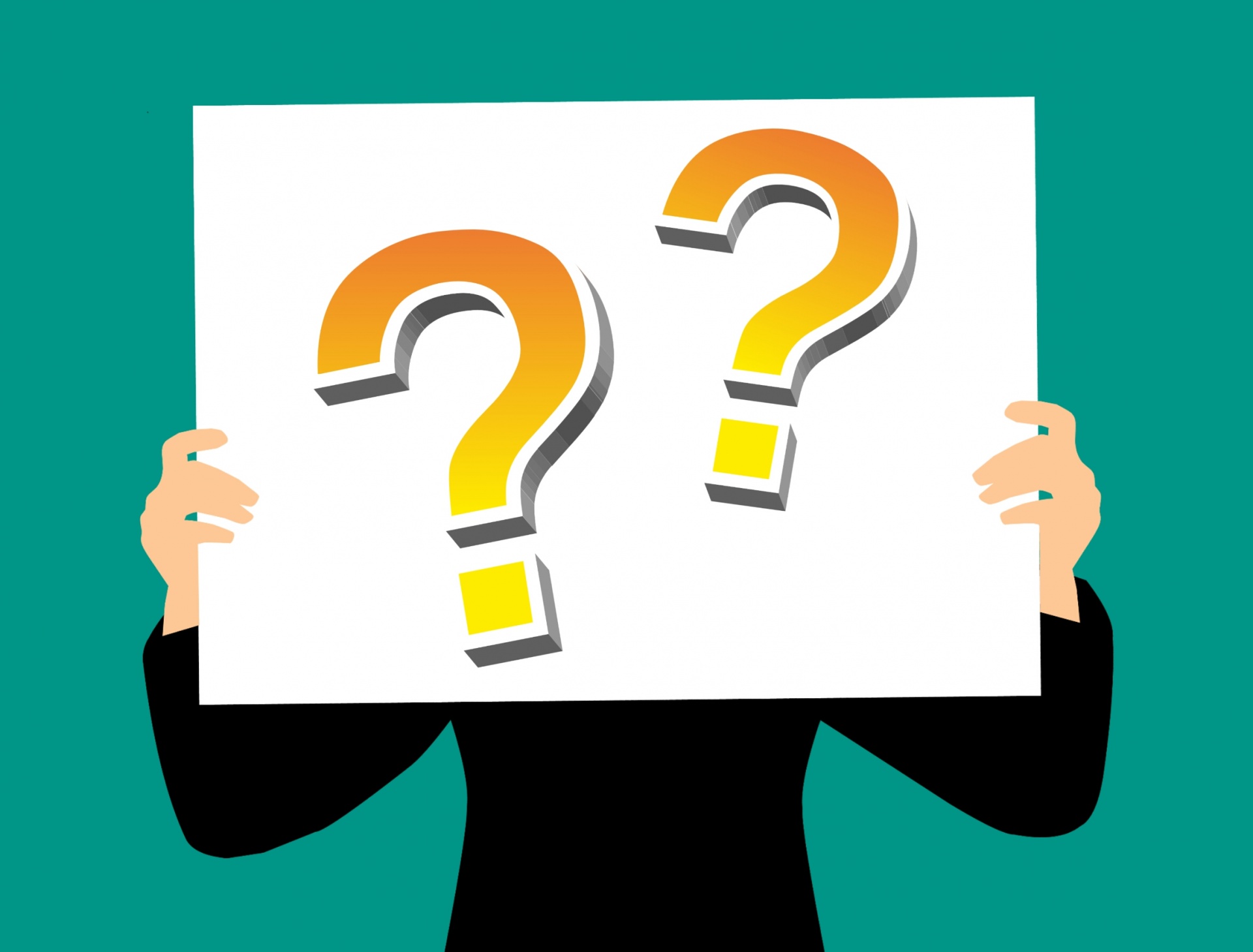 If there are any issues you would like to raise or report to Sheffield Area Prescribing Group, please send these direct to the APG mailbox: syicbsheffield.areaprescribinggroupsheffield@nhs.net
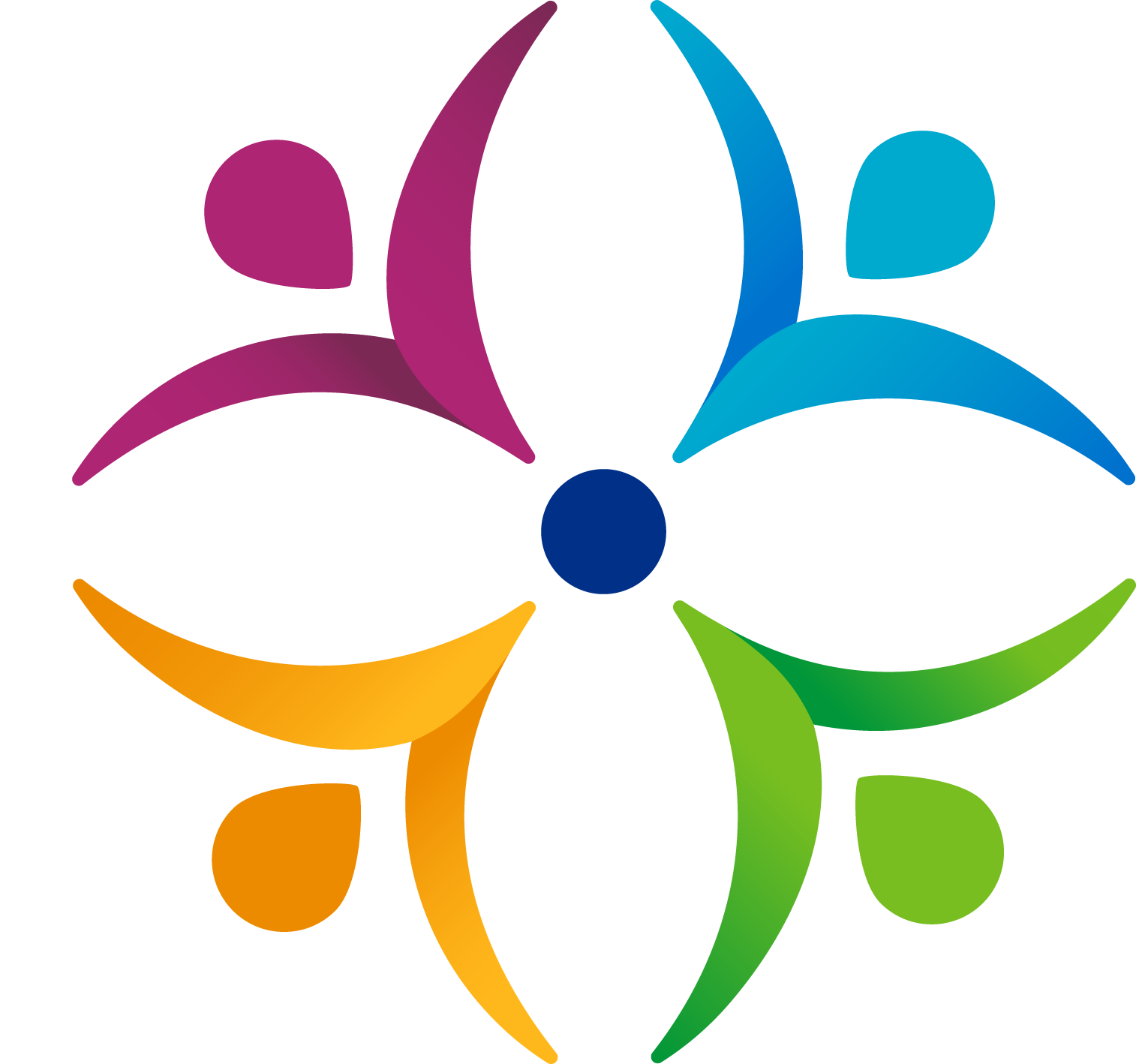 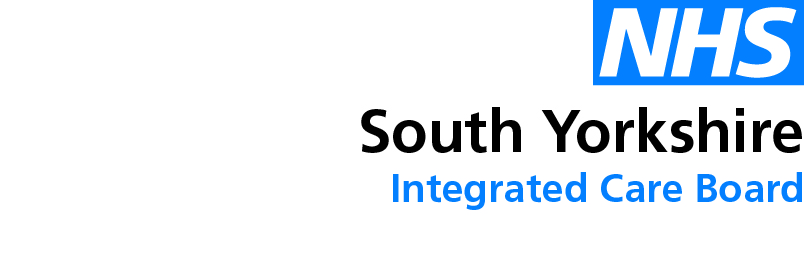 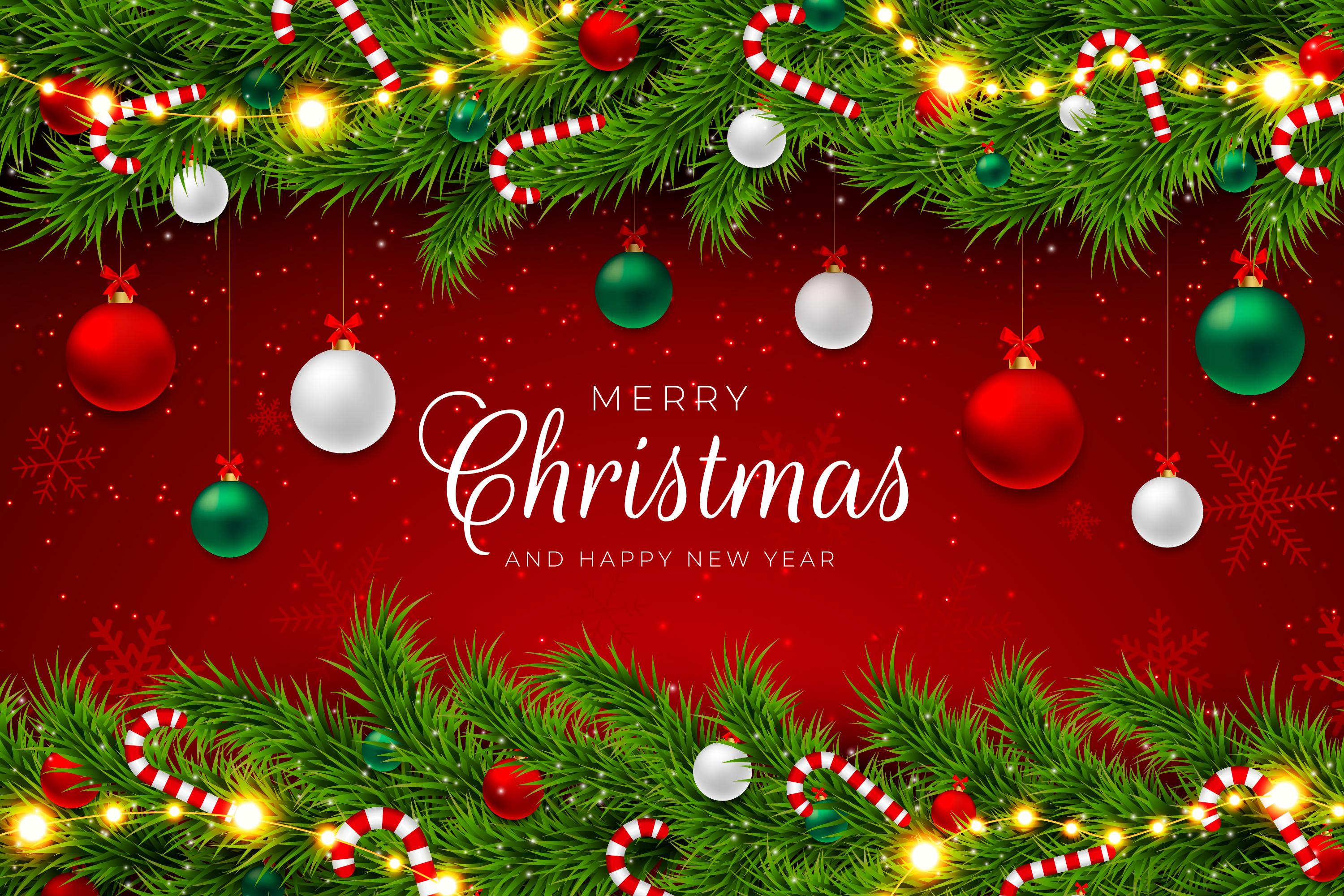 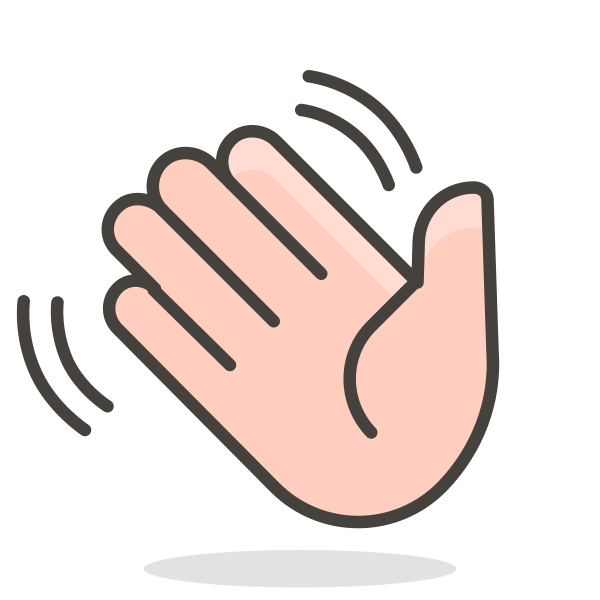 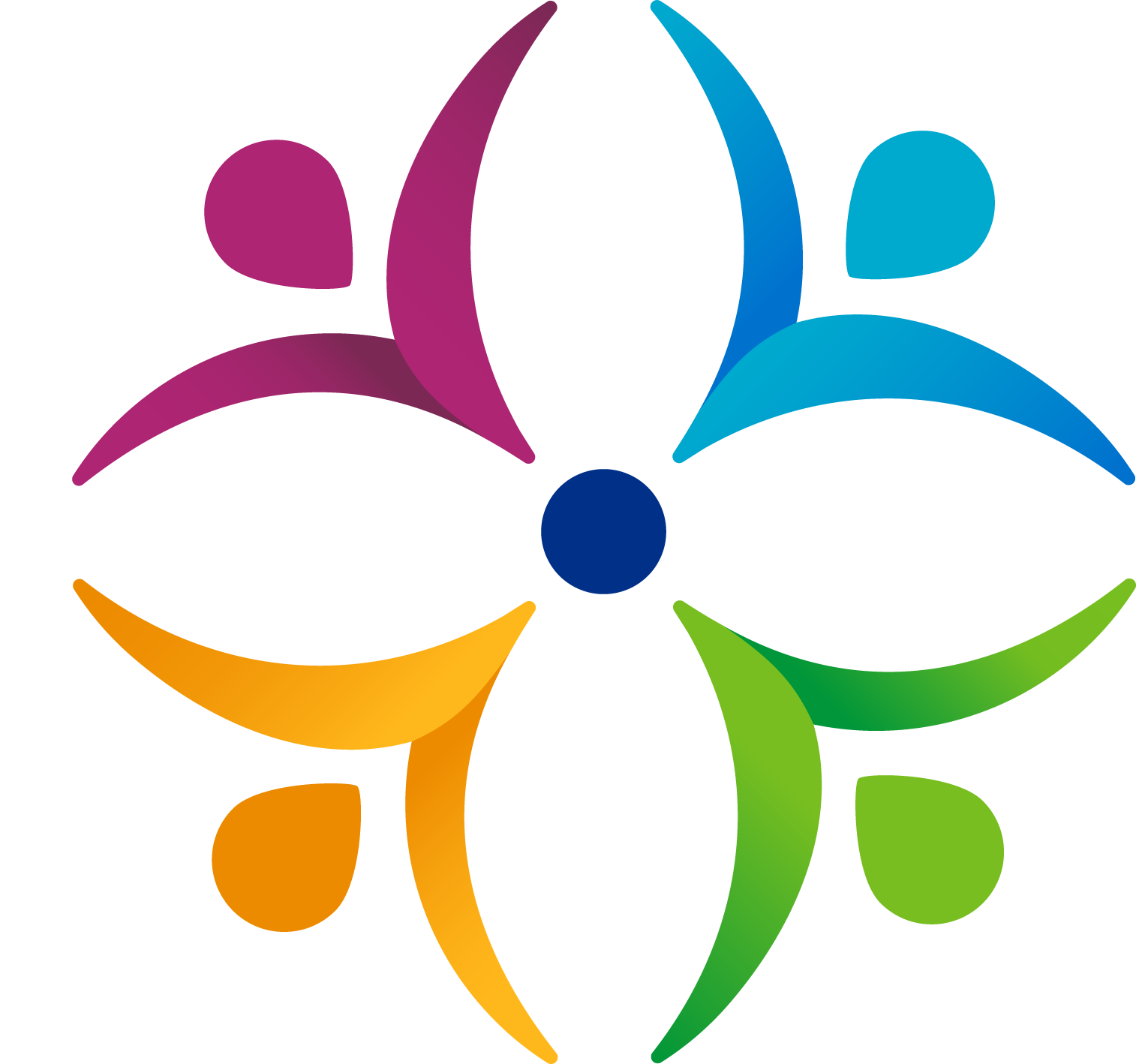 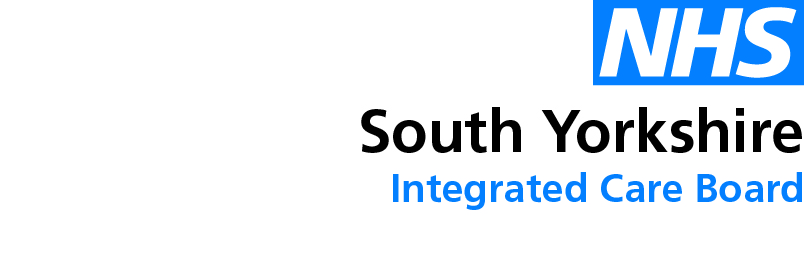 Welcome - We will start at 12:30Sheffield Area Prescribing Group – Learning Lunch5 December 2024Sheffield Medicines and Prescribing
[Speaker Notes: Good afternoon everyone and welcome to December’s APG Learning at lunch, which happens to be our last session for the year!]
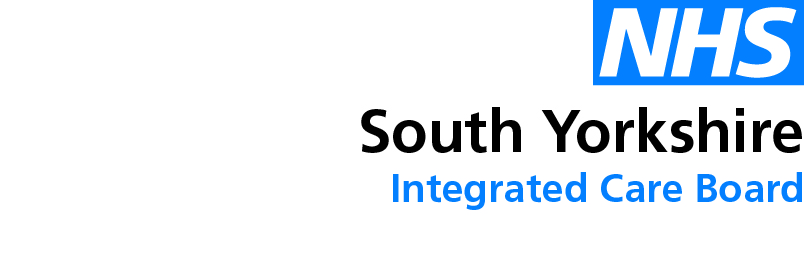 Introductions
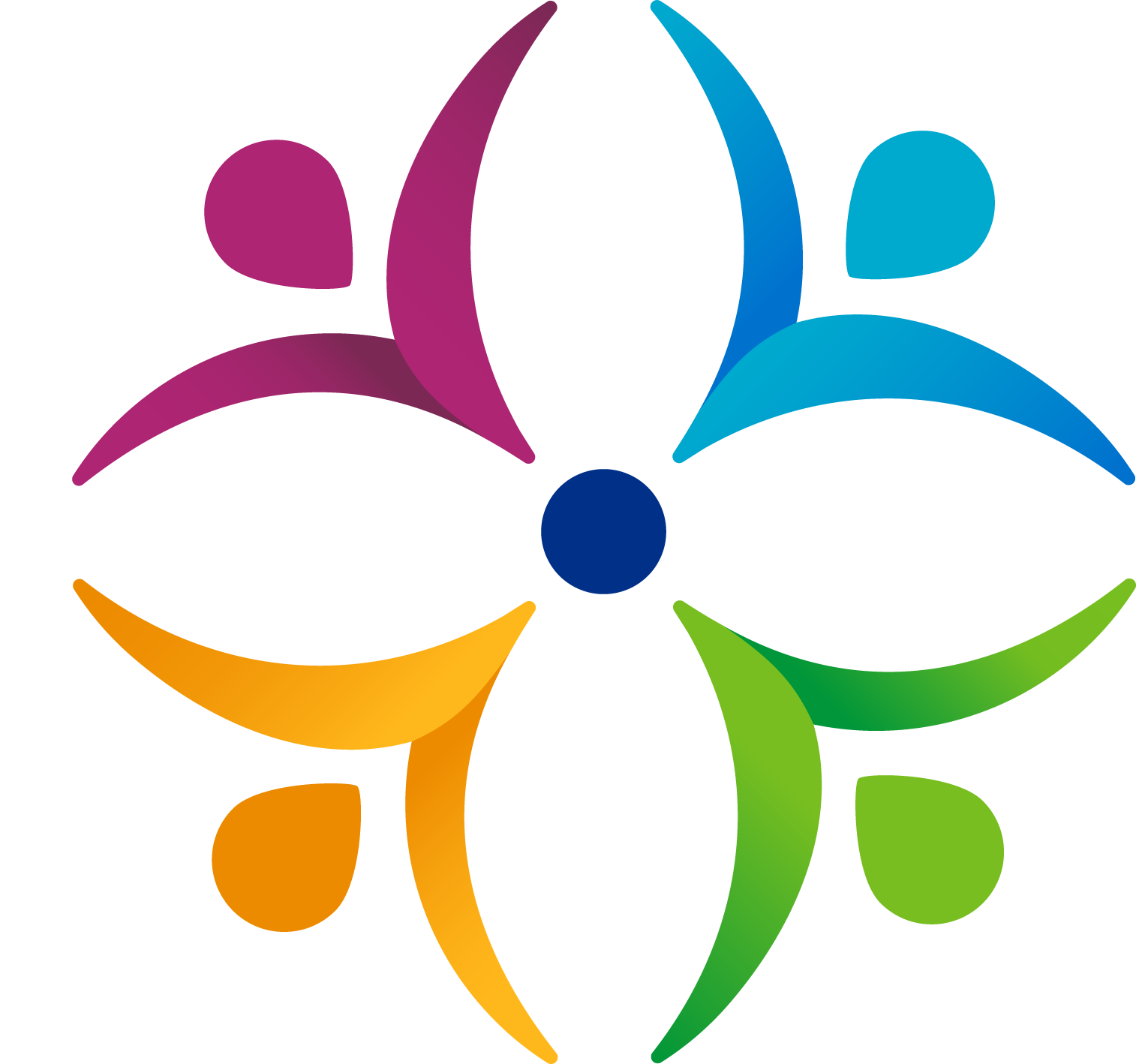 Emily Parsons  -  Medicine Safety Officer
Barbara Obasi - Clinical Effectiveness Pharmacist
Helen Taylor – Lead Pharmacist




House Keeping
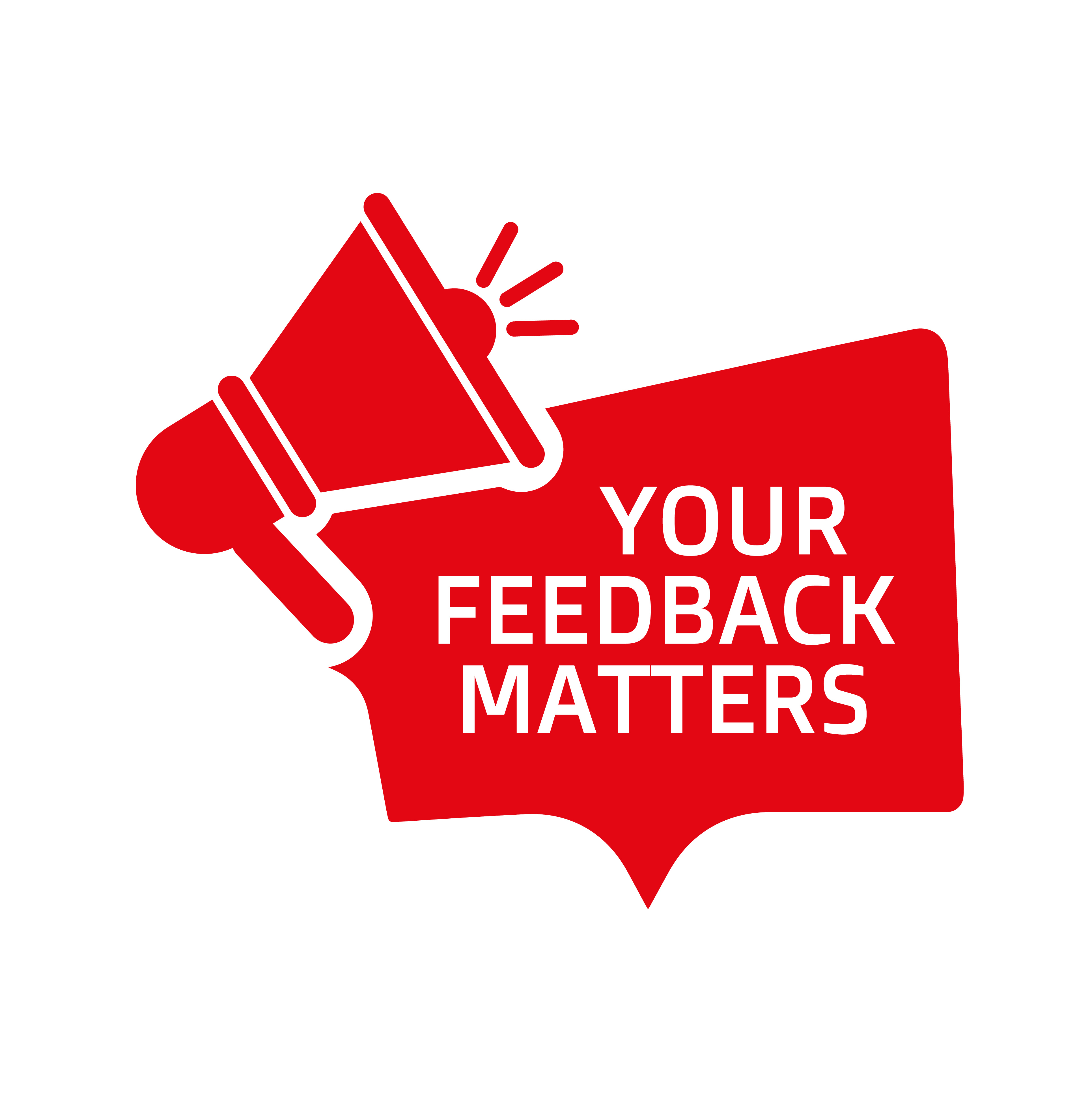 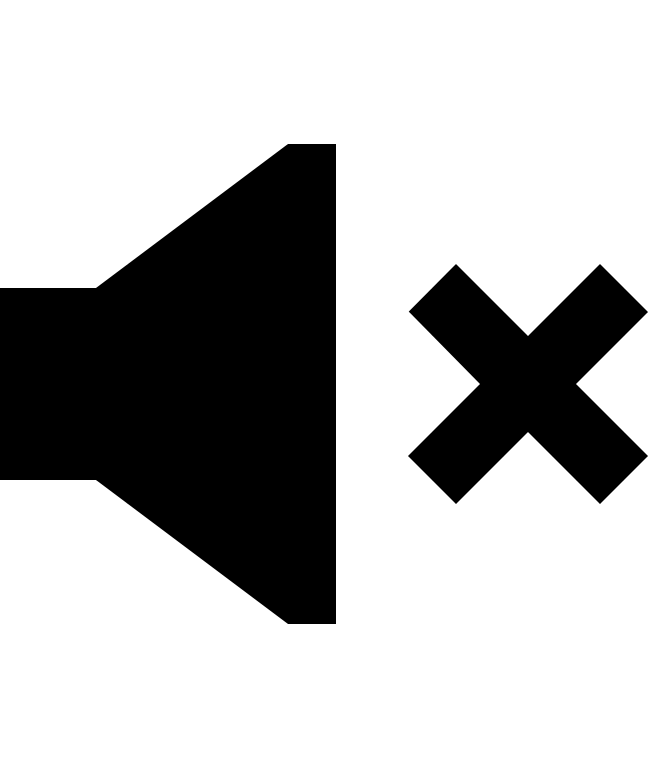 [Speaker Notes: Today, I am joined by my colleagues Emily the ICB’s medicines safety officer and Helen Taylor clinical lead pharmacist at the ICB]
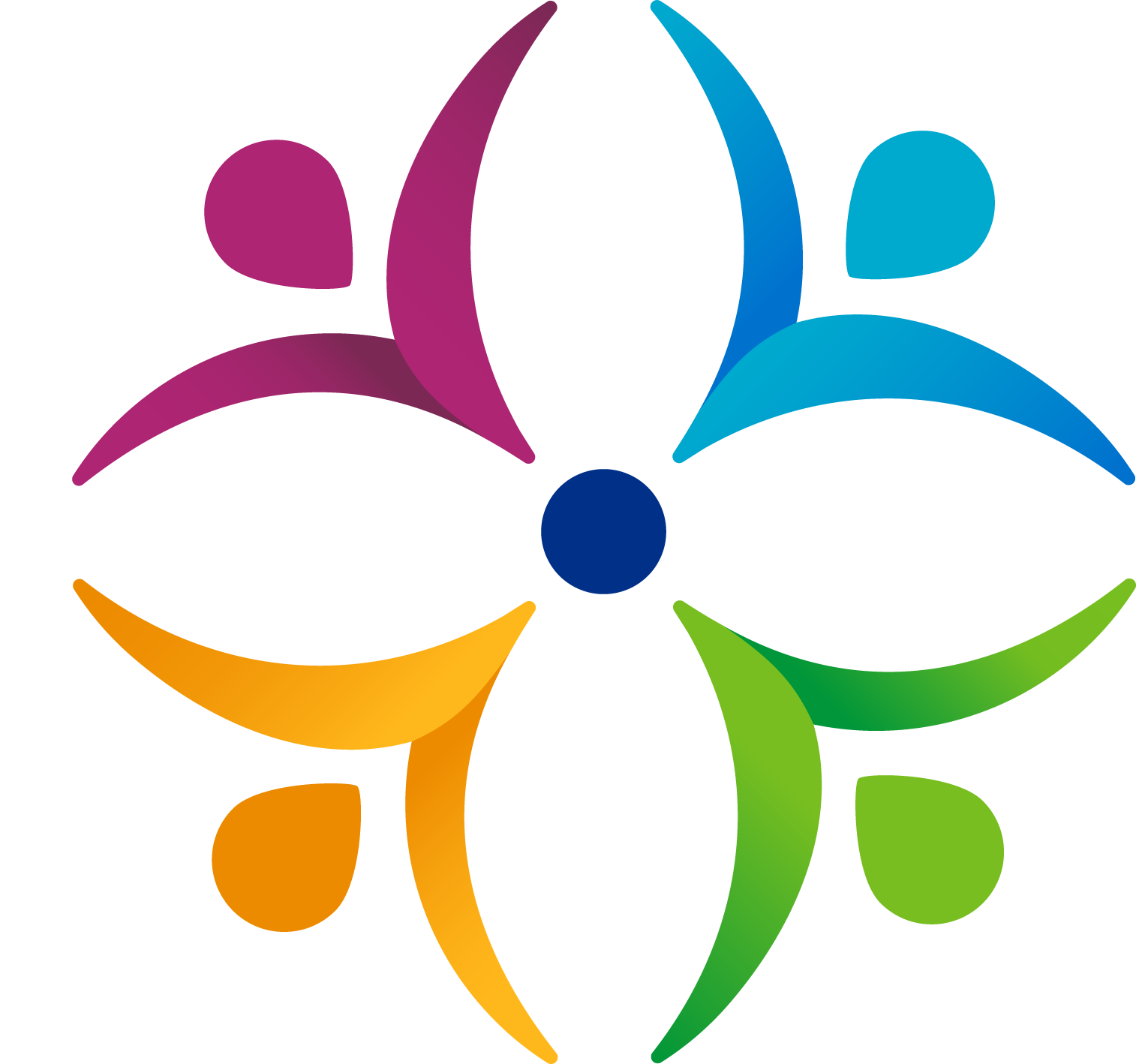 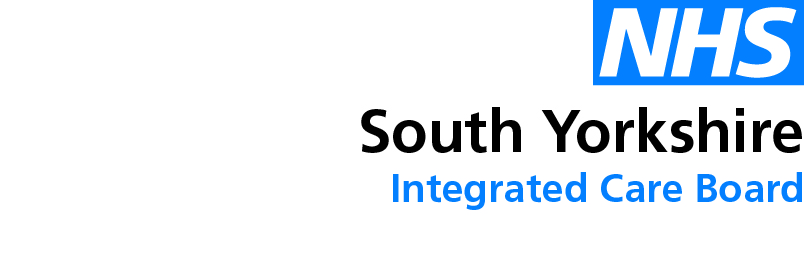 Missed the meeting/other learning lunch resources
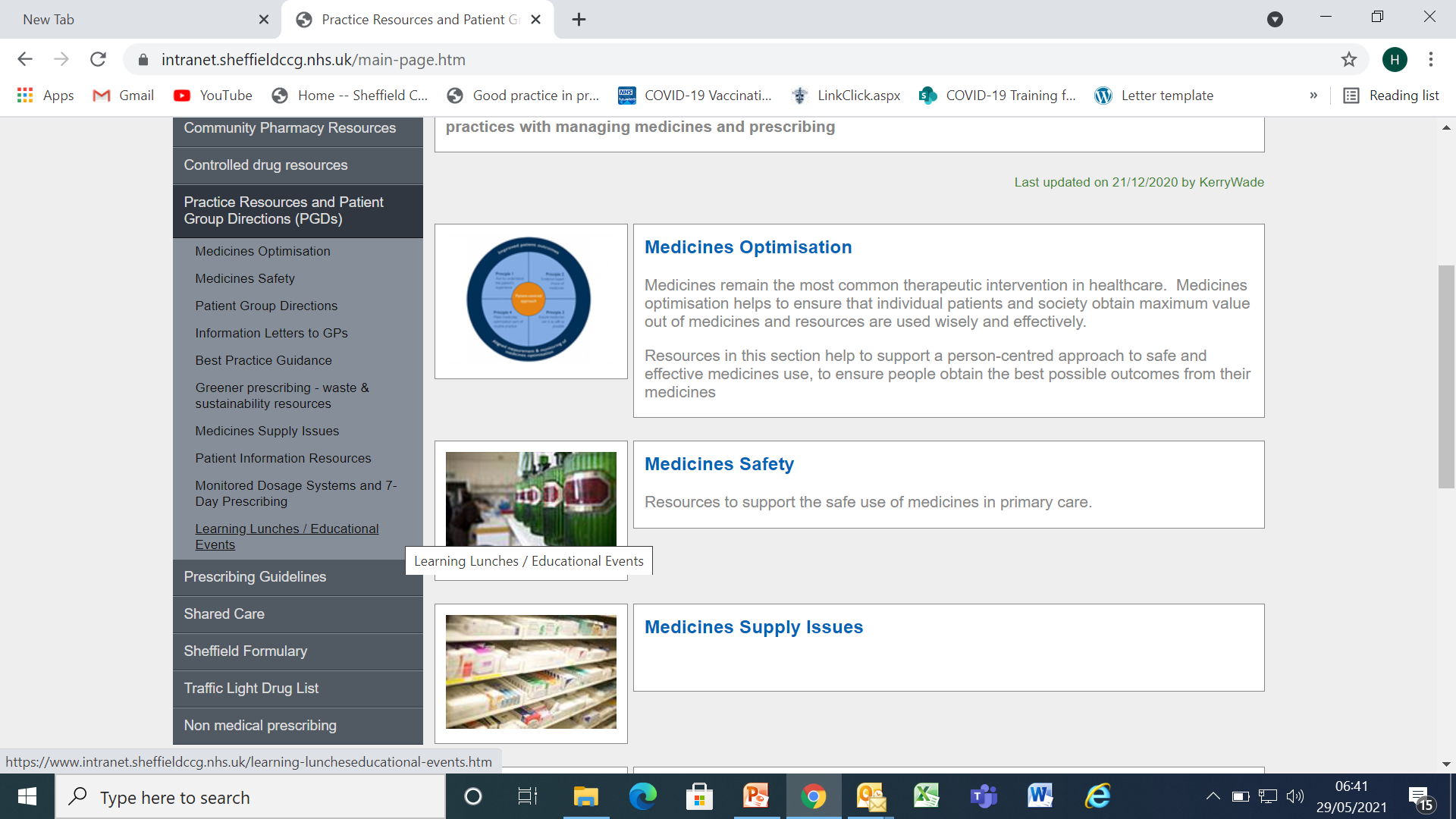 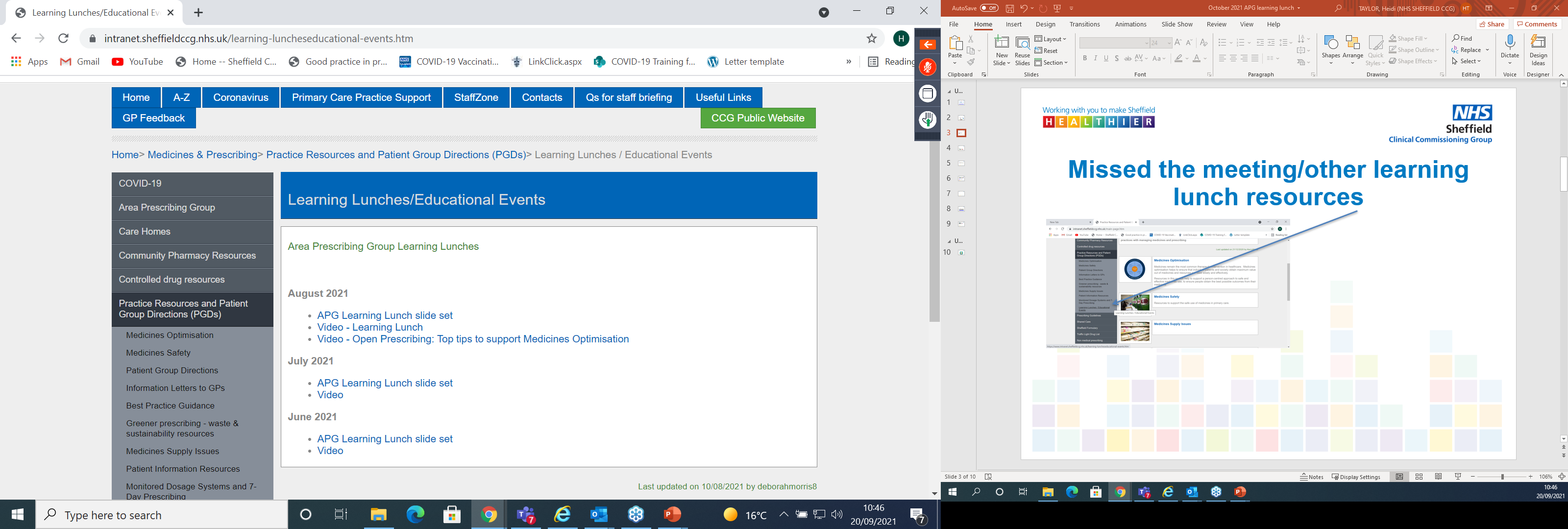 https://www.intranet.sheffieldccg.nhs.uk/medicines-prescribing/learning-luncheseducational-events.htm
[Speaker Notes: Our feedback form is in the chat and we welcome your feedback to help shape future sessions.
the recording from today’s session as well as the slide set will be uploaded to the Sheffield medicines and prescribing page as shown on this slide.]
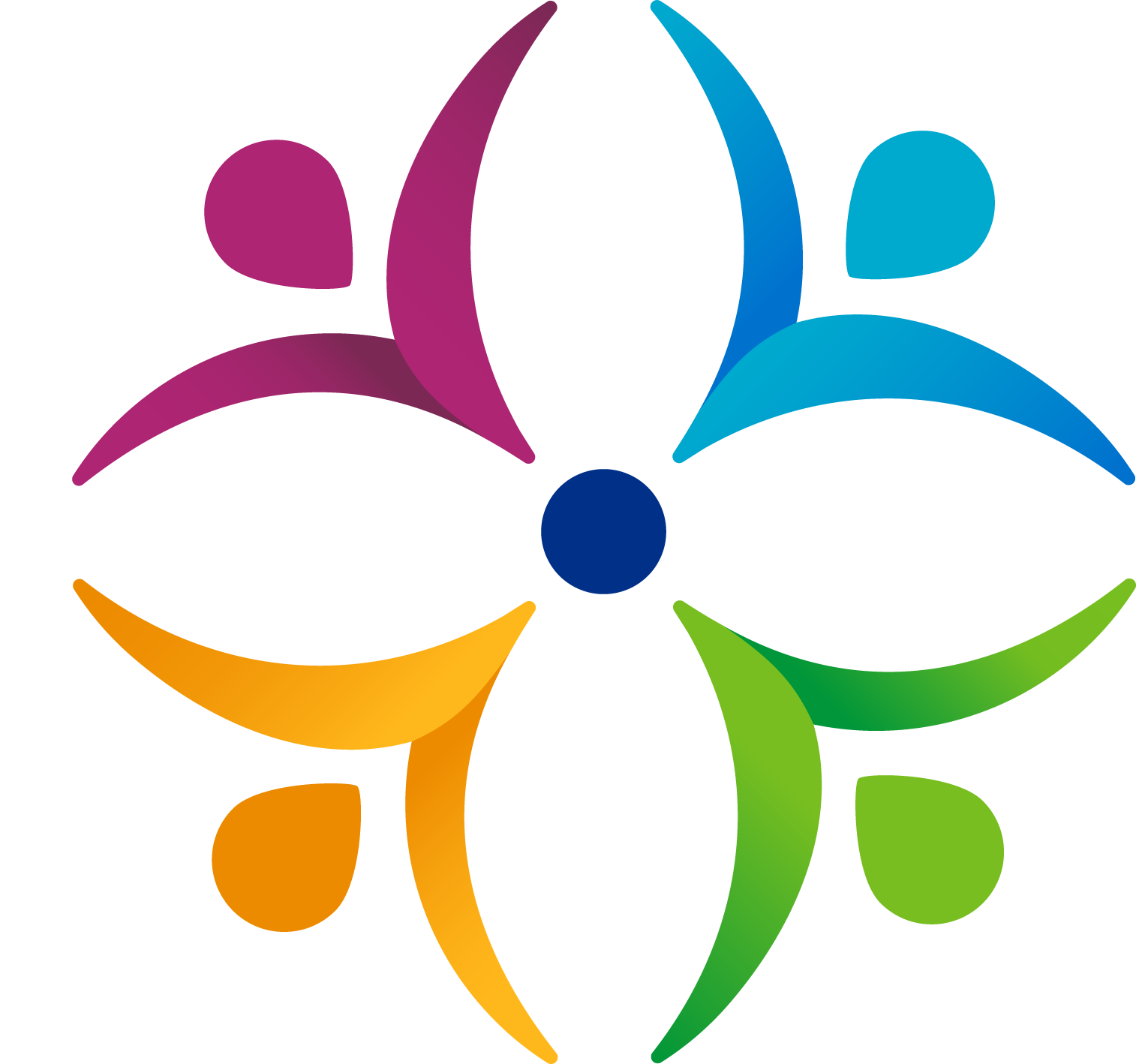 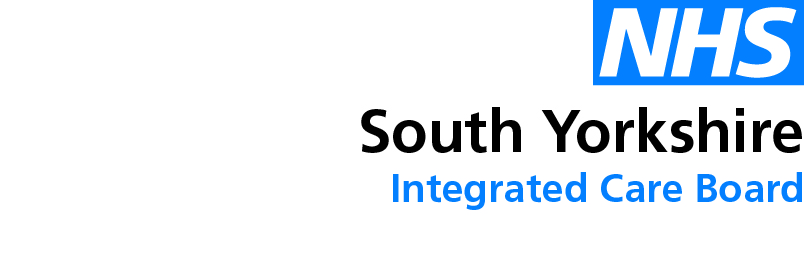 Learning objectives
To be aware of latest updates & suggested actions:
IMOC Approved Traffic Light Drug List 
Opioid Resources 
Medicines Safety update 
General prescribing update – NICE Guidance (Update)
Education &Training opportunities
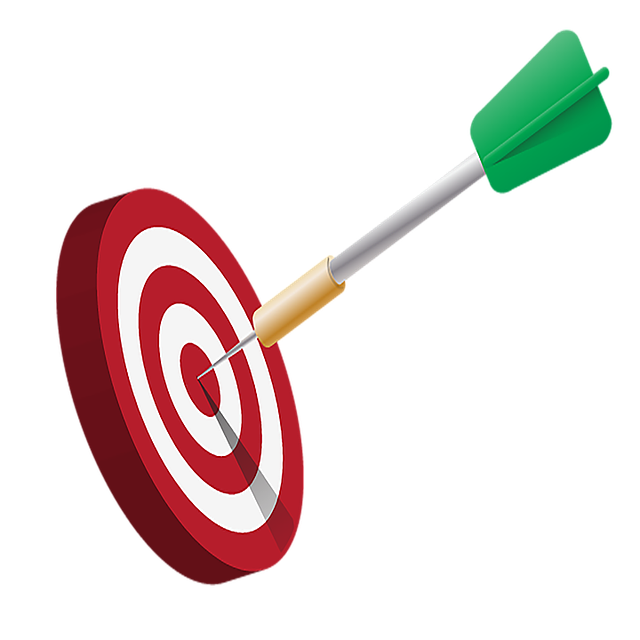 [Speaker Notes: so for Today’s session will cover IMOC approved Traffic light drug list, Helen TAYLOR  will be giving us an update on some new opioid resources approved at IMOC, Emily will present some relevant safety updates. We also have NICE guidance update, PrescQIPP updates and some free education and training opportunities.]
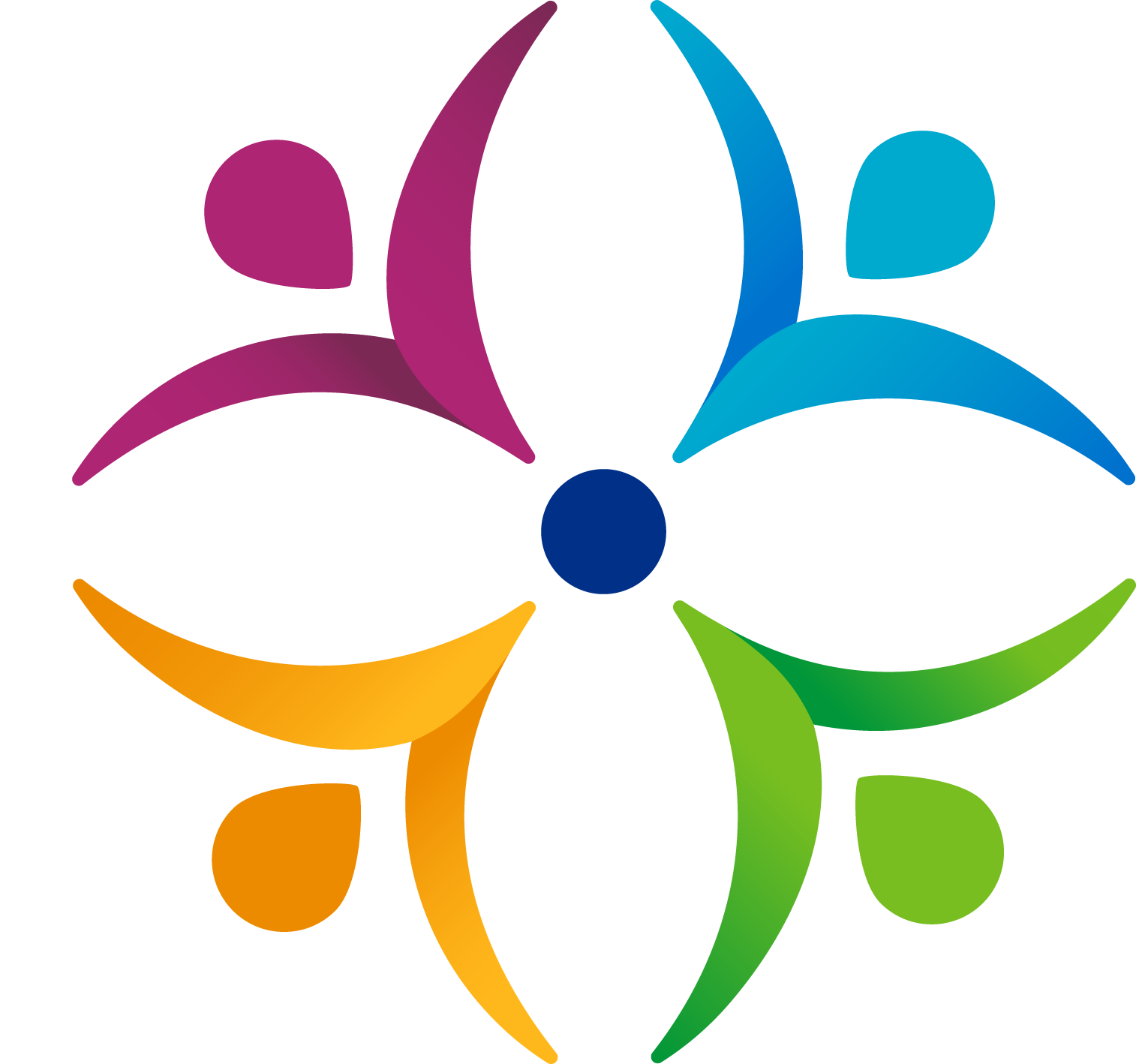 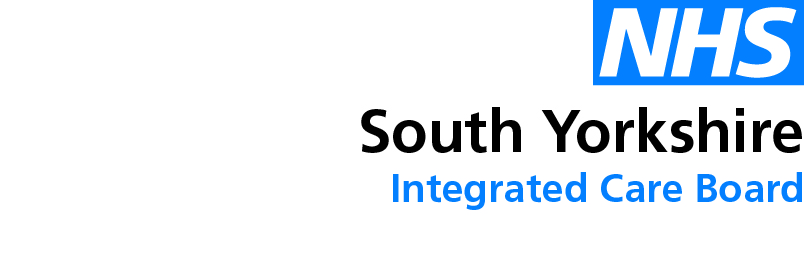 Traffic Light Drug List
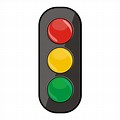 *** Please note:  SY ICB GREY TLS is equivalent to BLACK on Sheffield’s TLDL***
To access both SY ICB TLDL and Sheffield place TLDL: Sheffield place intranet > Medicines and Prescribing > TLDL 

Optimise Rx will be updated with all IMOC approved TLDL changes.

Avoid adding any RED medicines prescribed by hospital to patient’s repeat record. Add as ‘hospital only drug’
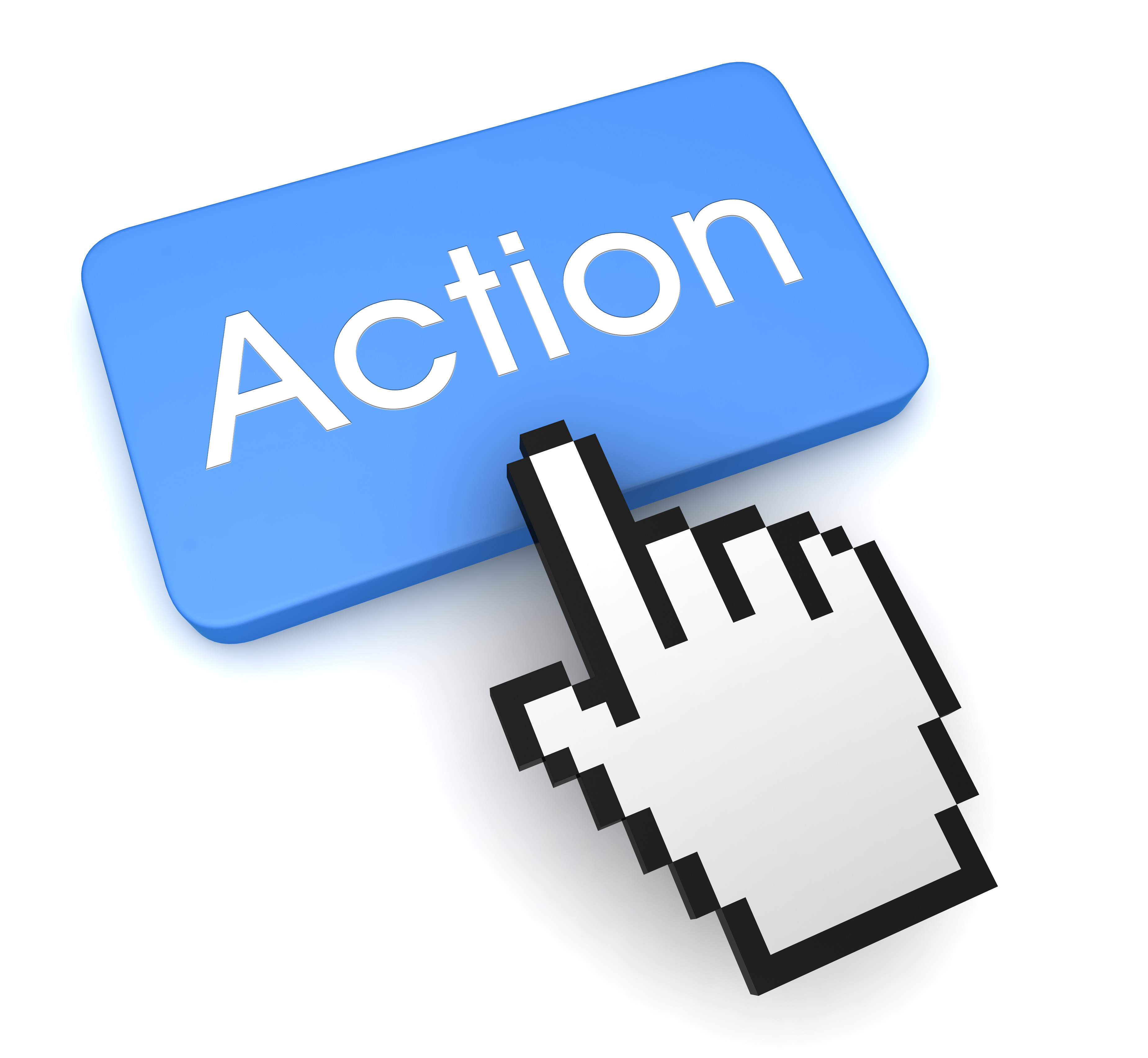 [Speaker Notes: a number of medicines were assigned a traffic light status at IMOC’s November meeting and this slide represents a snapshot. As an action, please continue to refer to the Sheffield traffic drug list as well as the IMOC list until the unification process is complete.]
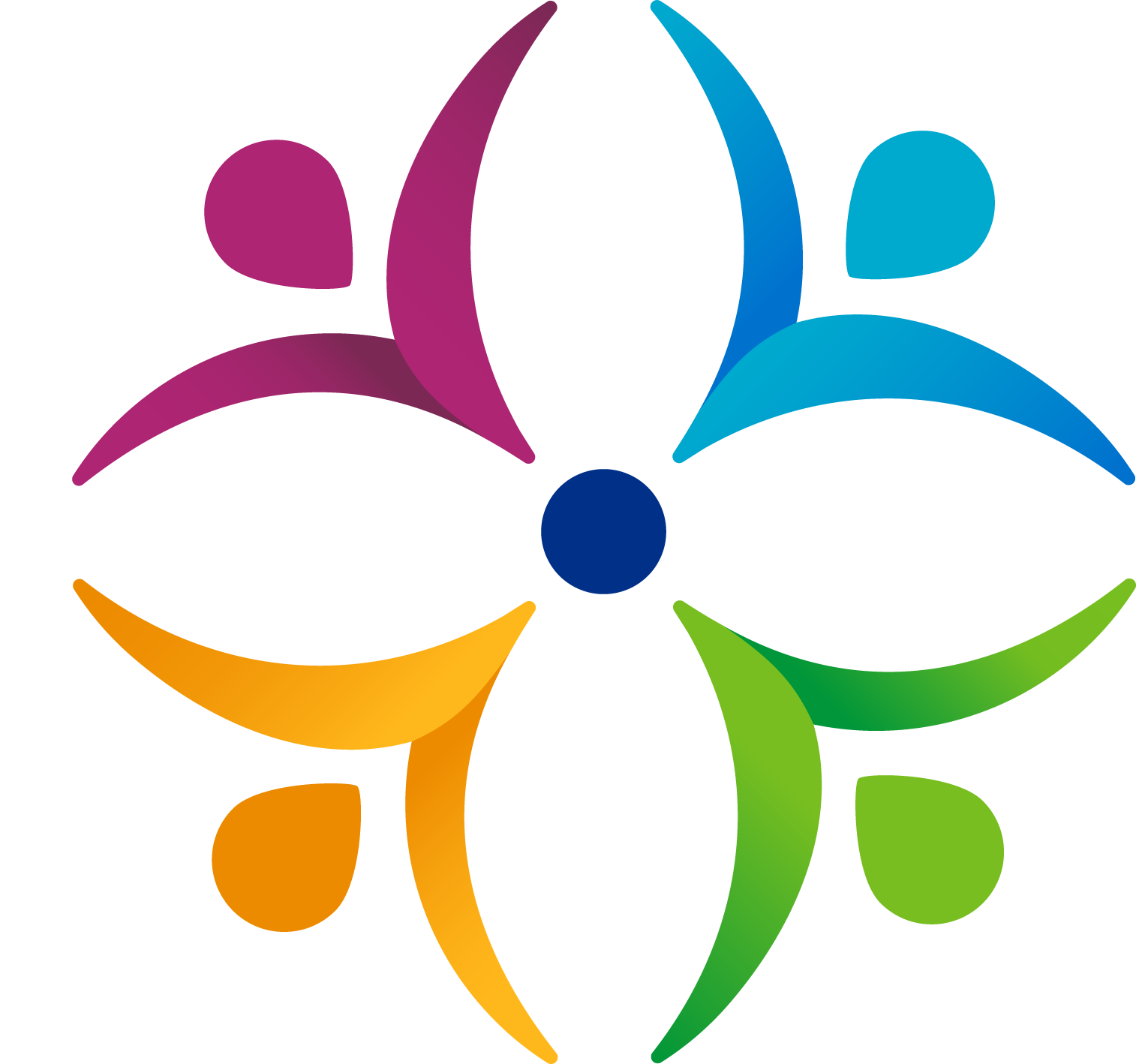 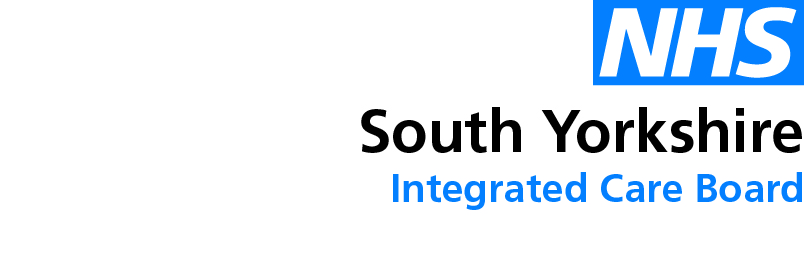 New SY Opioid Prescribing Resource
Opioid_Prescribing_Resource_Including_Tapering_Advice_v1.pdf  helentaylor5@nhs.net
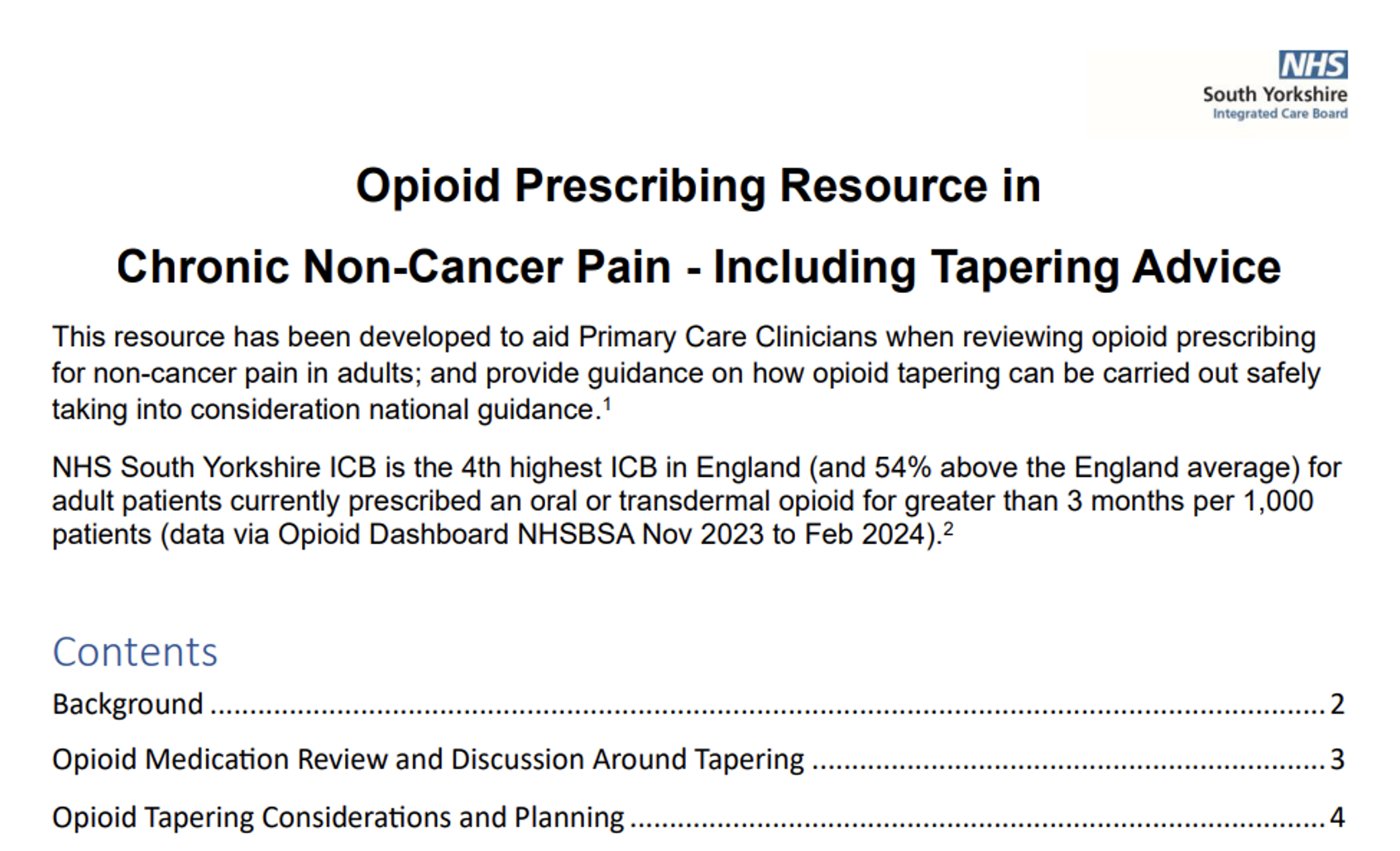 [Speaker Notes: I am now going to hand over to Helen Taylor to give us an update on Opioid resources.]
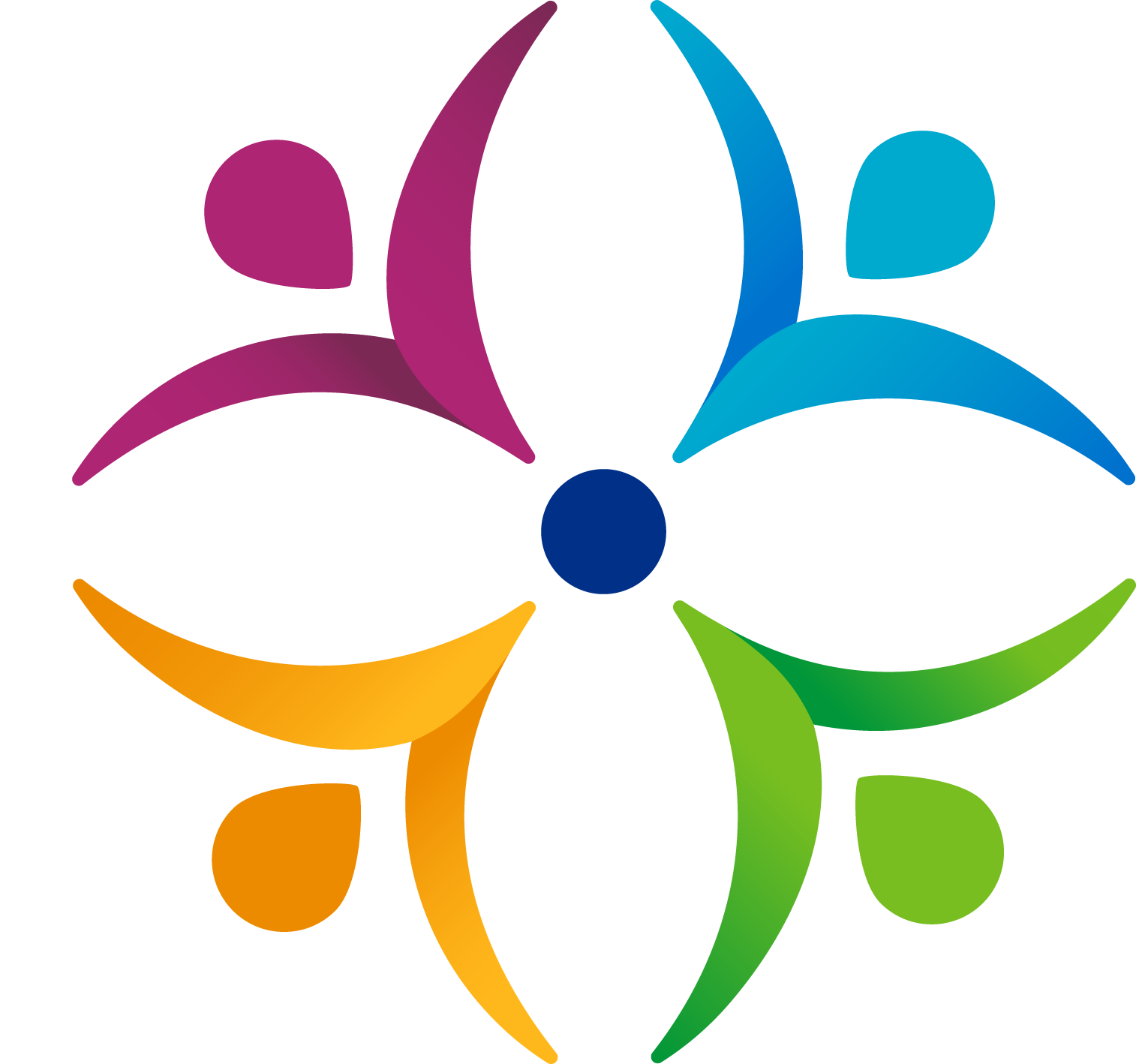 Key headlines from Opioids Aware, Faculty of Pain Medicine
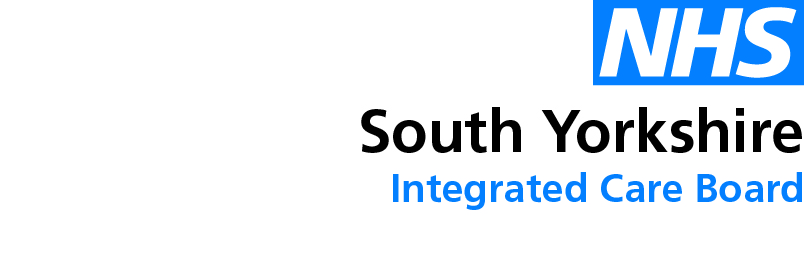 Opioids are very good analgesics for acute pain and for pain at the end of life, but there is little evidence that they are helpful for long-term pain.

A small proportion of people may obtain good pain relief with opioids in the long term if the dose can be kept low and especially if their use is intermittent.  

Risk of harm increases substantially at doses above an oral morphine equivalent (OME) of 120 mg/day* but there is no increased benefit.
 *Additional dosage increases beyond 50 mg/day OME are progressively more likely to yield diminishing   returns in benefits for pain and function relative to risks to patients as dosage increases further. 

If pain is severe despite opioid treatment, it means opioid isn't working and should be stopped, even if no other treatment is available.

Chronic pain is very complex and if patients have refractory and disabling symptoms, particularly if they are on high opioid doses, an assessment of the emotional influences on their pain experience is essential.
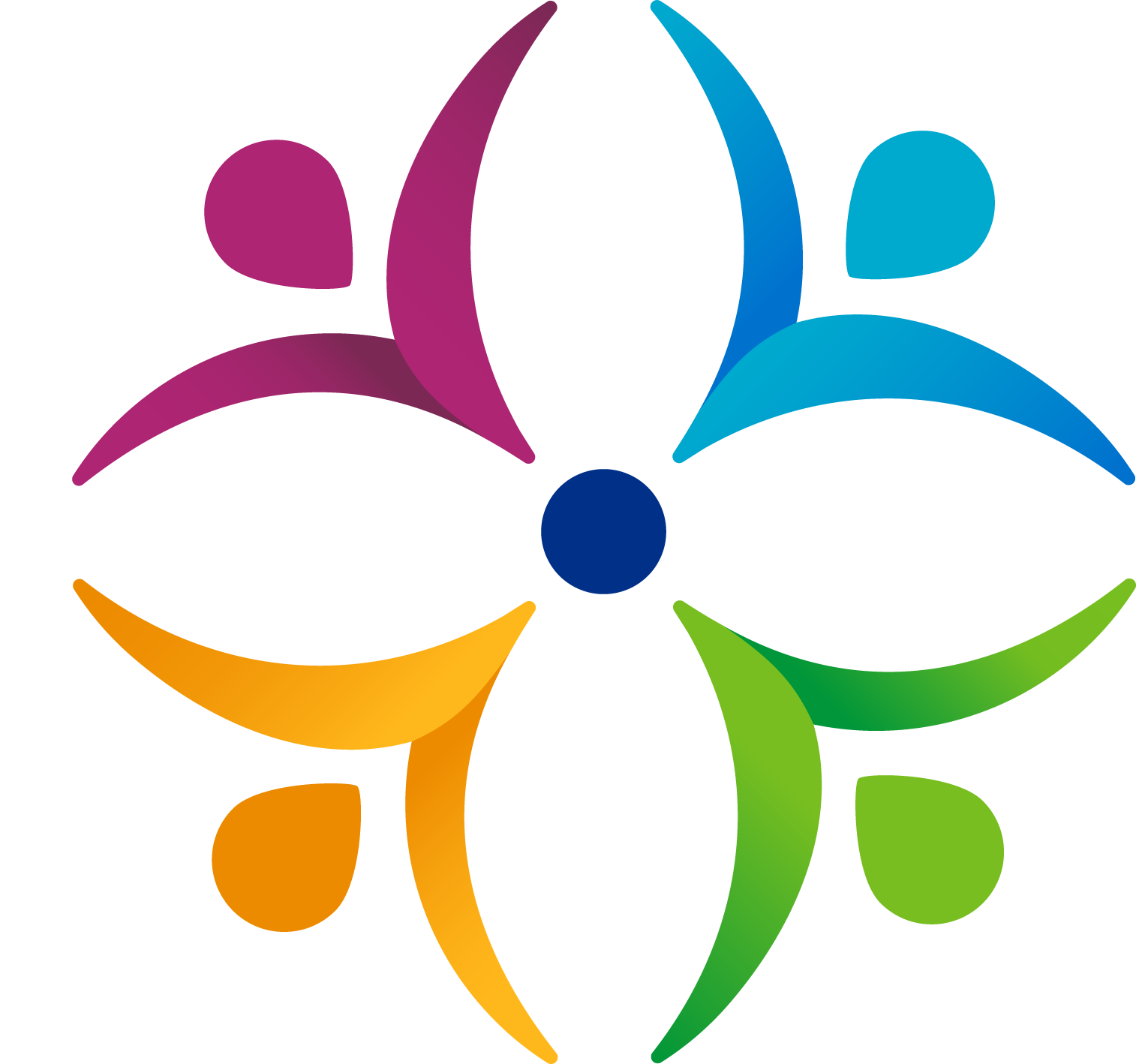 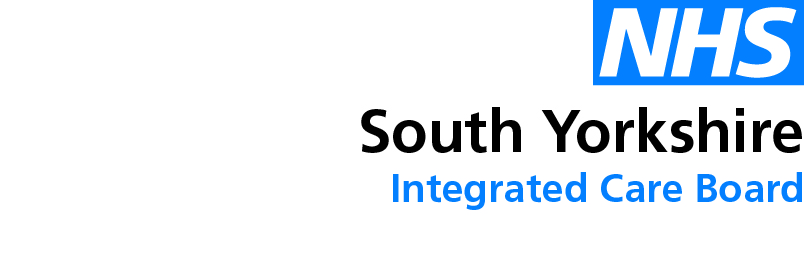 Indications for opioid tapering
Consider at least every 6-12 months irrespective of dose to assess benefit and side-effects. 

Opioid no longer beneficial e.g. severe pain despite opioid. Consider using a pain scale e.g. British Pain Society Pain Scale 

High dose opioid > 120 mg /day oral morphine equivalent (OME) where evidence shows risk of harm outweighs benefit (note: diminishing benefit and increased risks at doses above 50 mg /day OME – see here) 

Condition for which opioid was prescribed has resolved e.g. joint replacement. 

Person wants to stop taking the medicine e.g. intolerable adverse effects. 

Problems associated with dependence have developed or strong evidence the person is diverting medication to others.
Having a 'conversation' is key!- discuss 'Tapering' at regular intervals (e.g. annual review) so patient can assess if still on-going benefit.
Try to ensure acute opioids don’t become long term. Increased risk of dependence and addiction if opioid taken for > 3 mths. Chronic pain is defined as pain last 3 mths or more.
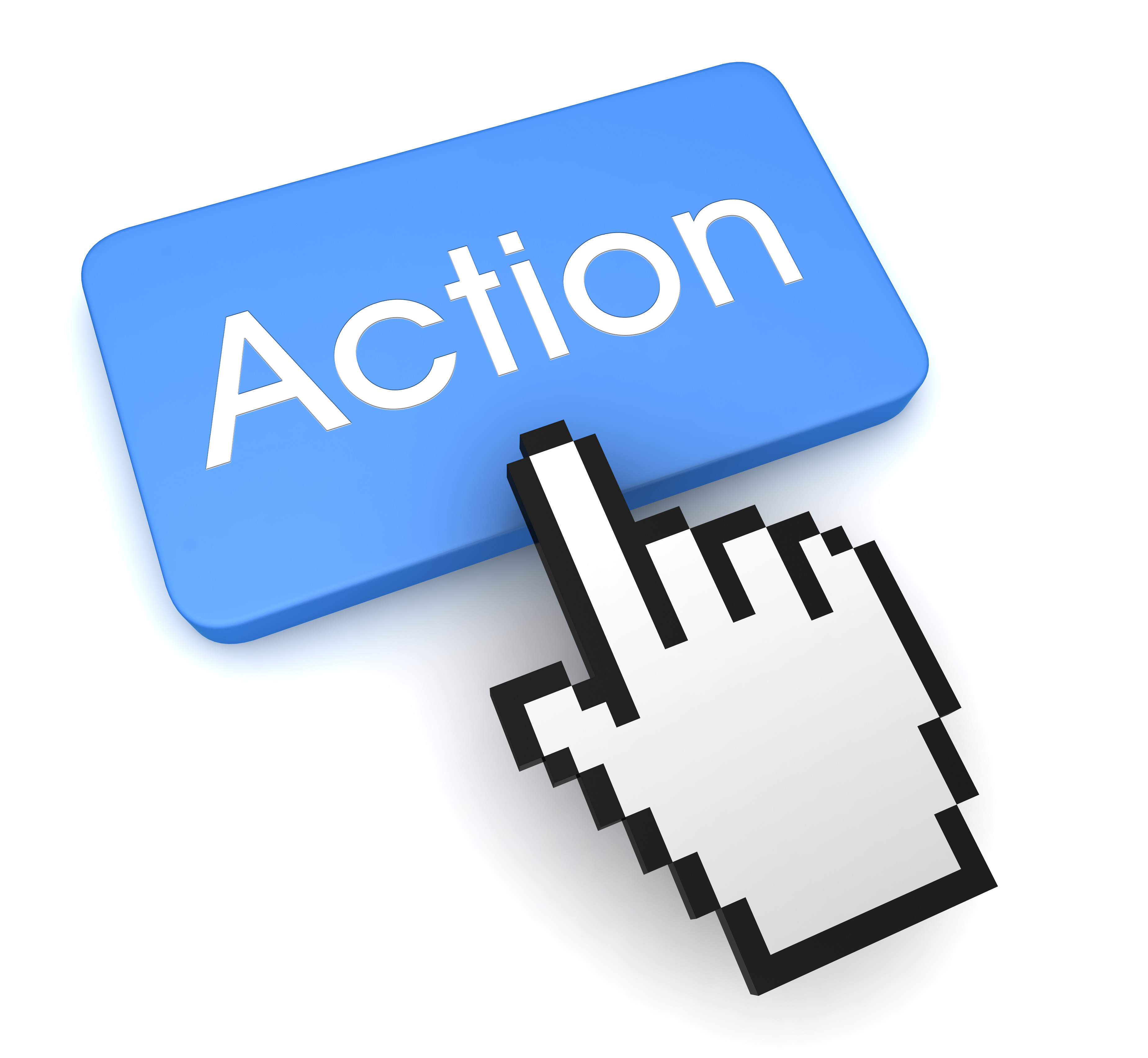 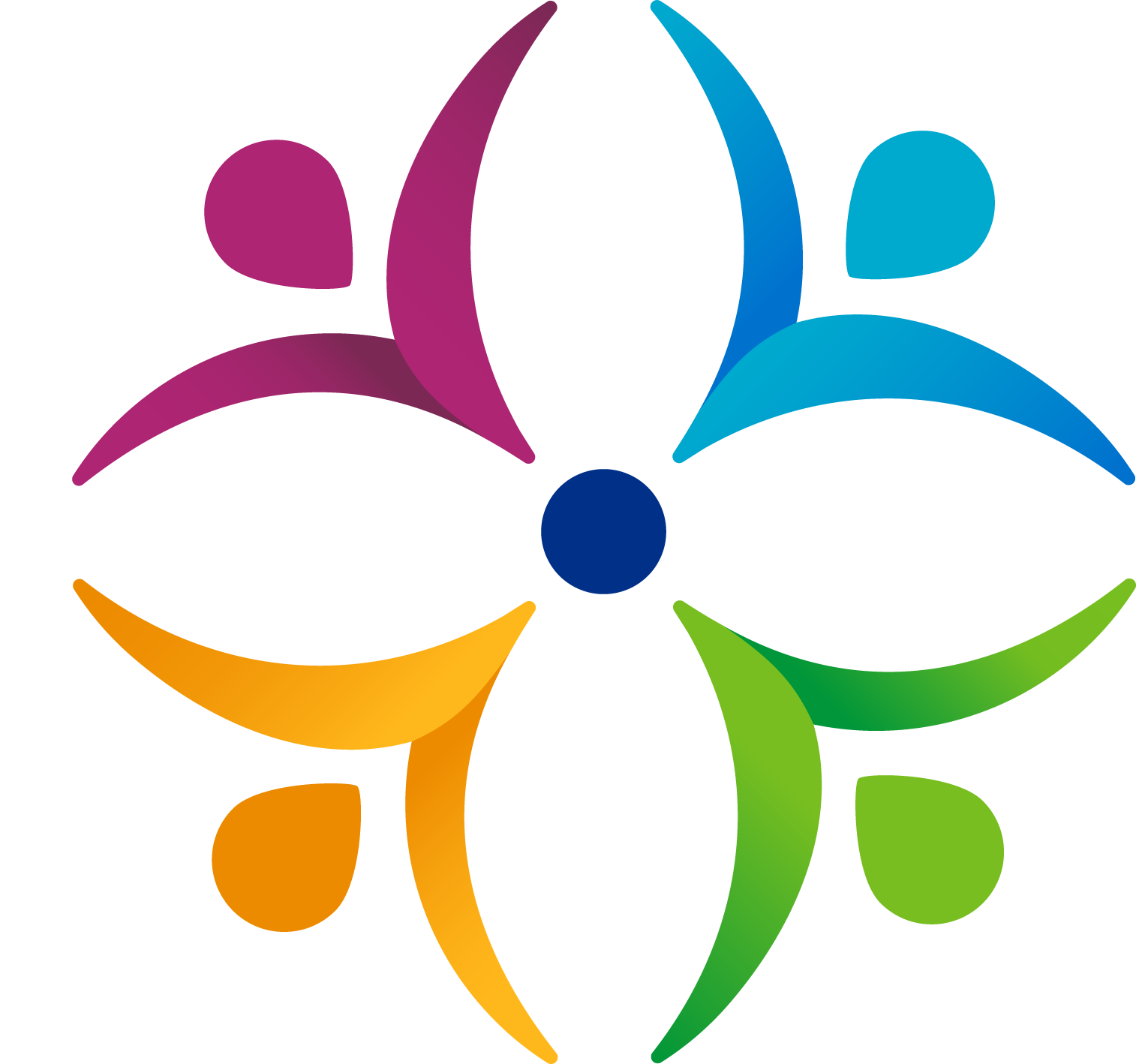 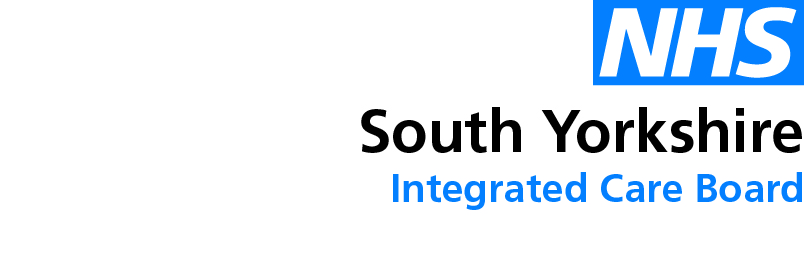 Consider opioid side-effects
Not a complete list: …

Constipation
Weight gain 
Hormonal effects - sexual dysfunction, amenorrhea, infertility 
Depression / mood changes - people often don’t realise the negative impact opioids have on their mood and function 
Reduced ability to fight infections 
Memory loss 
Increased risk of fractures (osteoporosis) and falls 
Difficulty sleeping (snoring and breathing difficulties)
Opioid-induced hyperalgesia 
Problems associated with dependence and addiction 
Respiratory depression, increased mortality
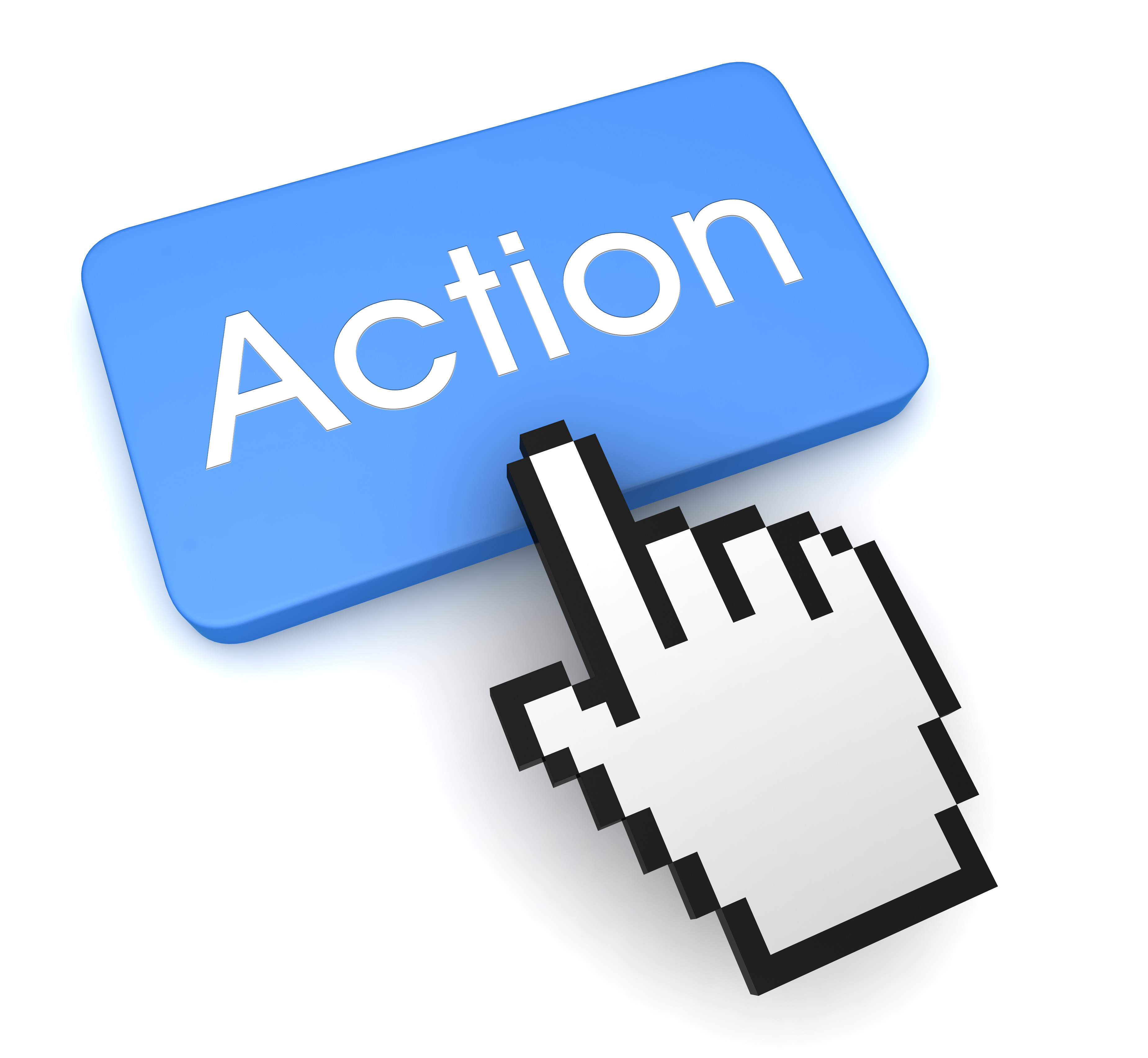 Focus on those side-effects relevant to the patient. More likely to engage with the process
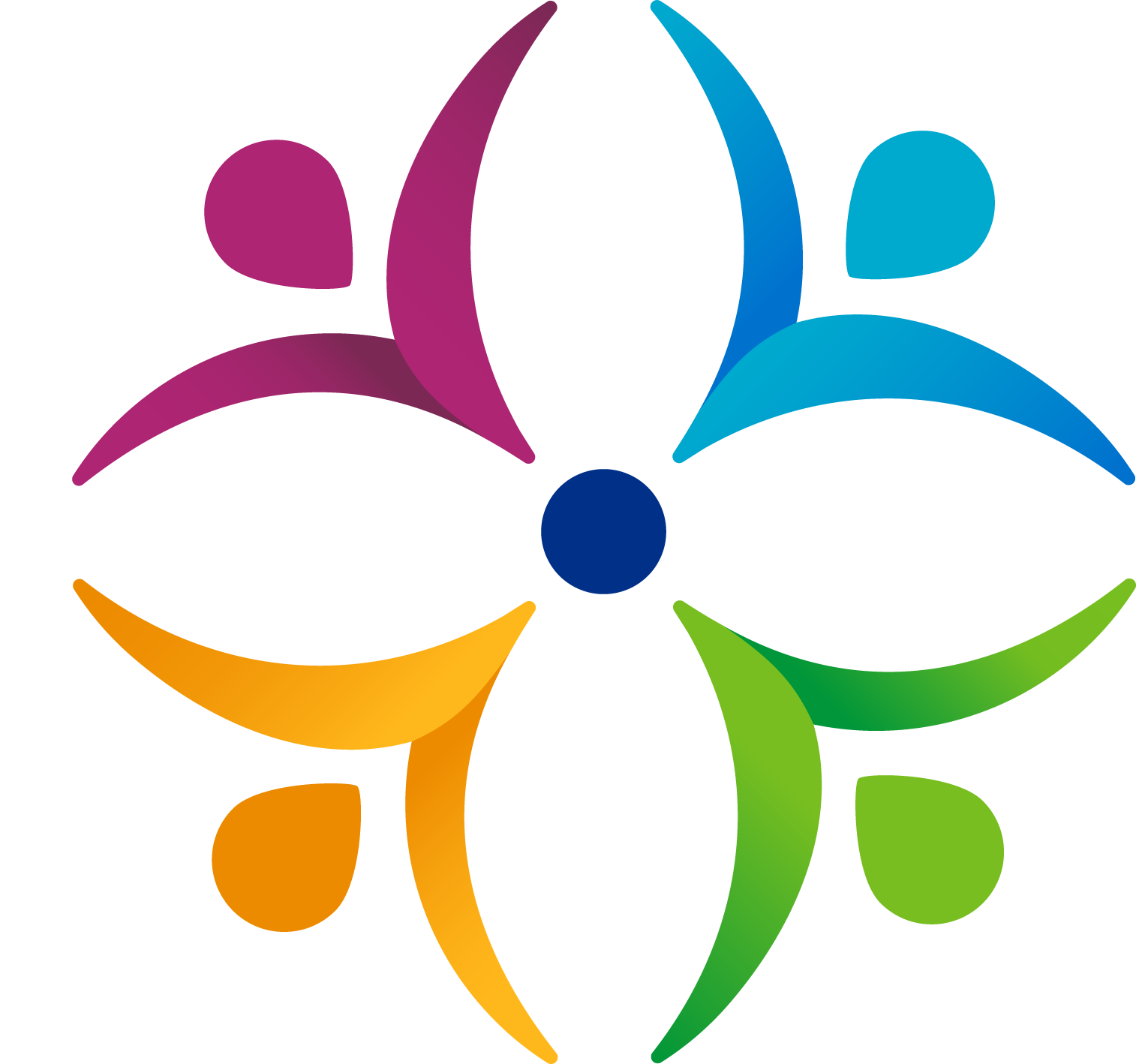 Agree and document a plan
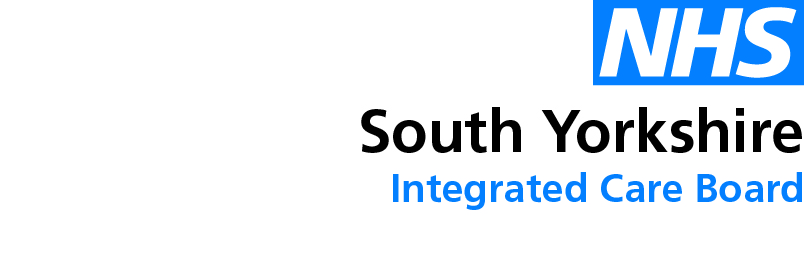 Acknowledge and discuss with the person any differences between their views and your own about risks and benefits of taking an opioid. 
If asked about previous prescribing decisions, explain our understanding of the balance of risks and benefits of opioid medicines has changed over time. 

Aim: taper without withdrawal symptoms,  example of Tapering Plans for each of the opioids.  
Involve patient in decision about tapering plan
10% reduction every 1-2 weeks (consider every 4 weeks if opioid taken > 1 year or 'higher dose')
Fentanyl TD – if pt not coping with reduction consider small quantity of IR opioid (max 7 days after patch reduction).
Tolerance is soon lost so important to reiterate not to go back to a previous dose
Holistic techniques: Mindfulness, Relaxation, CBT, Psychological Support, Tai Chi, Exercise, Physiotherapy, Ice or Heat and Acupuncture, social prescriber, support group
If patient wanting to try alternative consider Mg OTC (375mg daily), 

During a taper, some patients experience temporary increases in pain and withdrawal symptoms but reassure usually settles within 1 to 2 weeks.  It can take up to 6 months after stopping opioids to feel back to normal.  Encourage non-drug techniques (relaxation, distraction, music, walks etc. 

 Manage emotional impact.  Safety netting is essential, Consider psychosocial support (NHS Talking Therapies). U Ardens Opioid Agreement (s/e listed on second page) and see PrescQIPP resources. Patient video, sample PIL)
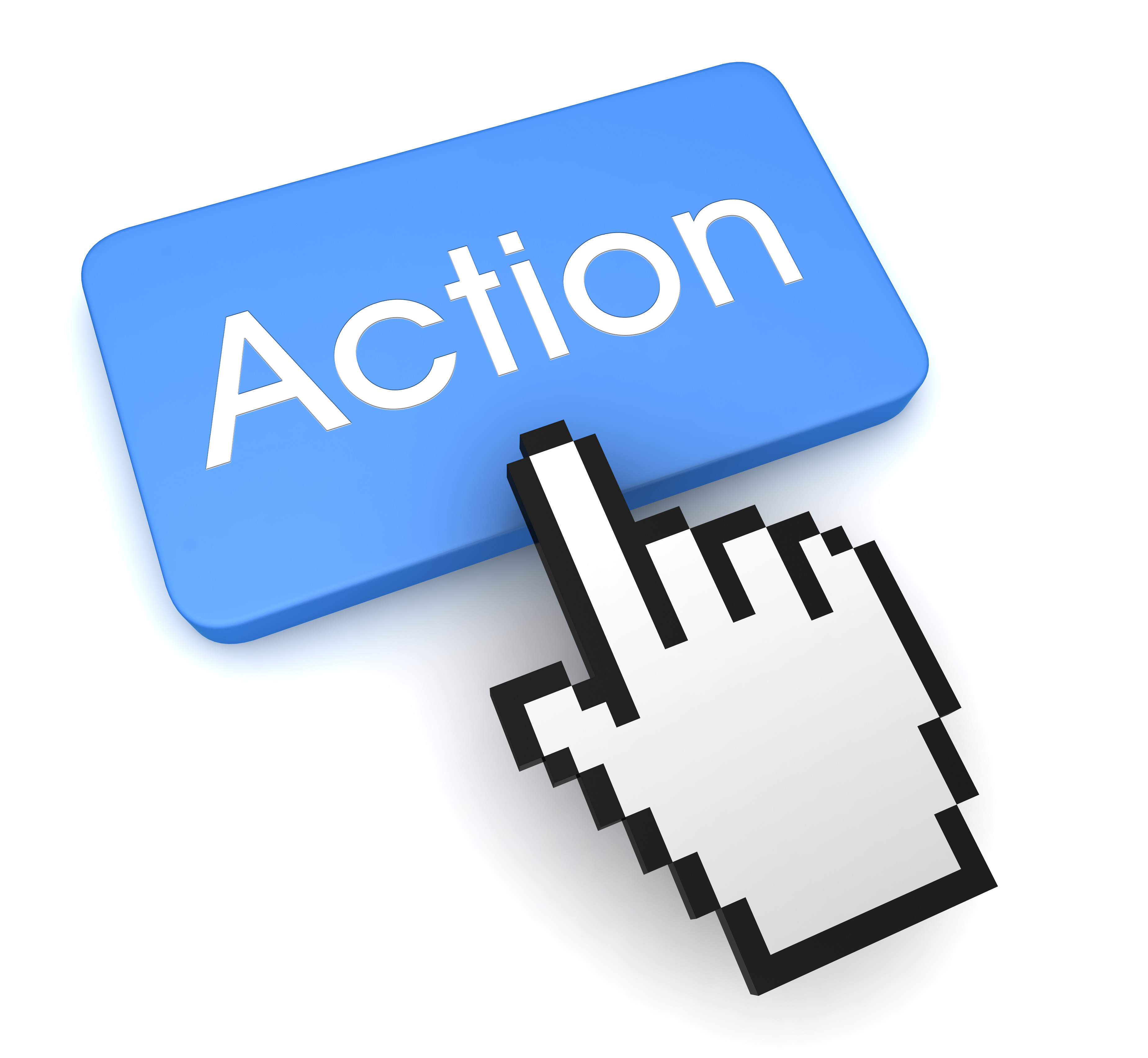 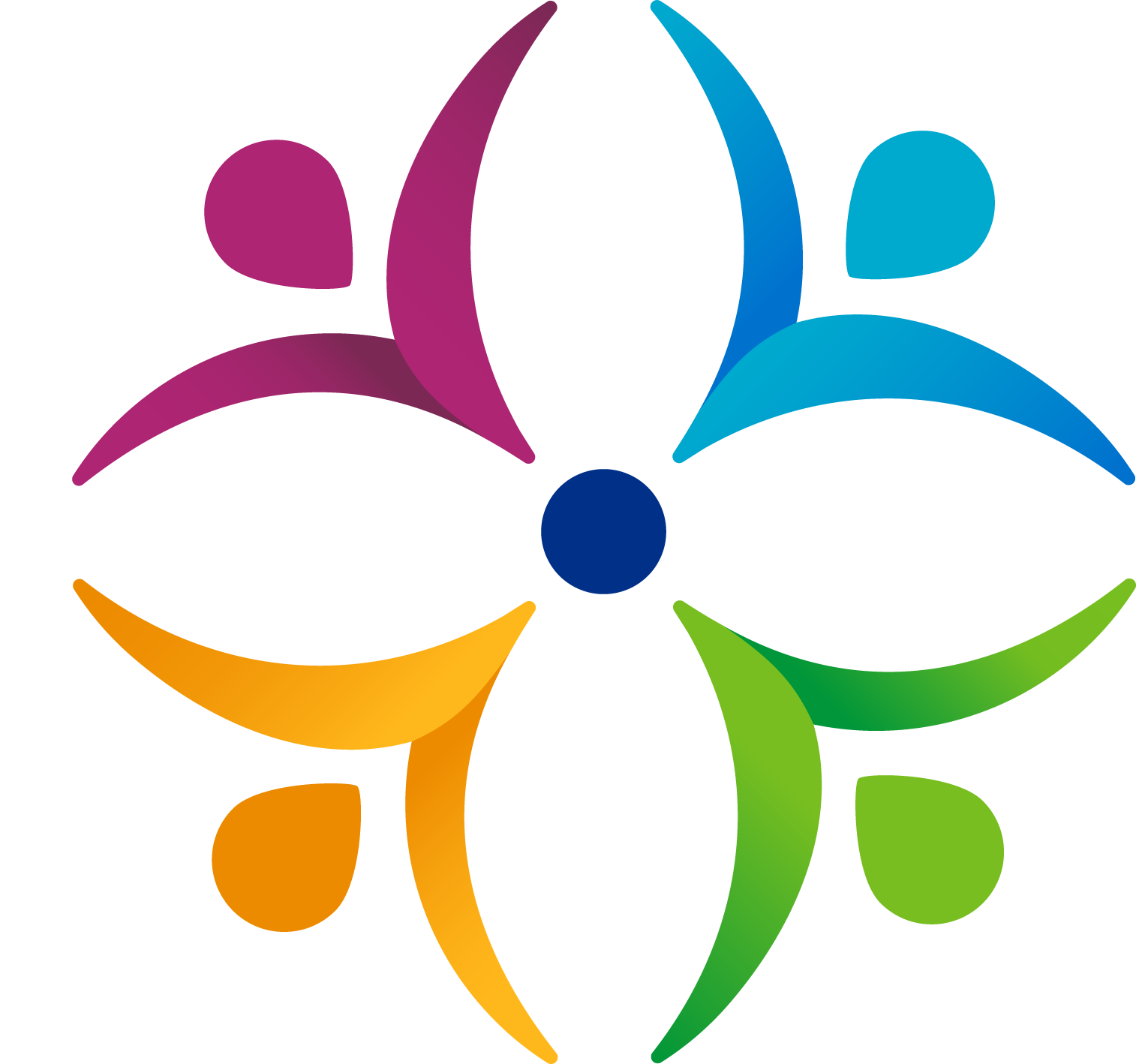 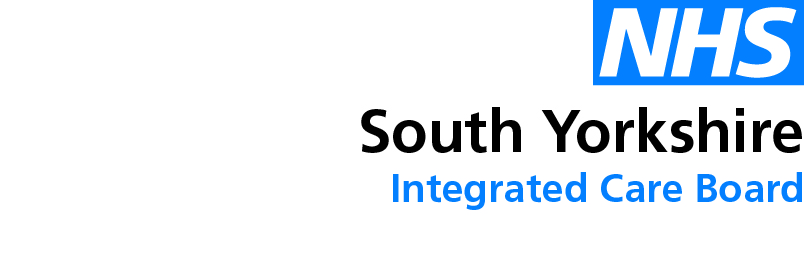 Adding the SNOMED code as a problem will ensure it appears on the Summary Care Record; and will aid a clinician out of hours e.g. NHS111, Yorkshire Ambulance Service: 

Opioid dosage tapering: 287041000000109
Opioid medication review: 287031000000100 
Chronic pain: 82423001 
Chronic pain review: 860381000000107
NICE Guidance
Do not initiate opioids:
Fibromylagia and chronic primary pain
Chronic low back pain
Chronic sciatica
Acute treatment of tension type headache, migraine and cluster headache
Do not offer strong opioid for OA (not routinely offer weak opioid)
If prescribing an opioid: avoid issuing full quantity for the month, So patient understands it's not to be taken every day (save for flare ups/ being able to do an activity then go back down) .
​Prescribe immediate release and not modified release. ​
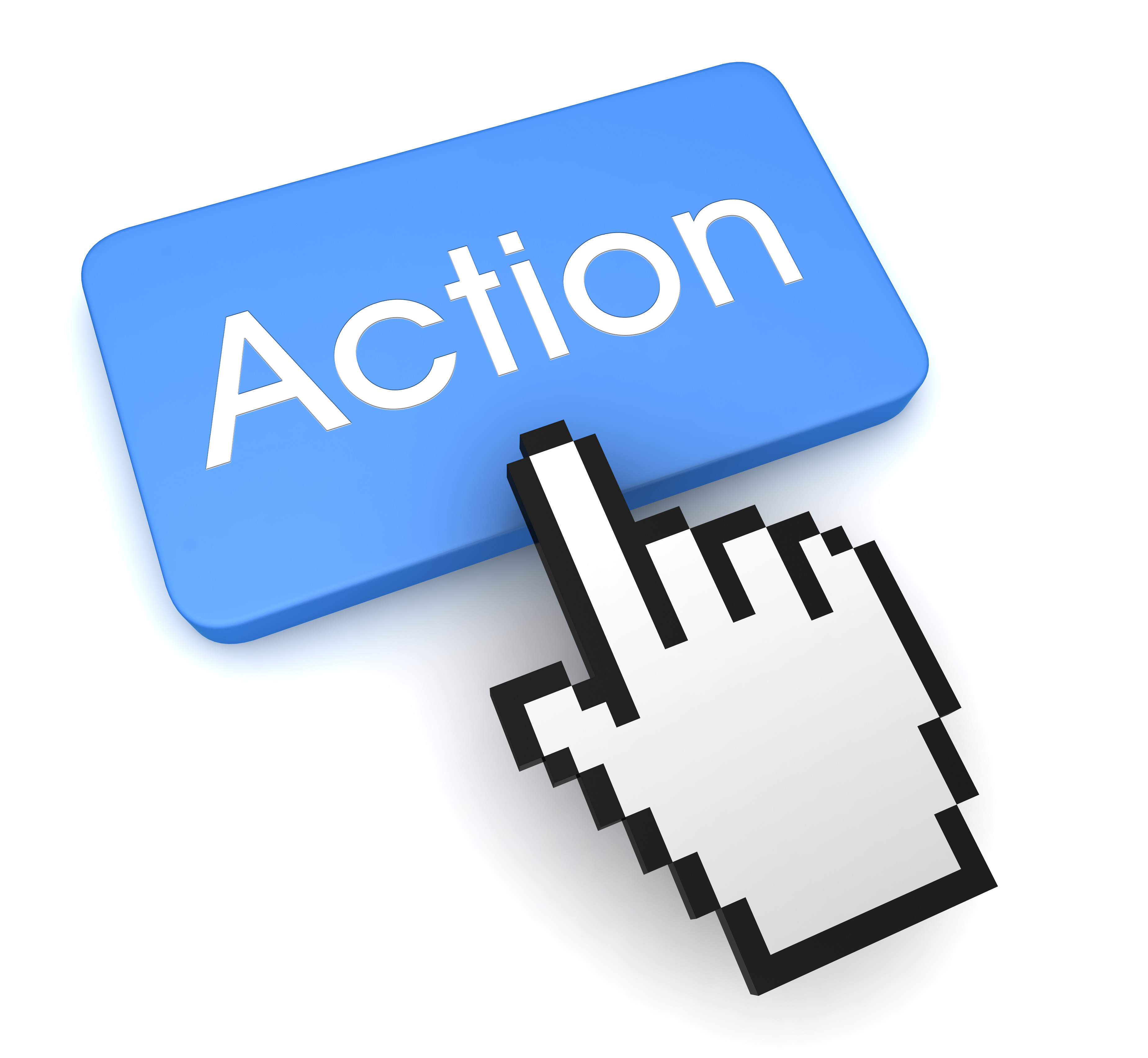 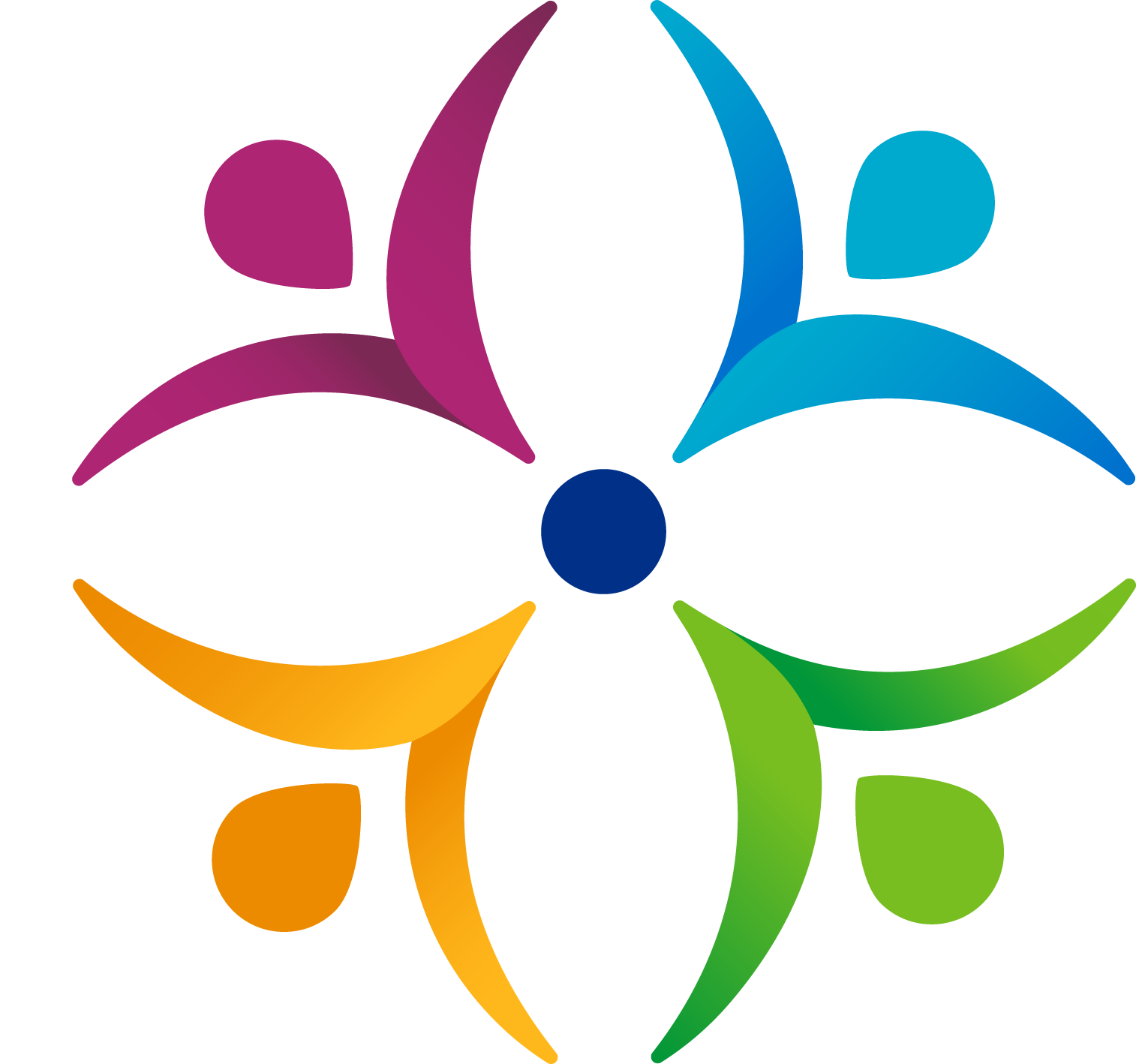 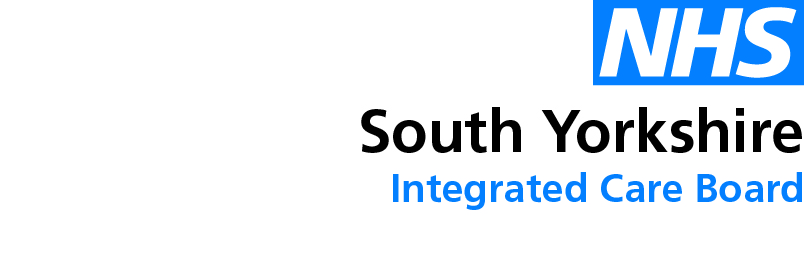 Resources
Sheffield: 
Pain Management Programme
Sheffield Aches and Pains - Patients - rebranded patient self-help and clincian link
Getting Sheffield Active — Move More Sheffield ways to get more active
NHS Sheffield Talking Therapies Live well with pain course, access to mindfulness
 Sheffield Flourish mental health charity and supportive community

Apps: 
Social prescriber Joy - The right support is just a few clicks away 
Back Pain: Chartered society of physiotherapy has a helpful video on back pain: Back Pain 
 Sleepio is available free on NHS for adults. https://onboarding.sleepio.com/sleepio/nhs/391#1/1  and for anxiety: https://www.bighealth.co.uk/daylight .
Videos:  Tame the Beast video explaining chronic pain and Brainman on your tube
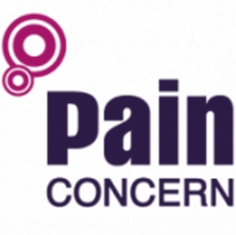 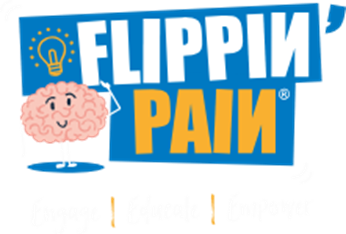 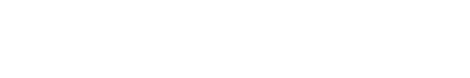 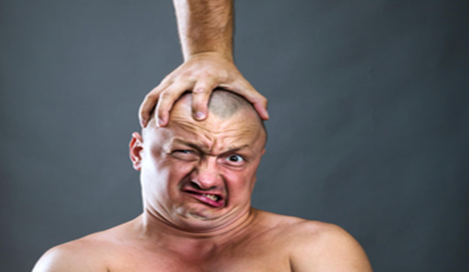 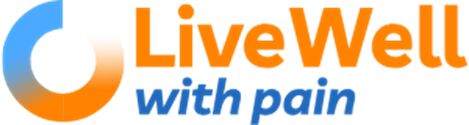 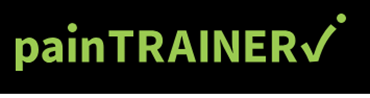 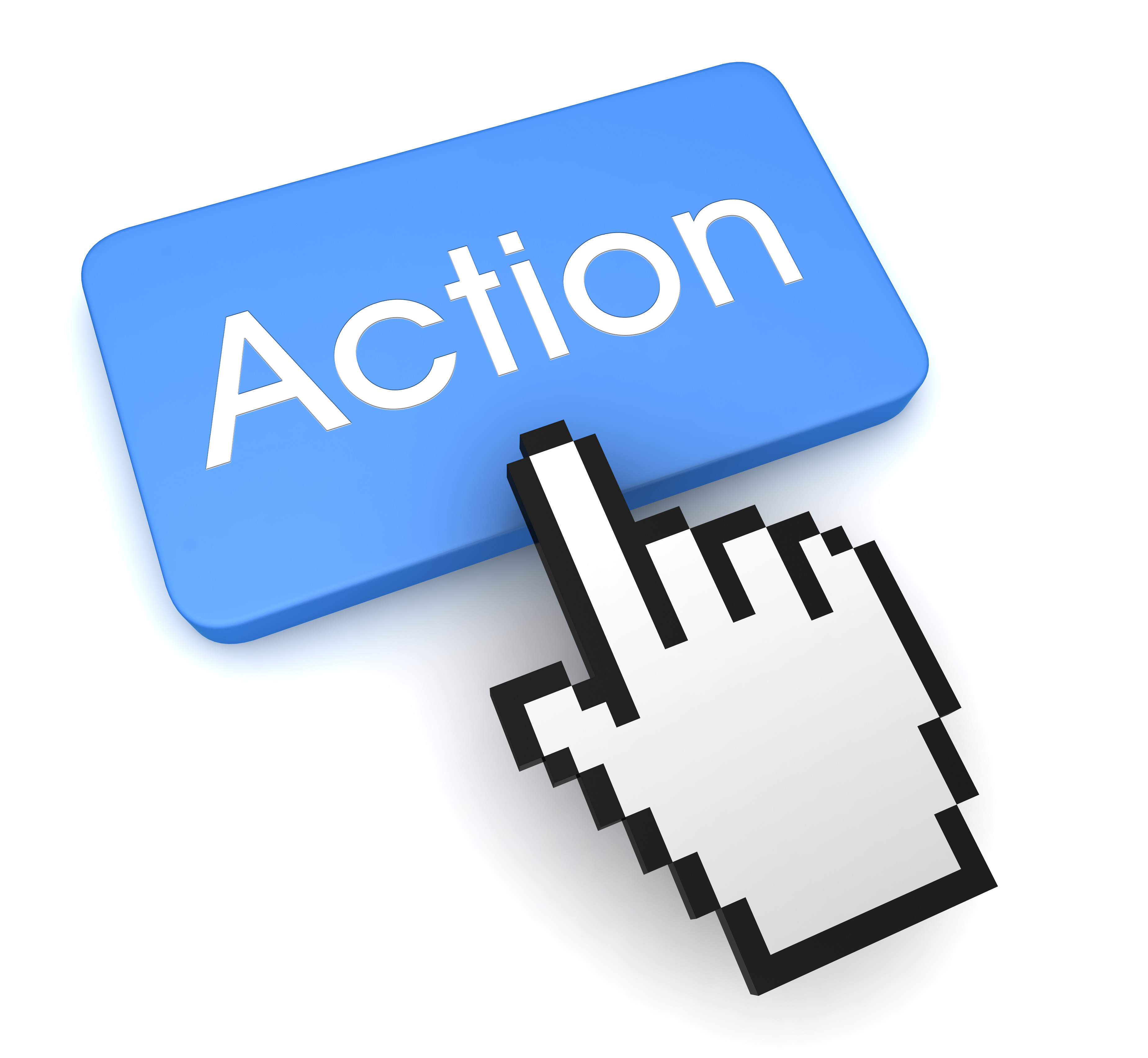 Find out if pain support group in your PCN. Consider ways of educating, signposting
[Speaker Notes: Thanks Helen.]
Medicines Safety
MHRA and other national alerts

Folic Acid Supplementation - Continued advice for those who are planning a pregnancy or newly pregnant
Legislation has changed to mandate the fortification of non-wholemeal wheat flour with folic acid on a UK-wide basis to reduce the number of Neural Tube Defects (NTDs) in foetuses. 
However, current UK guidelines still apply and women who could become pregnant are advised to take a daily supplement of 400 micrograms of folic acid before conception and up until the 12th week of pregnancy to reduce the risk of NTD-affected pregnancies. 

Influenza season 2024/25: Use of antiviral medicines
Antiviral medicines may be prescribed for patients in clinical at-risk groups as well as anyone at risk of severe illness and/or complications from influenza if not treated, in line with NICE and UKHSA guidance.
UKHSA guidance advises testing to rule out COVID-19 as a minimum before prescribing.

Medroxyprogesterone acetate: Risk of meningioma and measures to minimise this risk
There is a small increased risk of developing meningioma with high doses of medroxyprogesterone acetate (all injectable and ≥100 mg oral formulations), primarily after prolonged use (several years).
Depot medroxyprogesterone acetate (DMPA) injections are widely used for contraception. The advice is changing:
Medicines containing high doses of medroxyprogesterone acetate are contraindicated in patients with a meningioma or a history of meningioma.
If meningioma is diagnosed in a patient treated with high doses of medroxyprogesterone acetate, treatment must be stopped. 
Local DMPA PGDs will be updated to include this information.

Company led medicines recall: Leeds Trading Company LTC Ltd T/A LTC Healthcare, EXS Delay Spray Plus
LTC Healthcare has informed the MHRA that they have been selling a medicinal product containing lidocaine without authorisation from the MHRA. EXS Delay Spray Plus is being sold as a spray to delay ejaculation. There is limited information on the quantity of lidocaine present, therefore as a precautionary measure the product is being recalled on safety grounds.
Patients who experience adverse reactions or have any questions about the medication have been advised to seek medical attention. Any suspected adverse reactions or defects should also be reported via the MHRA Yellow Card scheme.
[Speaker Notes: Over to you Emily]
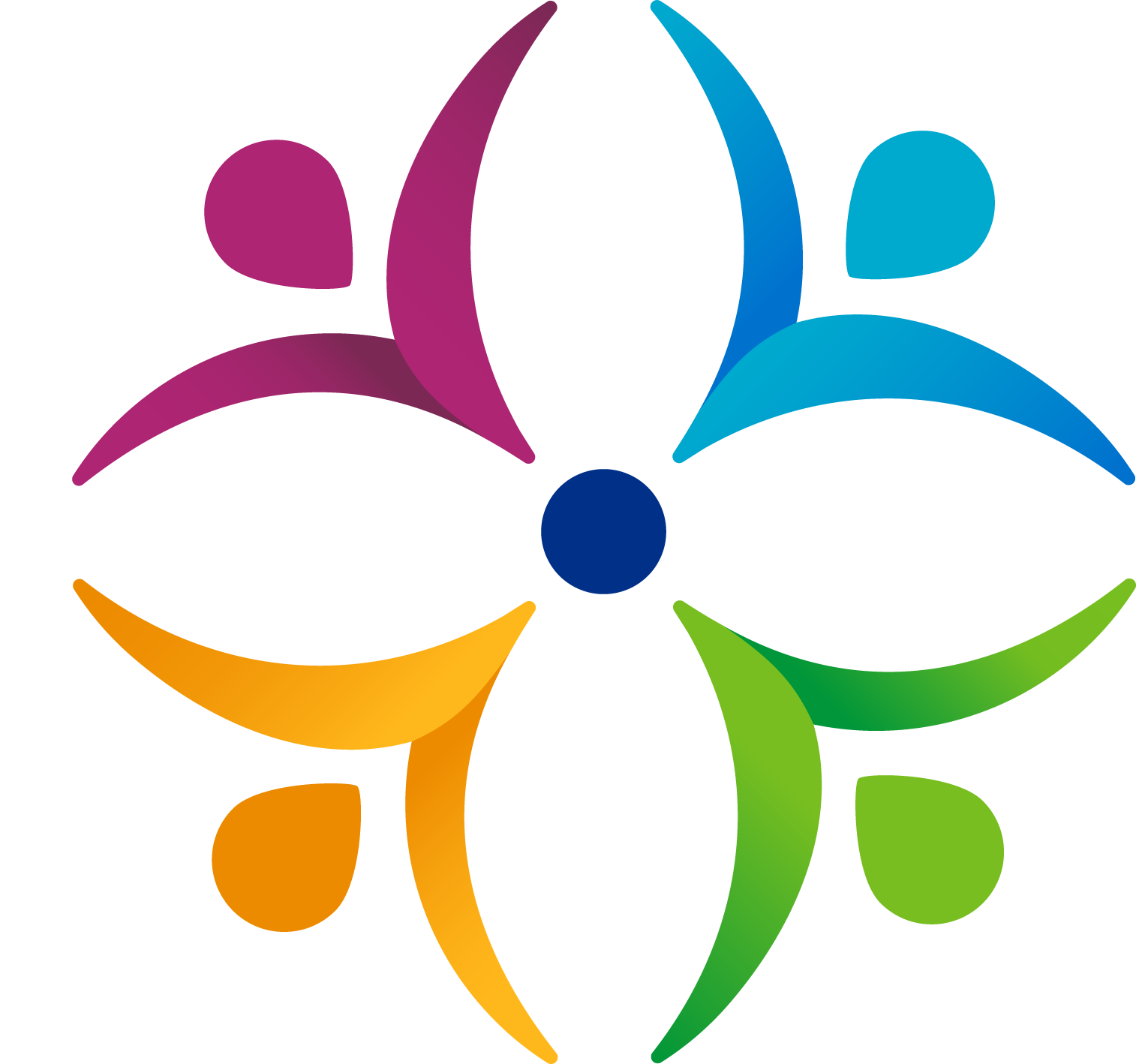 NICE GUIDANCE
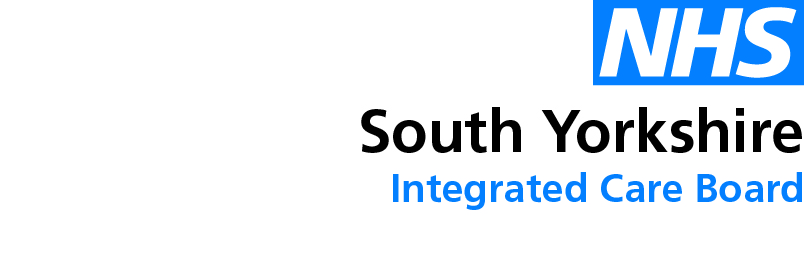 Menopause: identification and management NG23 (Update)

NICE have reviewed the evidence and made new or updated recommendations on:
cognitive behavioural therapy to manage symptoms associated with the menopause.
managing genitourinary symptoms associated with the menopause.
the effects of hormone replacement therapy (HRT) on specific health outcomes:
HRT and the likelihood of some medical conditions: A discussion aid for healthcare professionals and patients
These recommendations are marked [2024].
NICE have produced useful resources/decision aids to support Person-Centred Care:
 Combined HRT versus no HRT: effect on specific health outcomes
Oestrogen-only HRT versus no HRT: effect on specific health outcomes
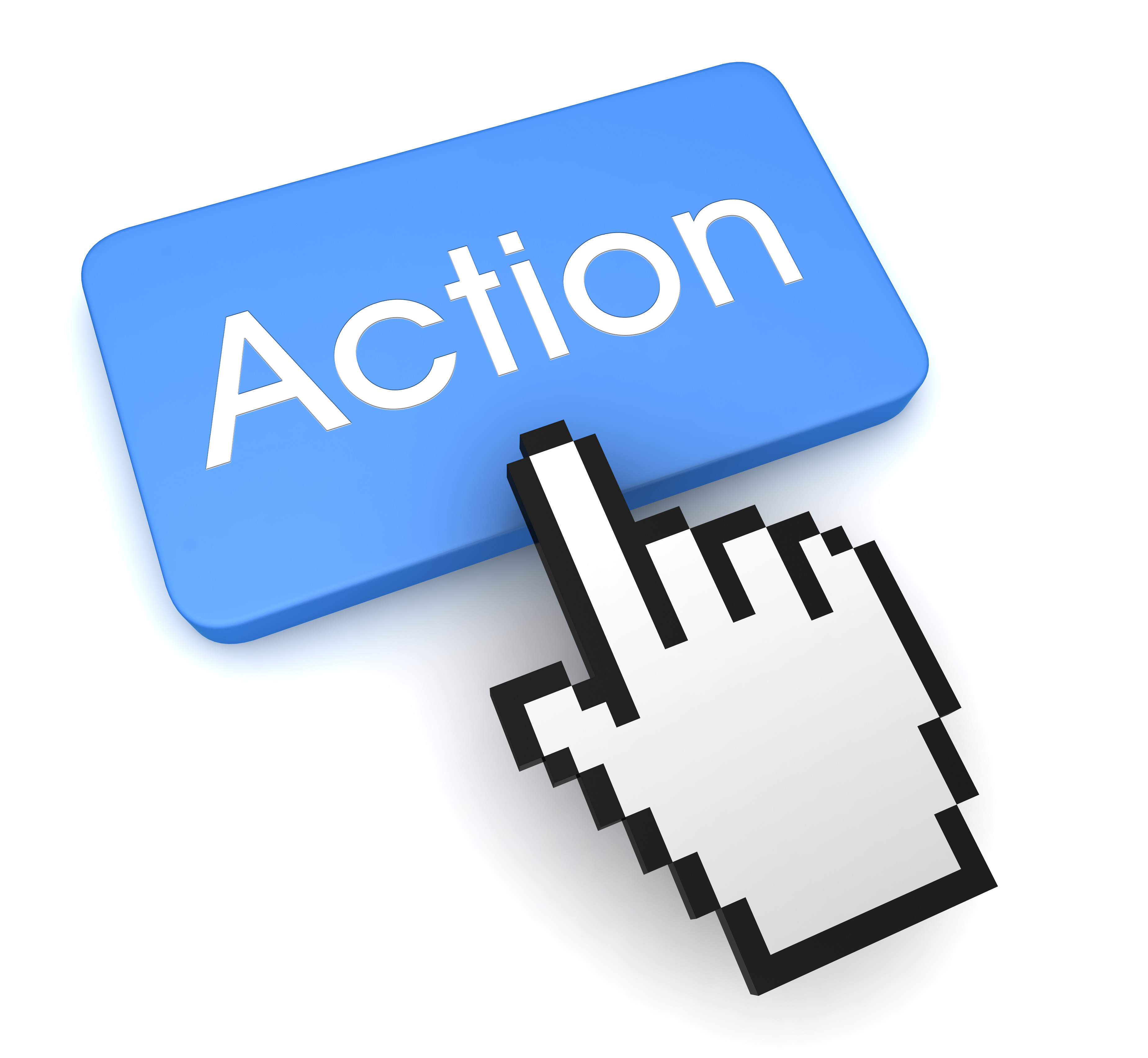 [Speaker Notes: Thank you Emily

there has been an update to NG23 the NICE guidance on menopause.
Read slides out 
PrescQIPP will be running a clinical master class on this NICE guidance ON THE 29TH of January 2025. Please check out their website for further information.]
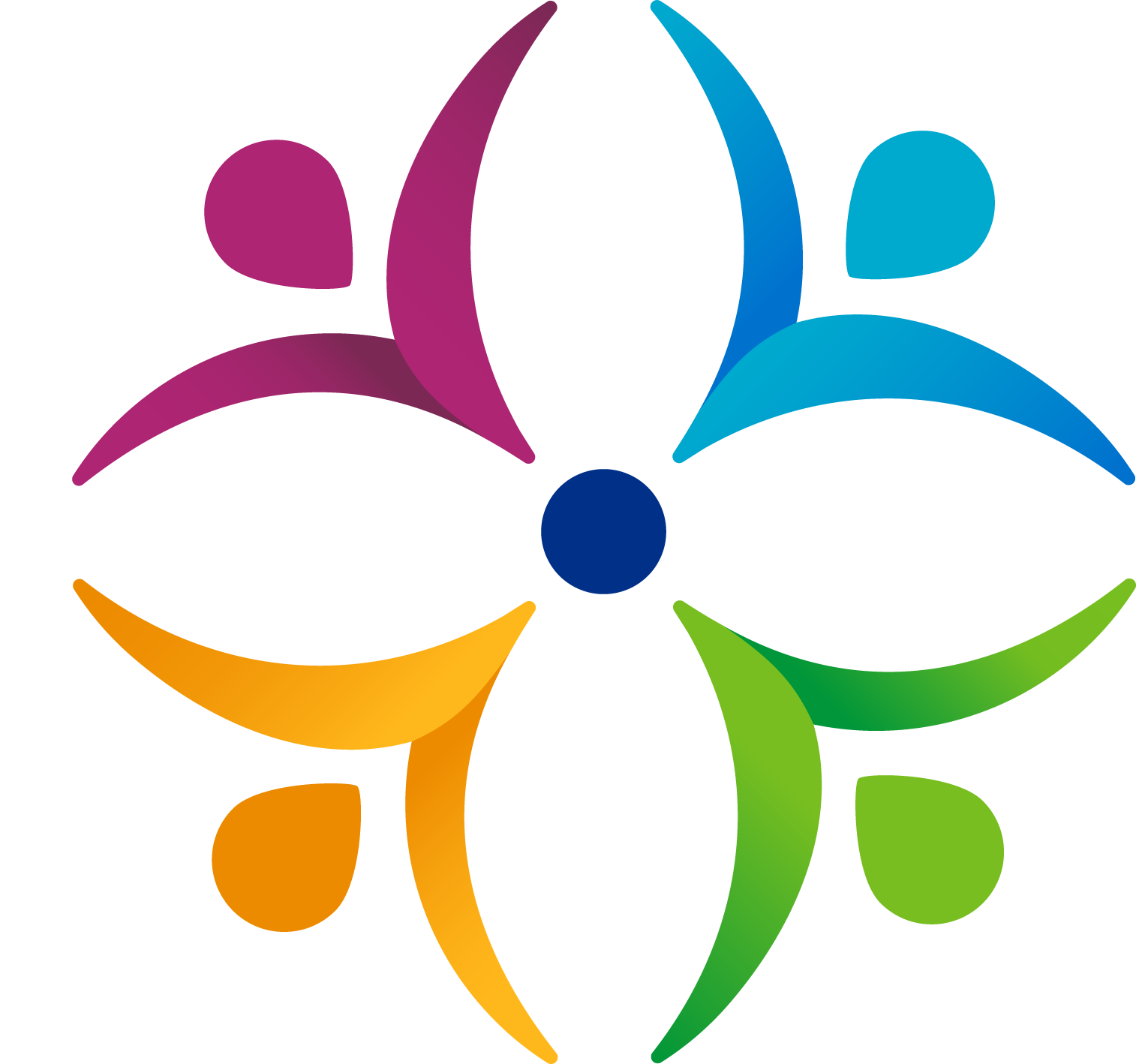 SY Workforce & Training Hub
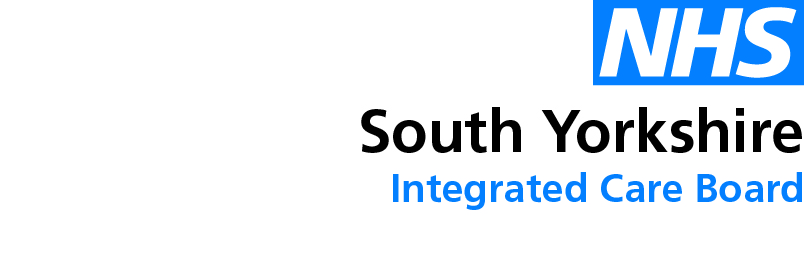 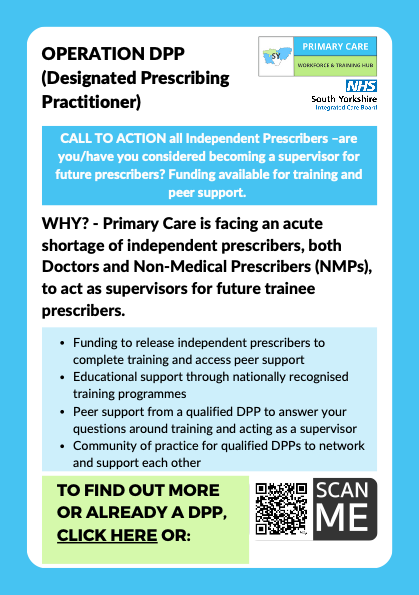 Whether you feel ready to act as a supervisor or not, please take a moment to complete the following form

If you are an independent prescriber but are unsure if you are ready to support the future workforce and may need support to upskill, get in touch with Kel Tyers, kelly.tyers@nhs.net to find out more about the support on offer.
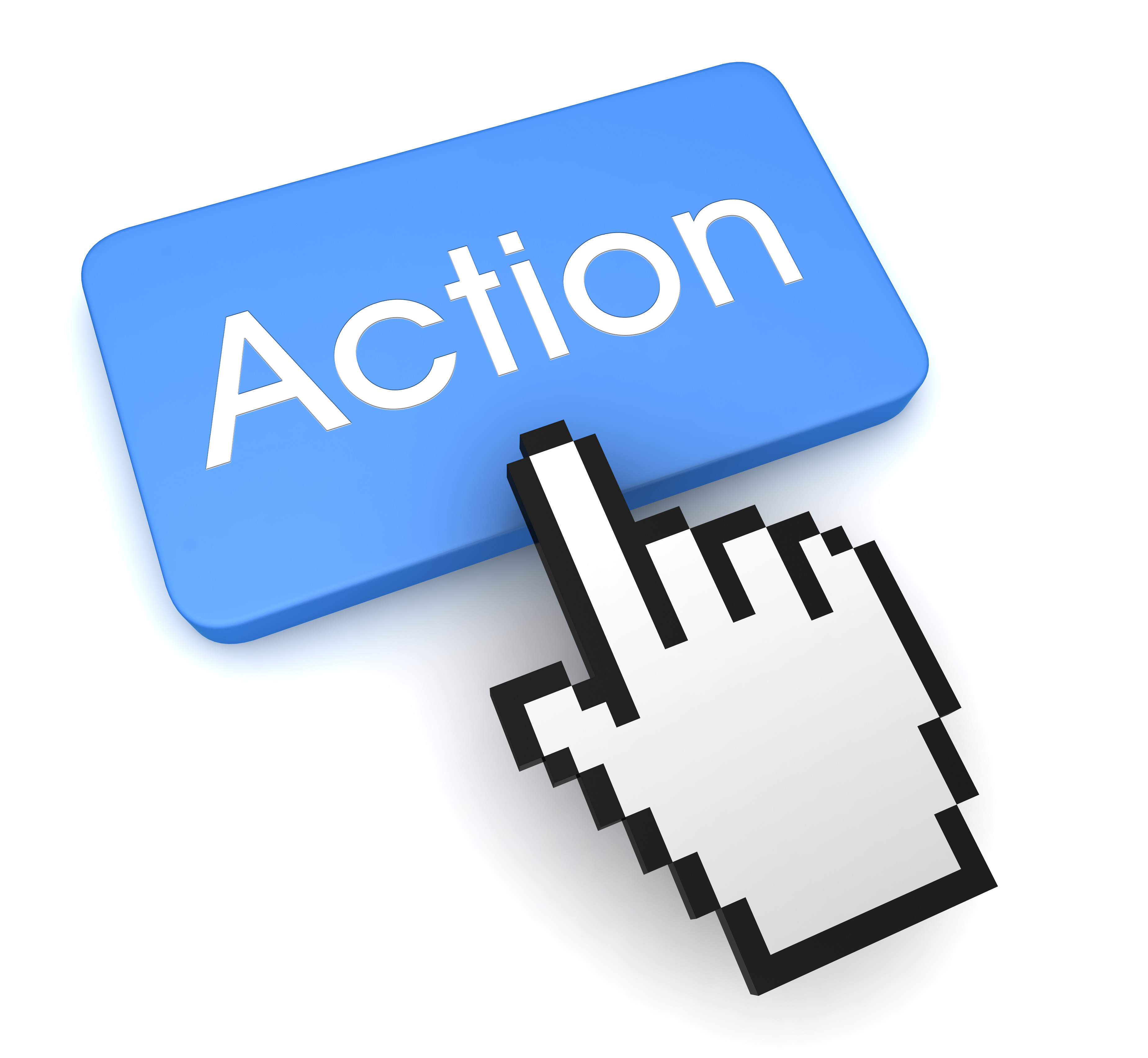 [Speaker Notes: SY workforce and training hub are running an Operation DPP
Read the why? As a result, the hub has secured some funding to release independent prescribers to complete training and access peer support. If you are an independent prescriber but are unsure if you are ready to support the future workforce and may need support to upskill, get in touch with Kel Tyers, kelly.tyers@nhs.net to find out more about the support on offer.]
PrescQIPP updates
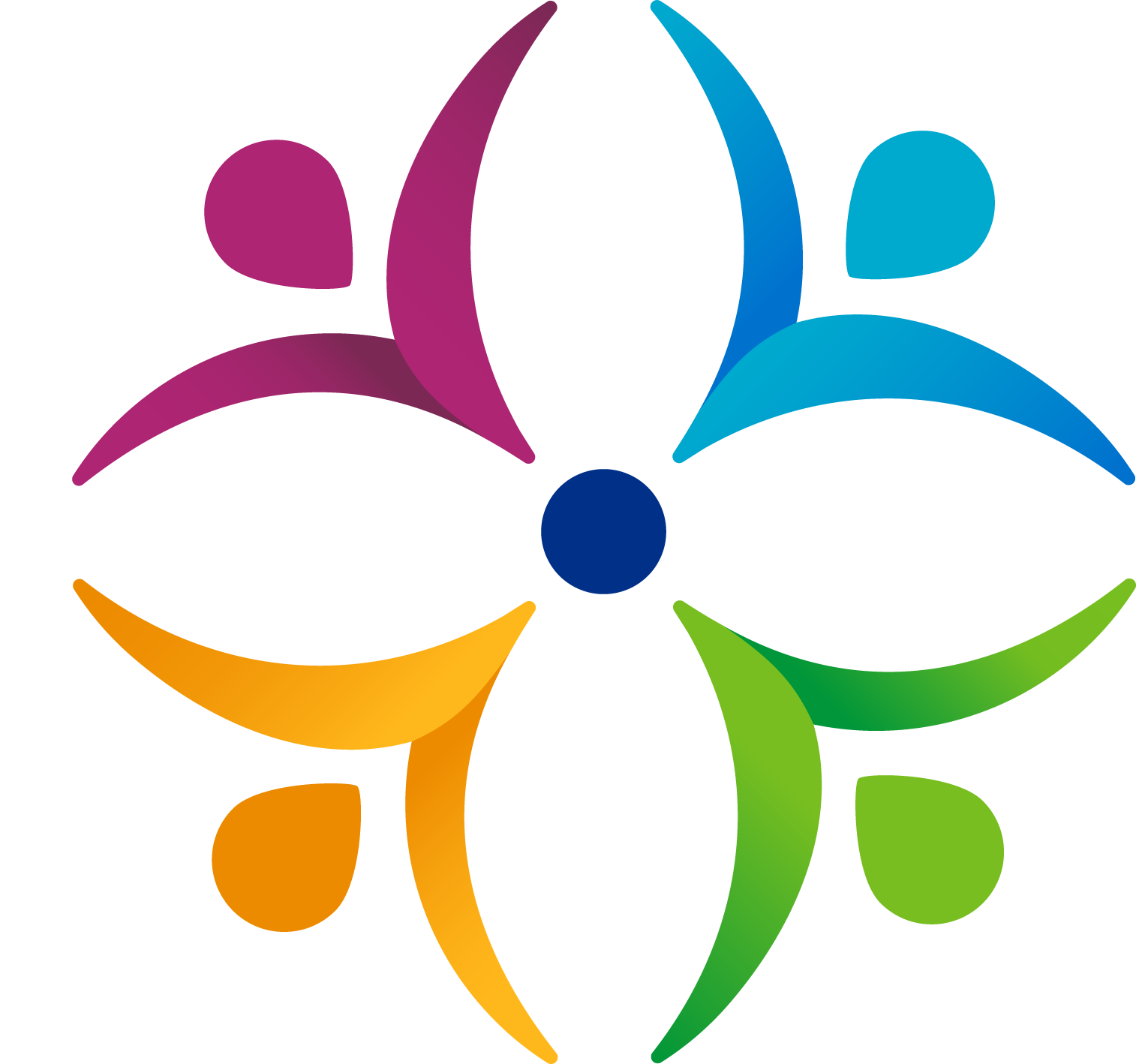 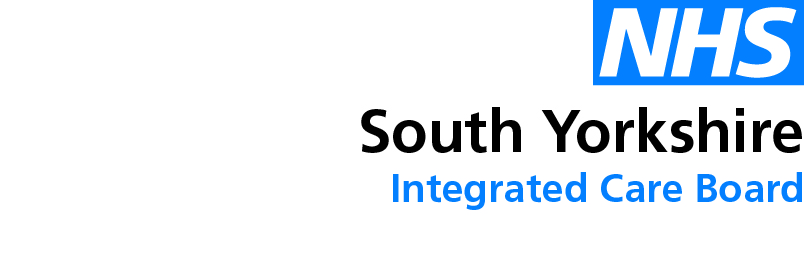 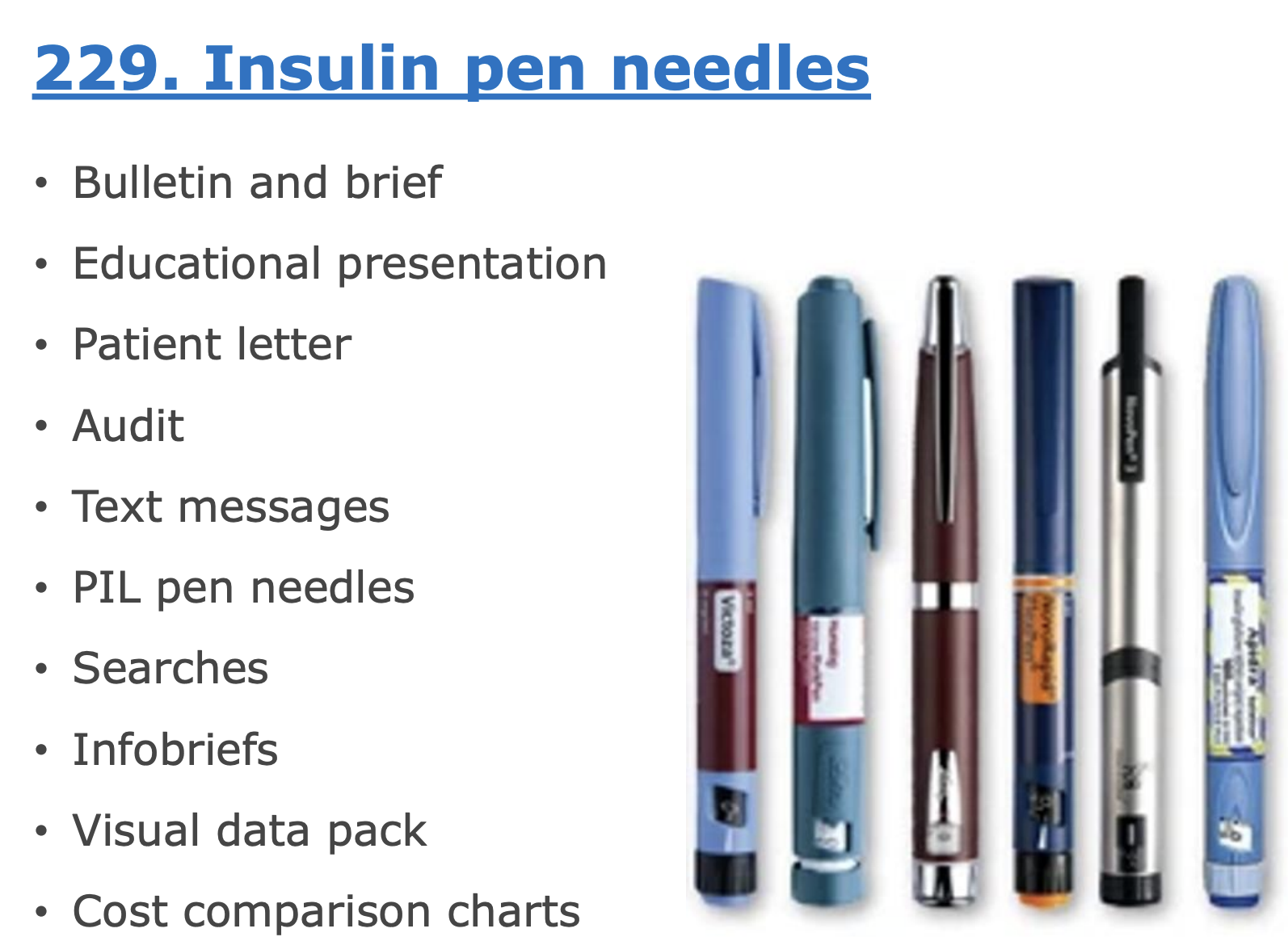 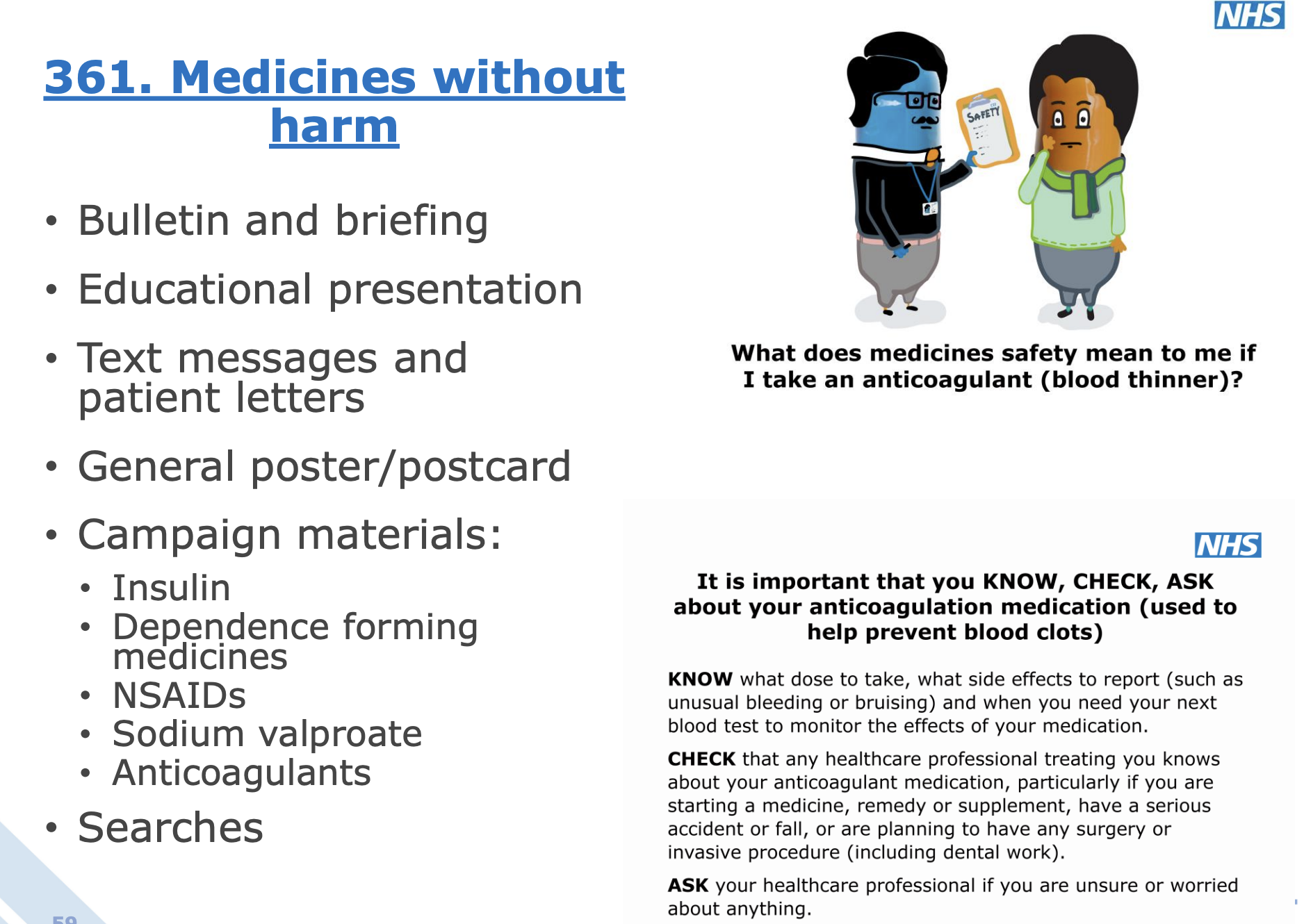 South Yorkshire ICB already subscribes to PrescQIPP, which means you can access a vast range of evidence-based, quality assured resources absolutely free. 
Sign up to PrescQIPP today 
Flyer for practice/PCN pharmacists and pharmacy technicians
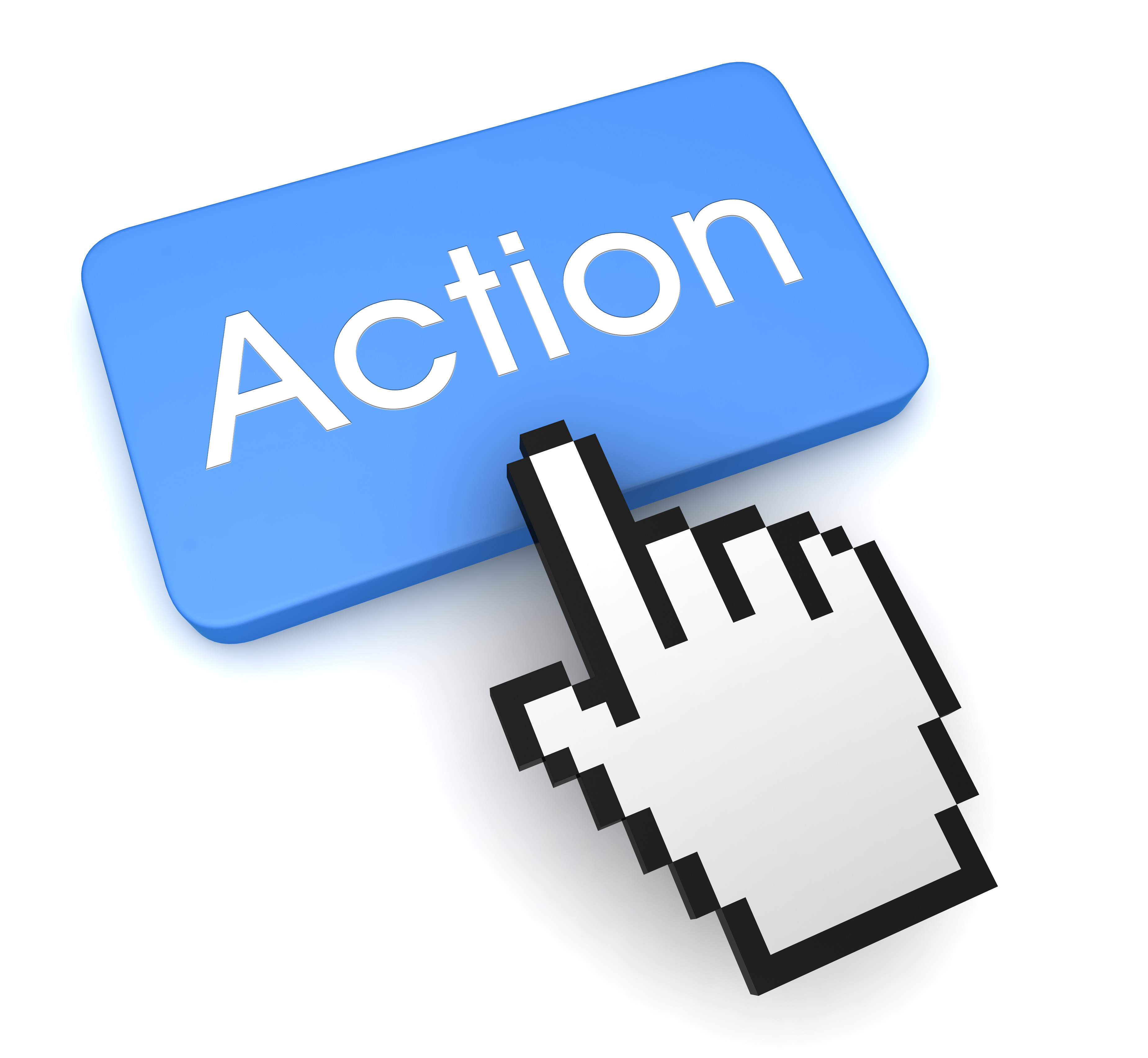 [Speaker Notes: Just a quick update: PrescQIPP released several new bulletins in November. The insulin pen needles bulletin reviews the place in therapy of different pen needles and offers guidance for reviewing prescribing. . Our MOT clinical lead will evaluate this, and further details will be shared soon.”


The second bulletin, "Medicines Without Harm," offers resources to support local campaigns aligned with the WHO's global patient safety challenge, "Medication Without Harm." It covers five key areas: anticoagulants, insulins, NSAIDs, sodium valproate, and dependence-forming medicines (including opioids, benzodiazepines, Z-drugs, gabapentin, and pregabalin). Each campaign includes a bulletin, GP clinical system search, audit tools, patient letters, and public-facing materials.]
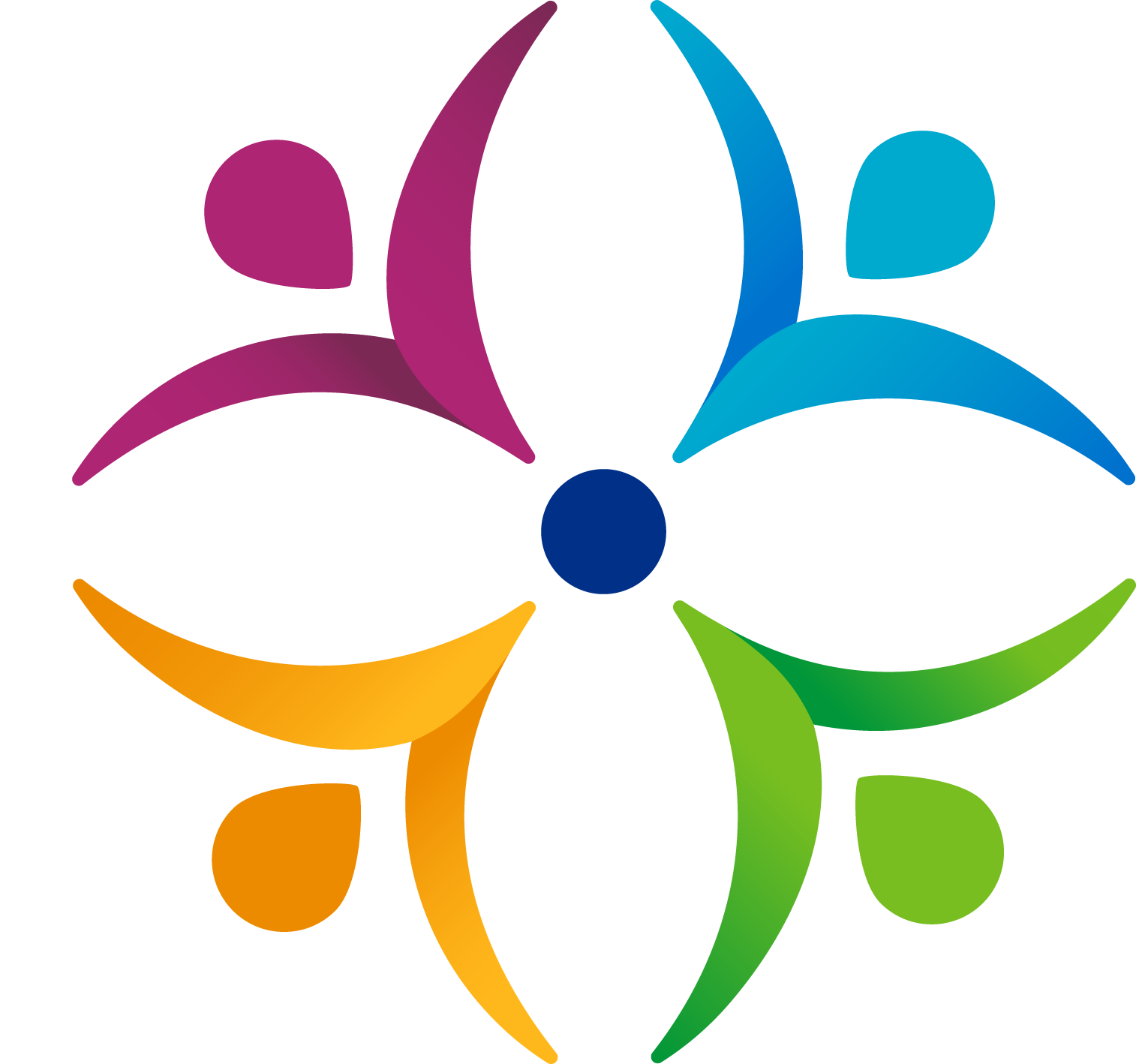 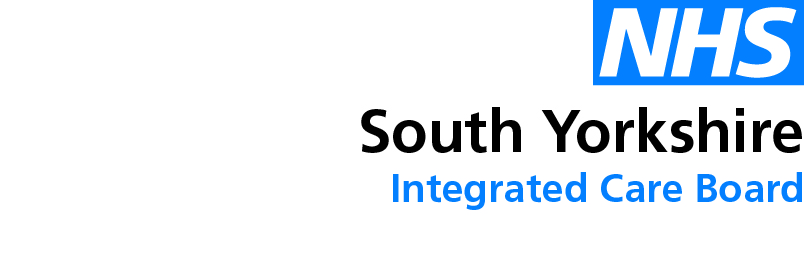 Education and Training
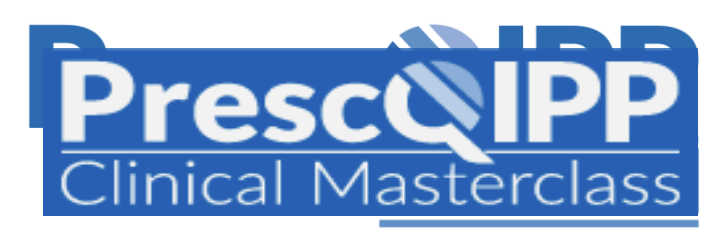 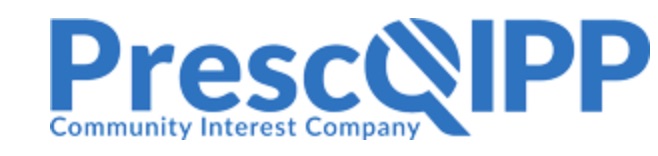 [Speaker Notes: Social prescribing
PrescQIPP have worked with the National Academy for Social Prescribing (NASP) to develop a series of webinars to raise awareness of social prescribing among pharmacists and pharmacy technicians, in various care settings.Attendees who complete all seven webinars (whether participating in the live events or having watched the recordings), will be awarded 'Social Prescribing Champion' status as part of the NASP clinical champion programme]
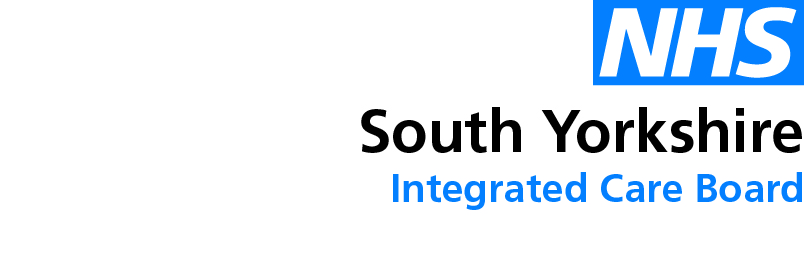 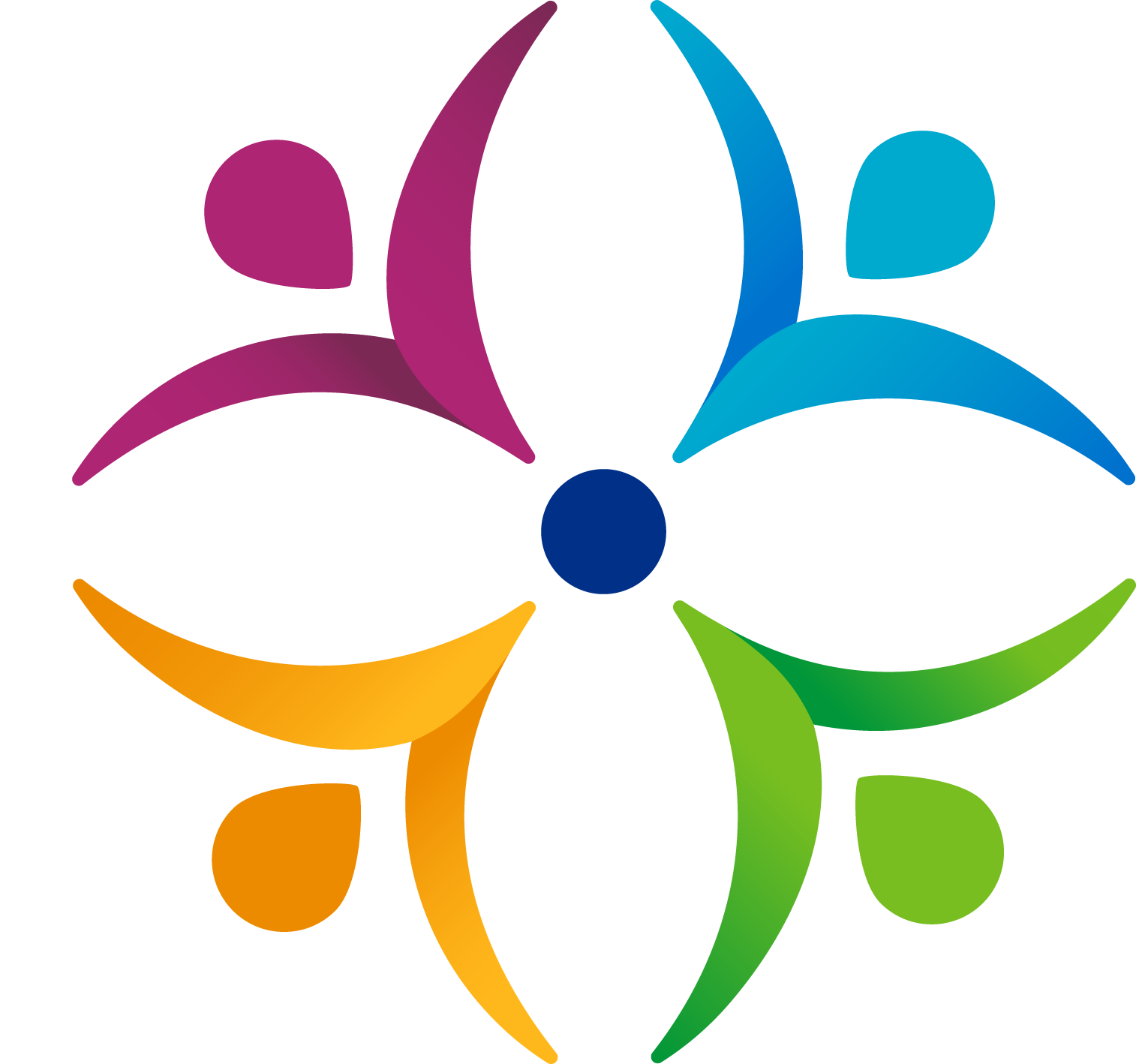 Education and Training
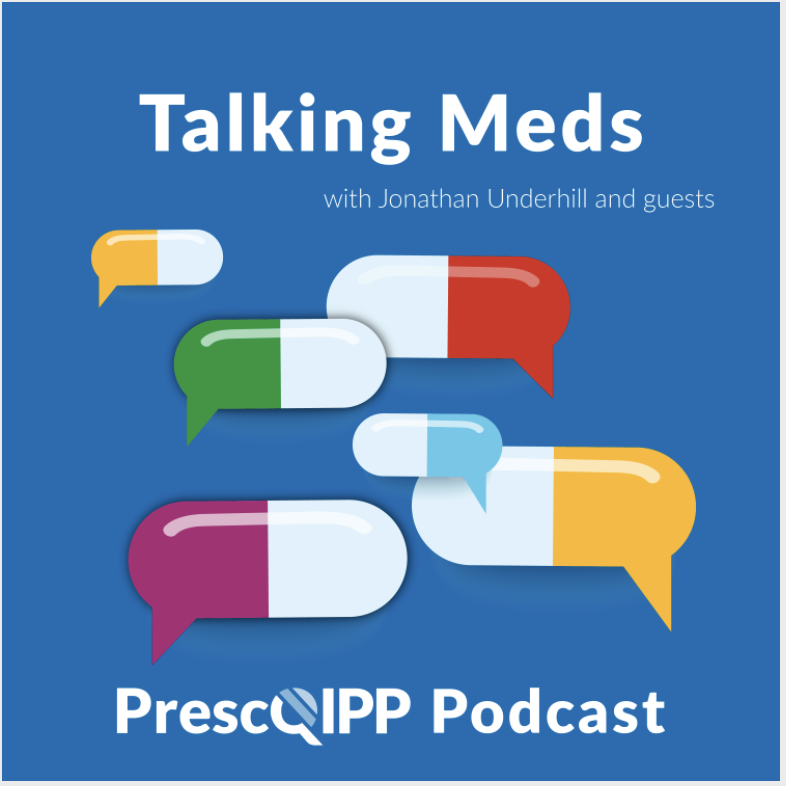 [Speaker Notes: Prescsqipp also run a podcast called talking meds with Jonathan underhill and guests. A new episode comes out every fortnight, on the first and third Friday of each month.]
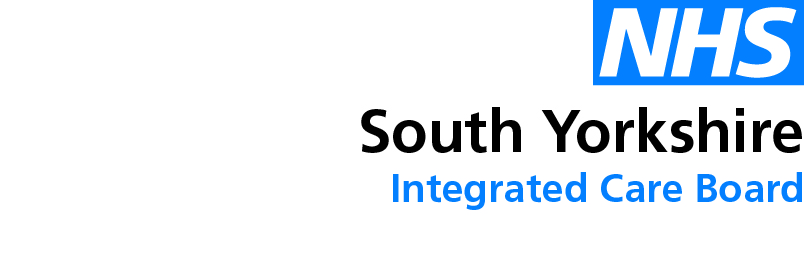 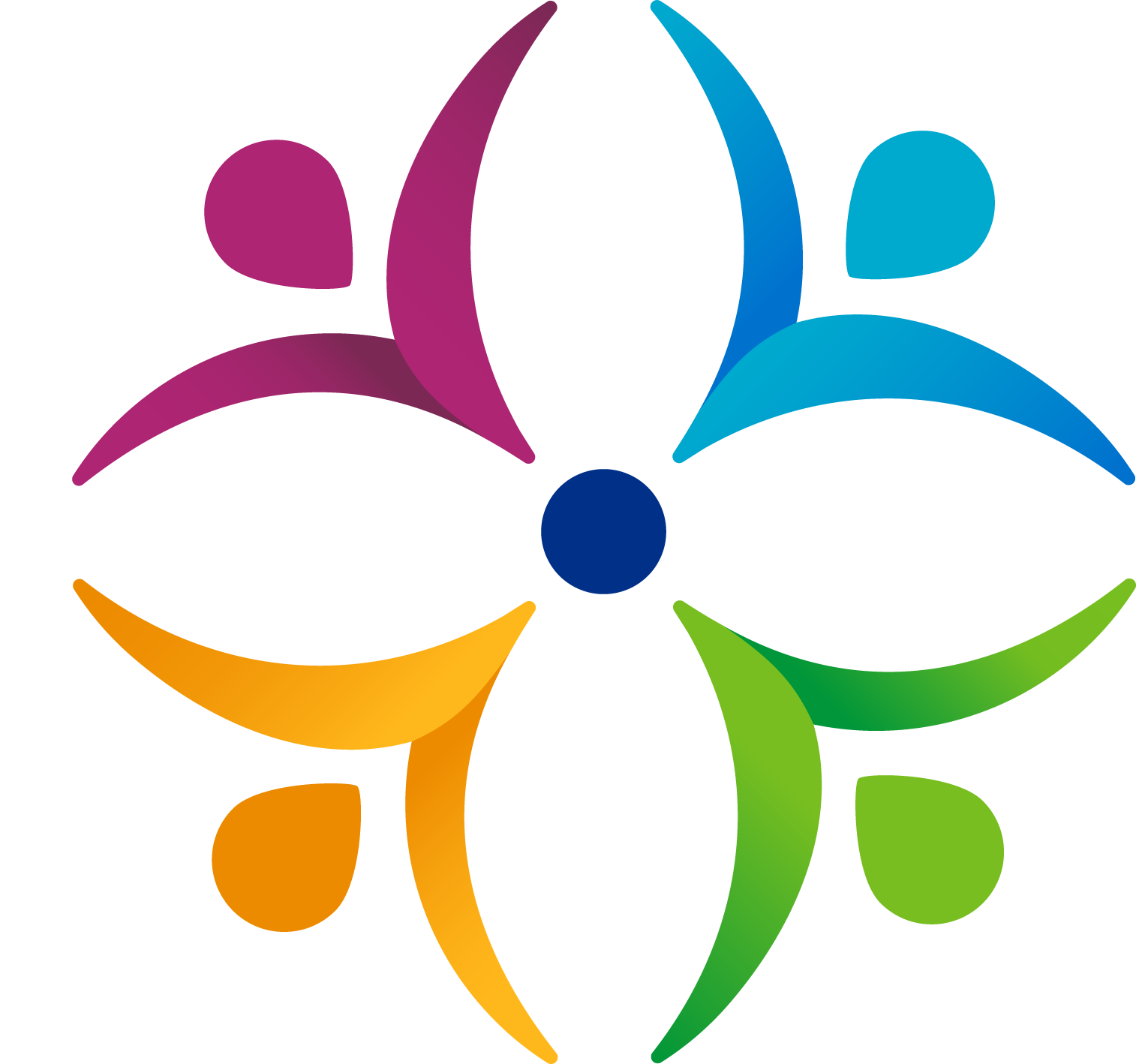 Summary of key Actions
Summy Key actions
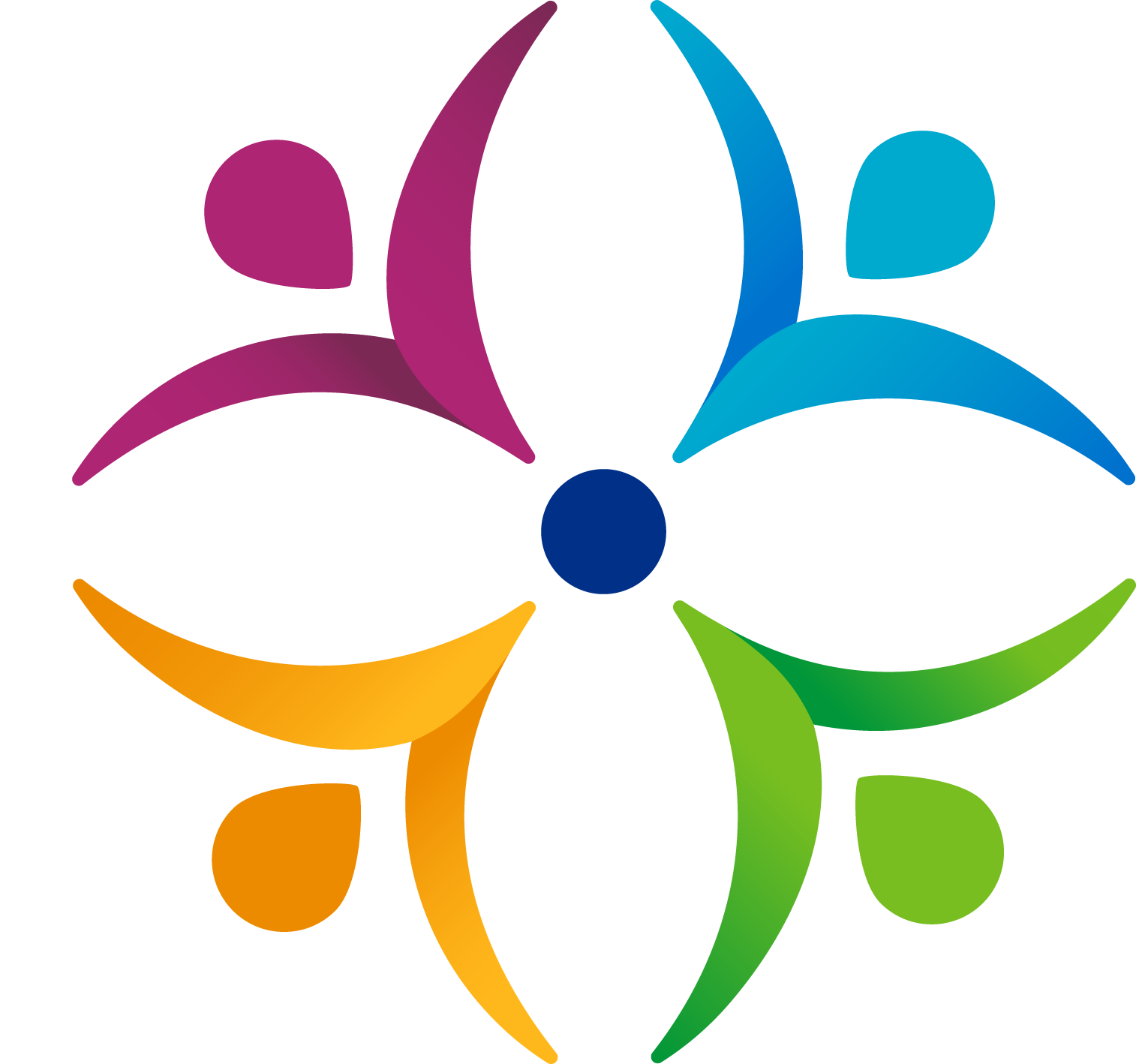 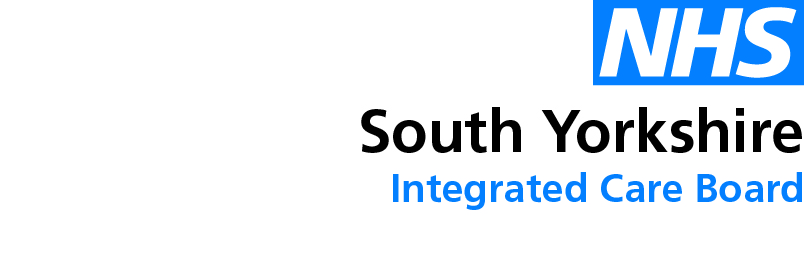 Next APG– Learning Lunch
Thursday, 6th February 2025

click here to join the meeting

Feedback welcome. 
Feedback forms can be found here
[Speaker Notes: Our next meeting is]
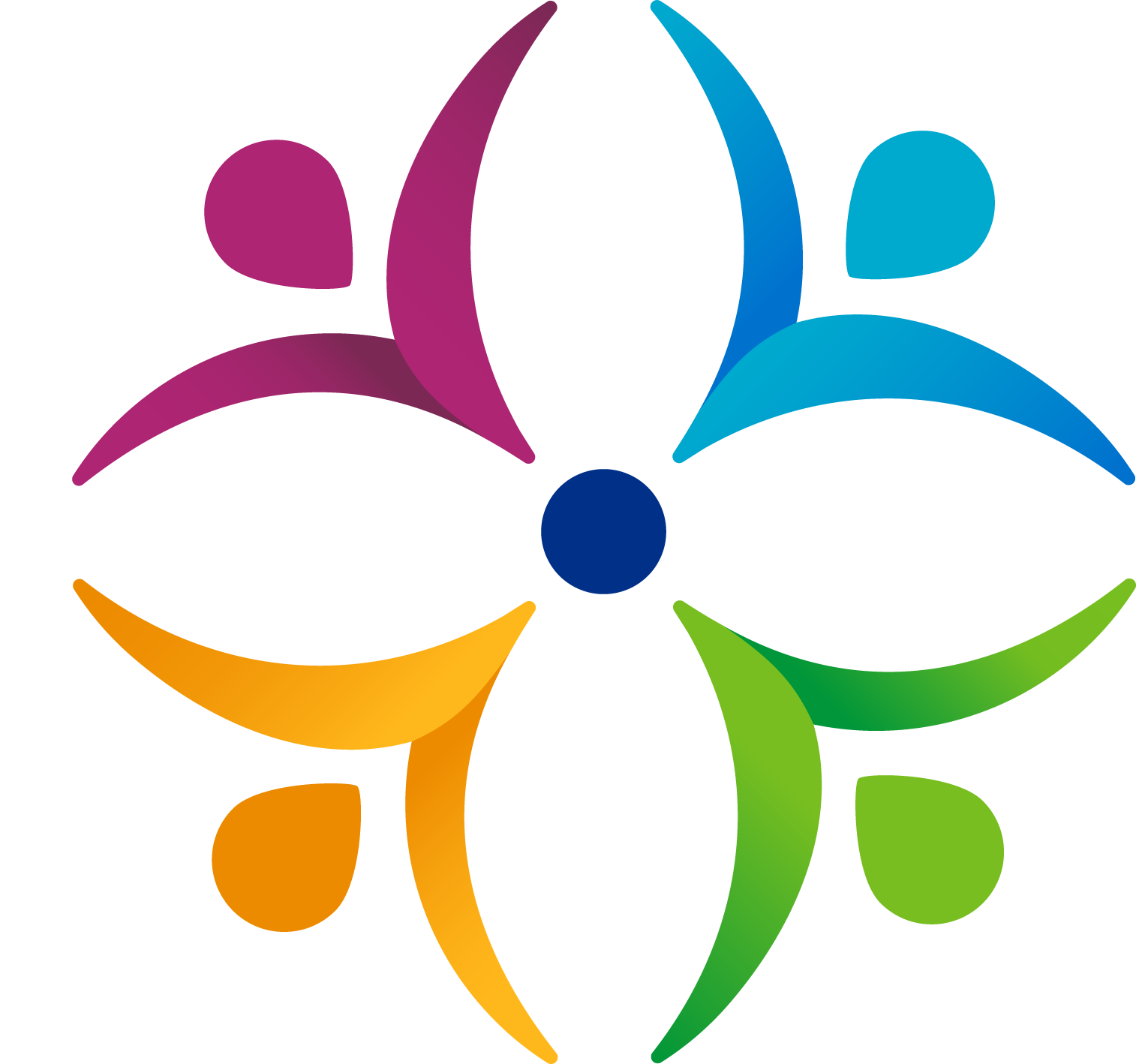 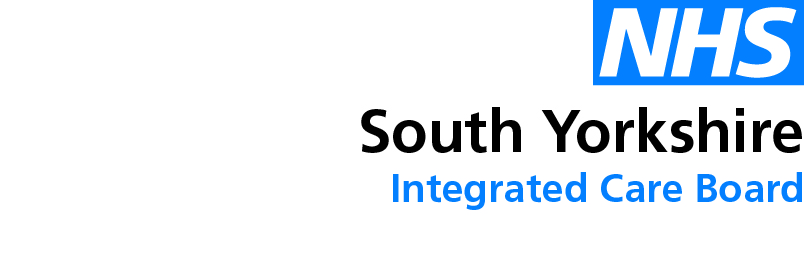 APG– Learning Lunch 2025 dates
No January 2025 meeting
Thursday  6th February  click here to join the meeting
Thursday  6th March  click here to join the meeting
Wednesday  16th April  click here to join the meeting
Thursday 8th May  click here to join the meeting
Thursday  5th June  click here to join the meeting
Thursday 3rd July  click here to join the meeting
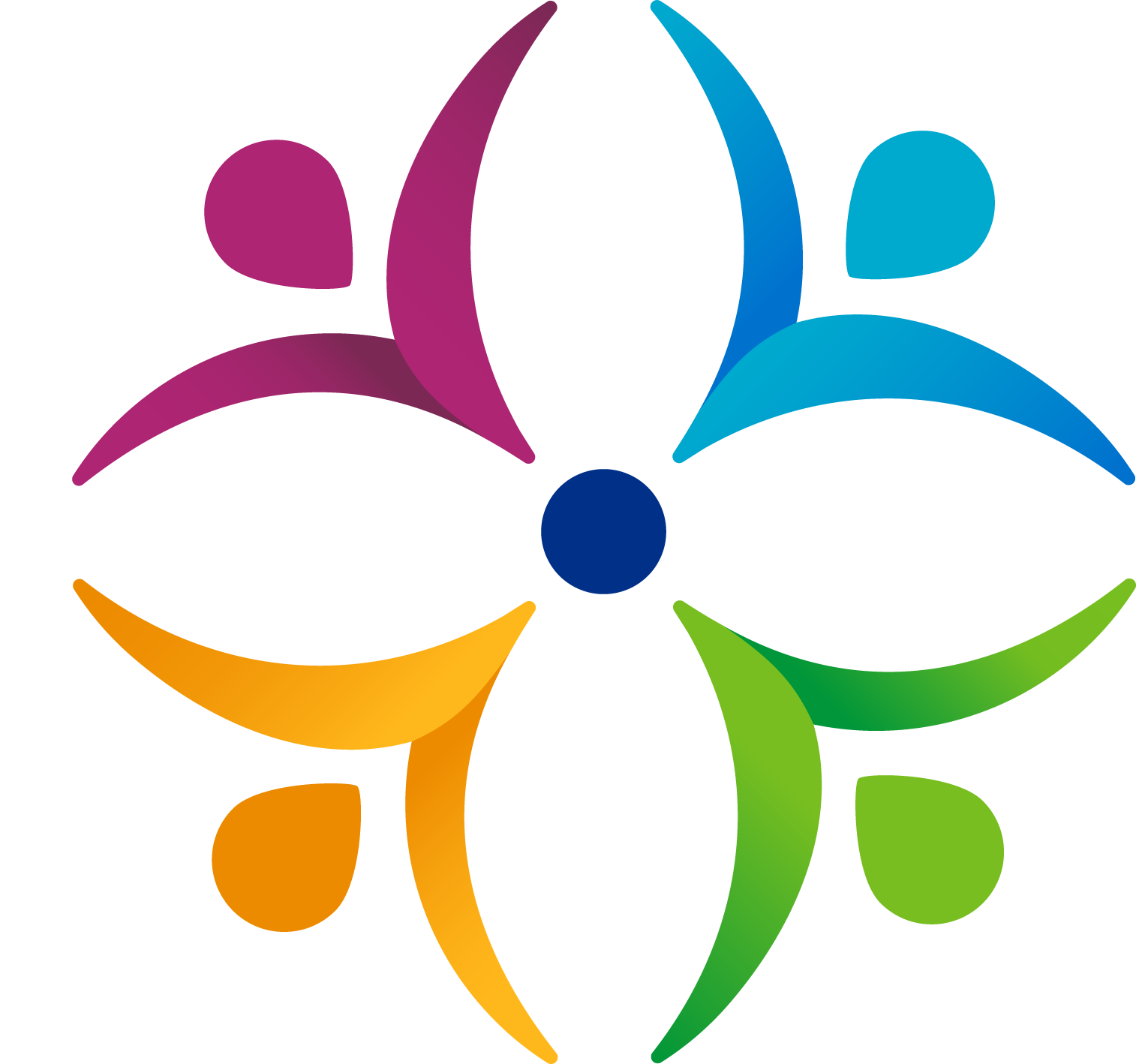 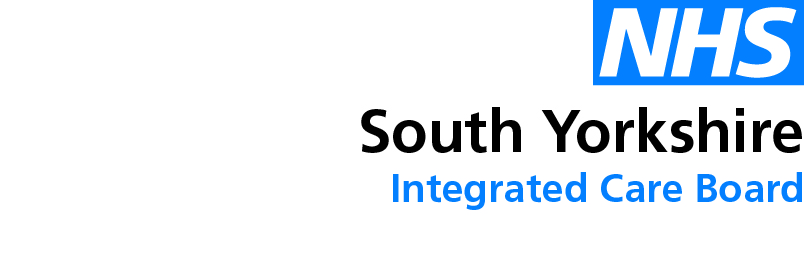 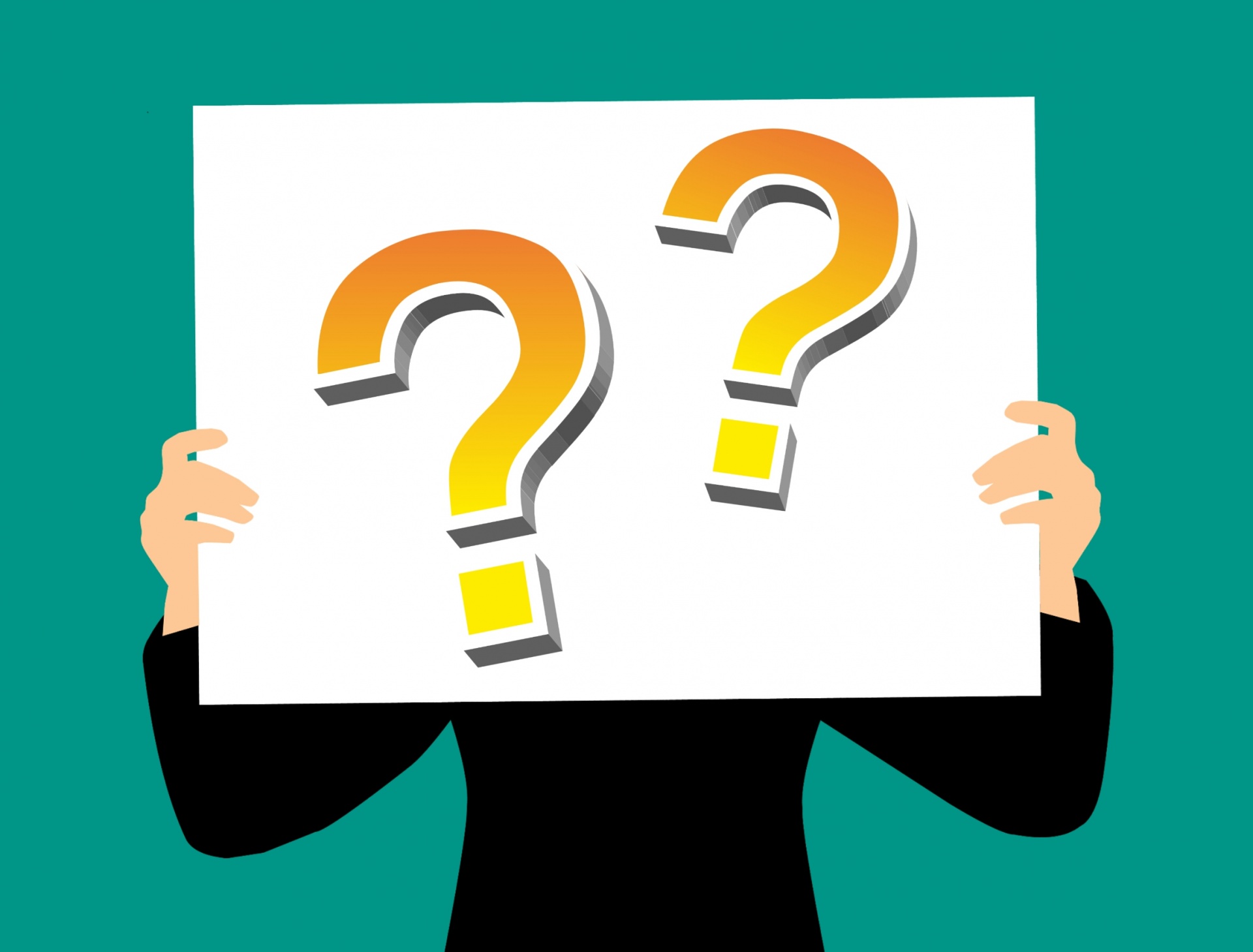 If there are any issues you would like to raise or report to Sheffield Area Prescribing Group, please send these direct to the APG mailbox: syicbsheffield.areaprescribinggroupsheffield@nhs.net
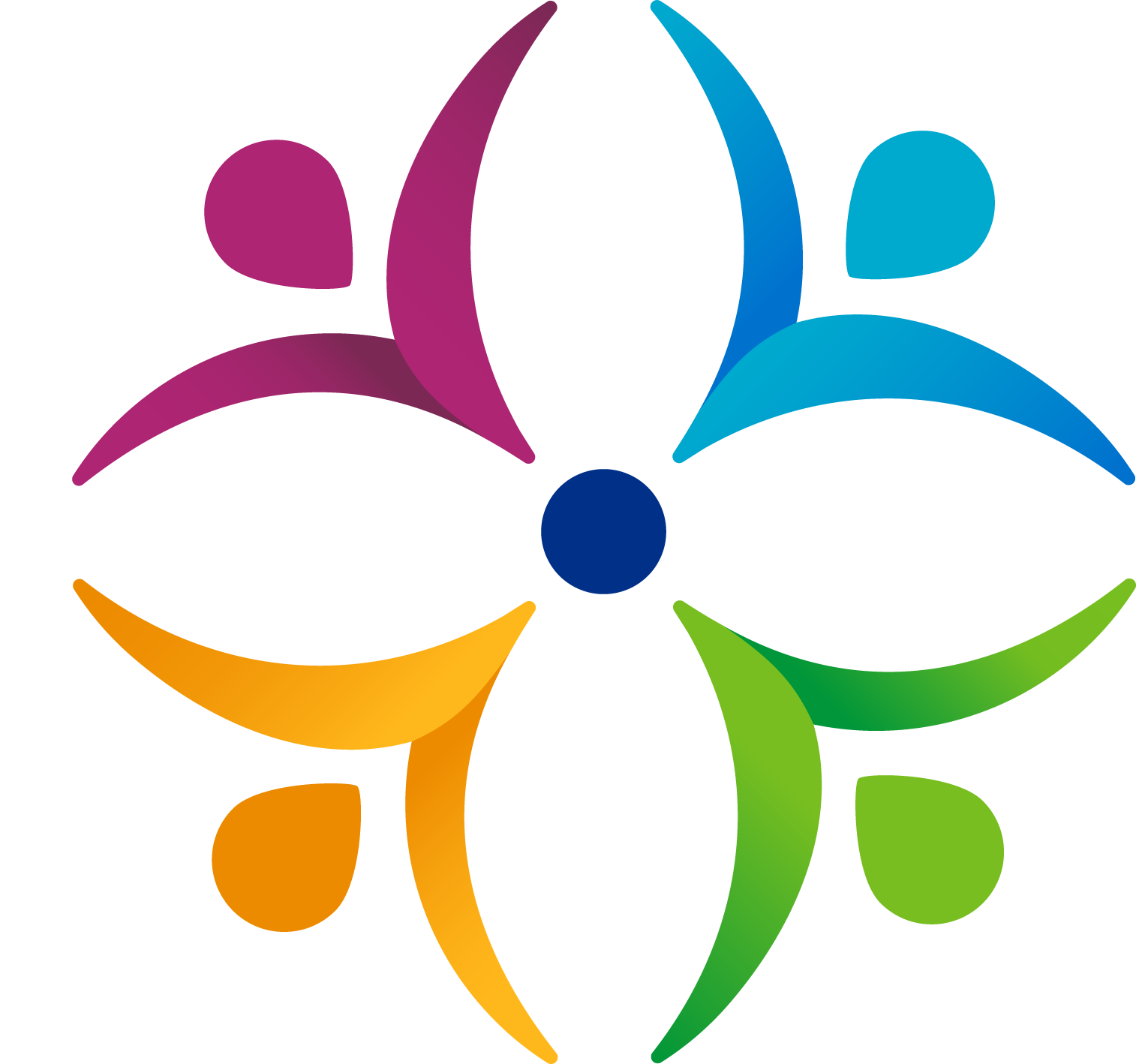 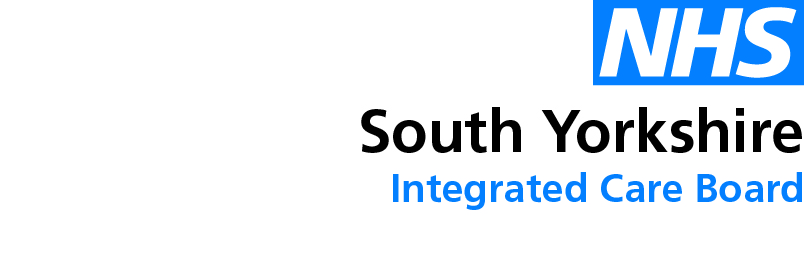 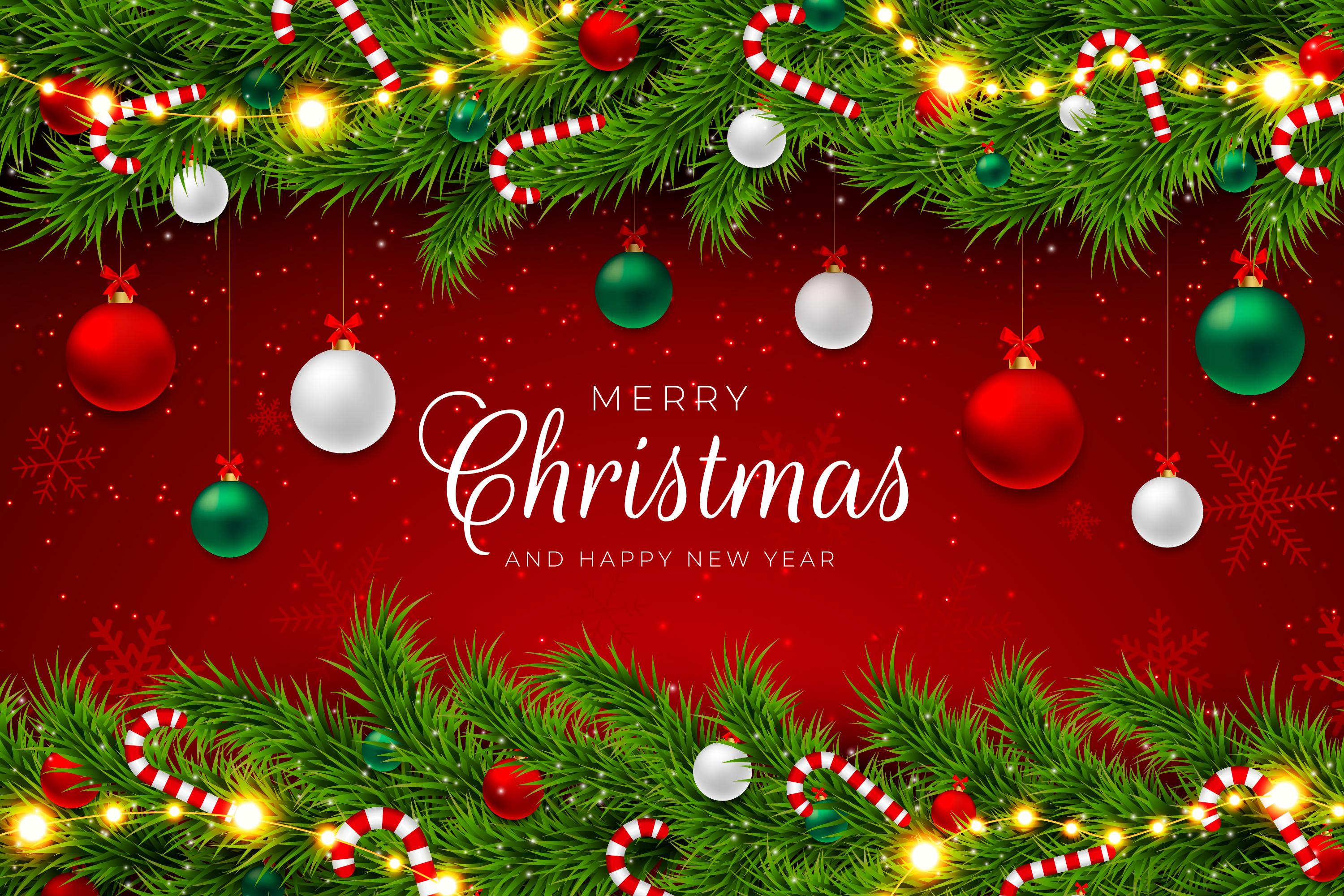